DETAILS

MAKE YOUR LAYOUT COME ALIVE

BY

BRIAN W. SHERON, MMR update 5/1/2023
"The world is full of obvious things which nobody by any chance ever observes."
Sherlock Holmes Quote
-The Hound of the Baskervilles
Chapter 3: "The Problem"

“You see, but you do not observe. The distinction is clear.”
Sherlock Holmes Quote
-A Scandal in Bohemia
It's the little details that are vital. Little things make big things happen.
John Wooden 


Success is the sum of details.
Harvey S. Firestone 


Details create the big picture.
Sanford I. Weill 


A still image attracts the viewer with an overall impact, then reveals smaller details upon further study.
Thomas Kinkade 


Art is all in the details.
Christian Marclay
FOR MANY MODEL RAILROADERS, THE OBJECTIVE IS TO CREATE REALISTIC AND INTERESTING SCENES WITH A RAILROAD THEME


 IN MANY RESPECTS, MODEL RAILROADERS ARE ARTISTS WORKING IN 3 DIMENSIONS


SO WHAT MAKES A REALISTIC SCENE?


IS IT PROTOTYPIC AND BELIEVABLE?


AND WHAT MAKES A INTERESTING SCENE?


IS THE VIEWER’S EYE DRAWN TO THE SCENE?


ONCE THE VIEWER IS DRAWN TO THE SCENE, DO THEY REMAIN FOCUSED ON IT AND TAKE IN THE DETAIL? (DO THEY “OBSERVE” THE SCENE, ARE THEY INTERESTED IN IT)?
THE MAIN OBJECTIVE OF THIS CLINIC IS NOT TO SHOW 
YOU HOW TO ADD DETAILS TO A SCENE, BUT TO SHOW YOU WHAT DETAILS CAN ADD TO A SCENE

SO LET’S TAKE A LOOK AT SOME REAL LIFE DETAILS
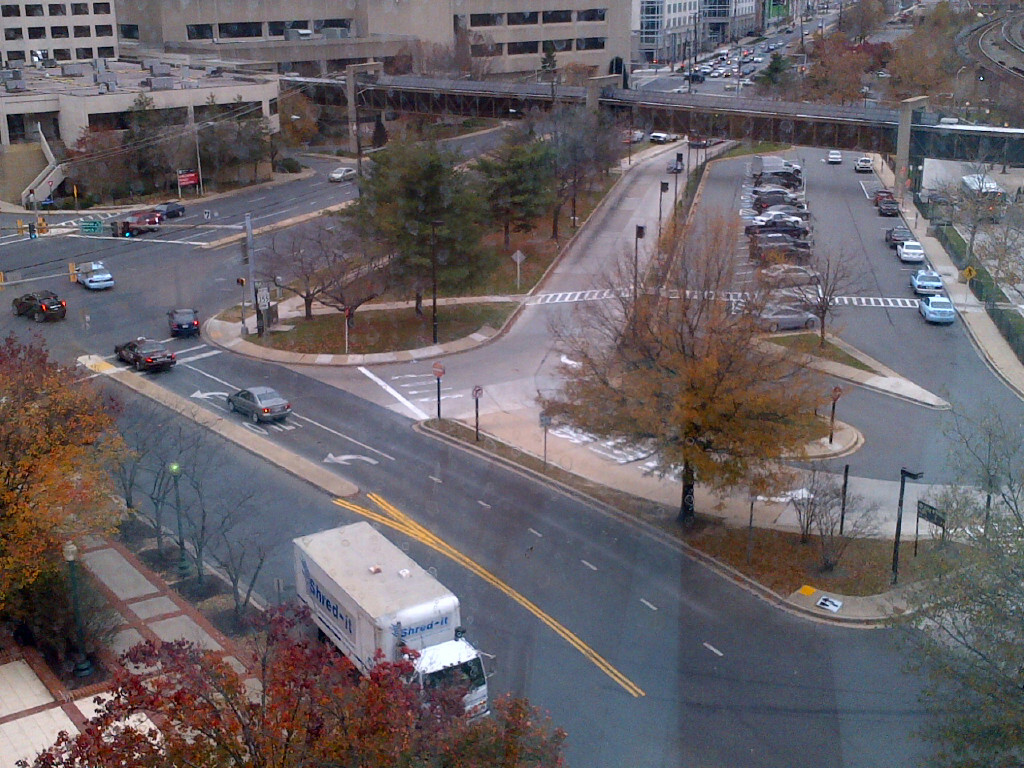 ROCKVILLE, MD METRO ENTRANCE
HOW MANY DIFFERENT COLOR PAVEMENTS DO YOU SEE?   AT LEAST 5

HOW MANY DIFFERENT COLOR SIDEWALKS DO YOU SEE?     AT LEAST 3

HOW MANY SIGNS DO YOU SEE?  AT LEAST 16
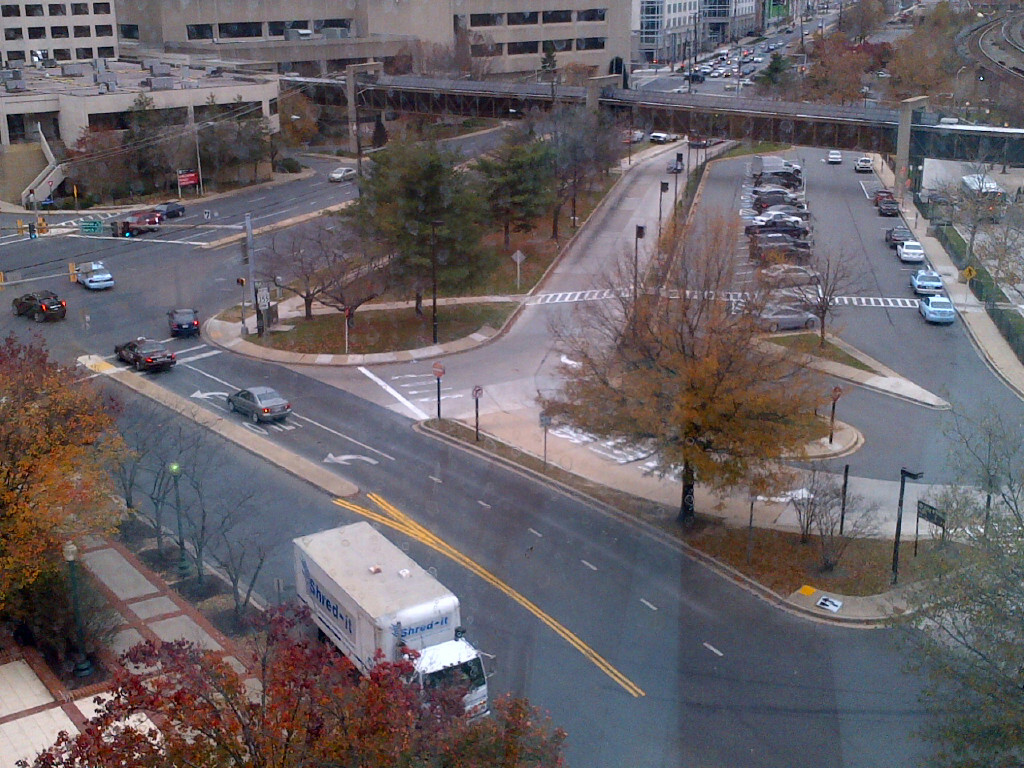 OTHER DETAILS:

LOTS OF STREET MARKINGS
ROOF DETAIL ON BUILDING AT UPPER LEFT
VARIETY OF TREES AND STREET LIGHTS
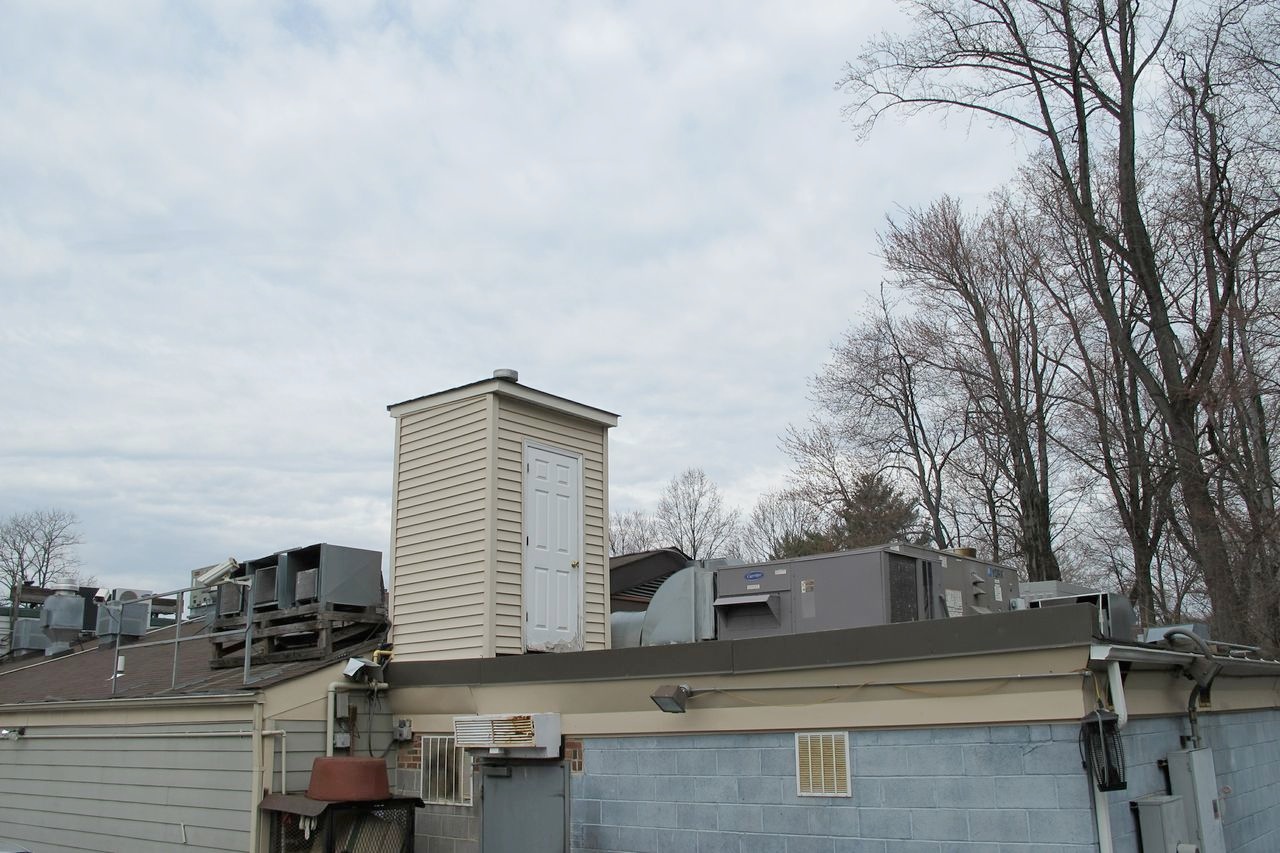 SOME ROOF DETAILS ON A LOCAL CHINESE RESTAURANT
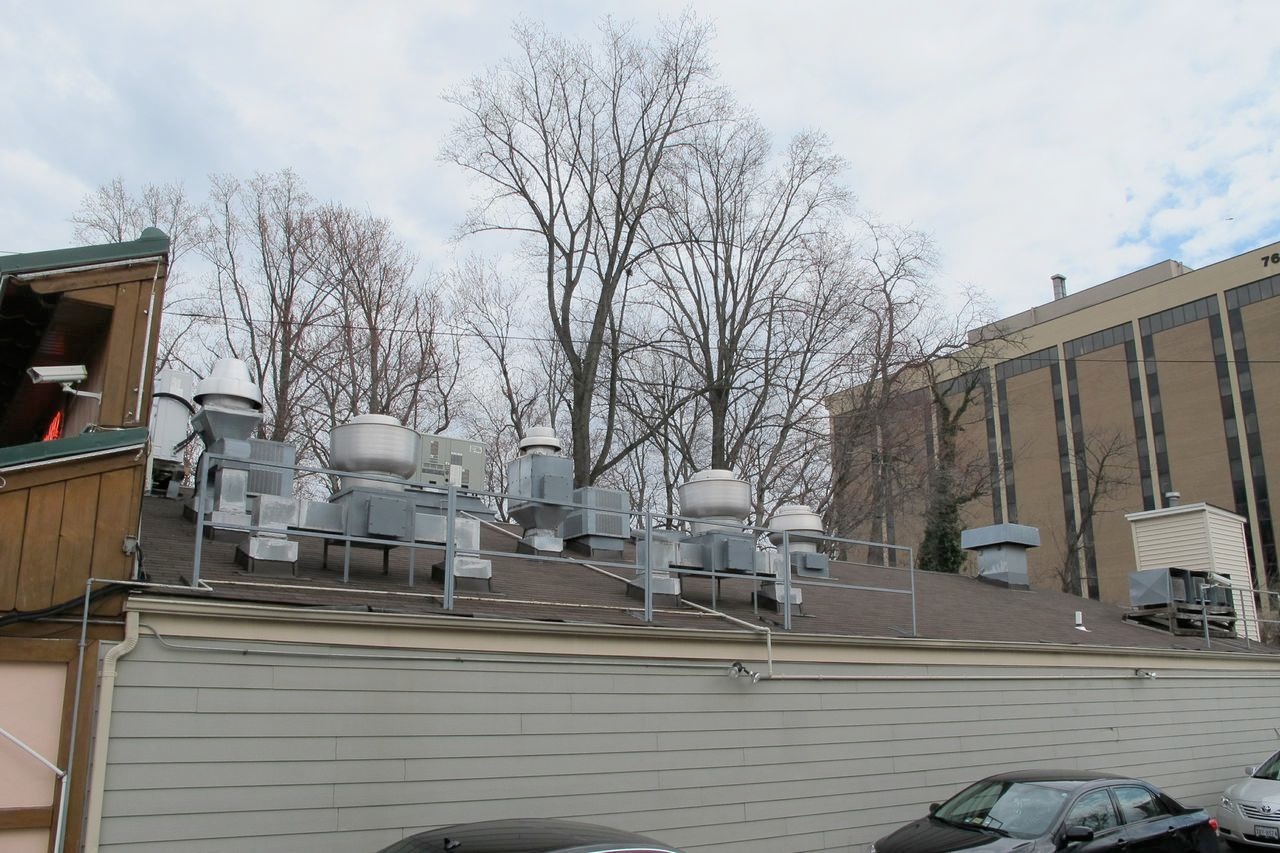 MORE ROOF DETAILS ON A LOCAL CHINESE RESTAURANT
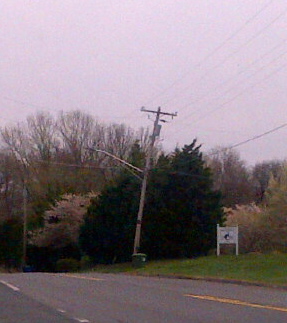 THINGS IN REAL LIFE AREN’T  
         ALWAYS STRAIGHT!
TRY TO BREAK UP YOUR SCENERY INTO INDIVIDUAL SCENES

INDIVIDUAL SCENES FOCUS AND CAPTURE THE VIEWER’S ATTENTION

YOU CAN CREATE AN INDIVIDUAL SCENE BY PROVIDING SOMETHING 
  “GOING ON,” SOME ACTION TAKING PLACE

AS PEOPLE FOCUS ON LEARNING ABOUT WHAT IS GOING ON IN THE SCENE,  THEY THEN NOTICE AND TAKE IN THE DETAIL. THIS WILL TEND TO HOLD THEIR ATTENTION

IN THIS CLINIC, MY OBJECTIVE IS TO SHOW YOU EXAMPLES OF HOW DETAILS 
  CAN ENHANCE SCENES

I’M USING PRIMARILY PHOTOS FROM MY LAYOUT AND FROM BERNIE 
  HALLORAN’S OUTSTANDING LAYOUT

THE DETAILS I’M SHOWING AND DISCUSSING ARE BY NO MEANS A 
  COMPLETE LIST. RATHER, THEY ARE REPRESENTATIVE EXAMPLES 
  OF THE KINDS OF DETAILS THAT SHOULD BE CONSIDERED
SO LET’S TAKE A LOOK AT SOME DETAILS


I’VE TRIED TO IDENTIFY WHAT I THINK ARE MAJOR CATEGORIES FOR DETAILS: 

	PEOPLE

	STREET DETAILS

	BUILDING DETAILS

	BUILDING SIDE DETAILS

	BUILDING ROOF DETAILS
	
	TRACK DETAILS

	SIGNS

	WEATHERING

	BACKGROUND AND PERSPECTIVE
PEOPLE


UNLESS YOU ARE MODELING A DESERTED AREA. THERE ARE USUALLY PEOPLE AROUND. 

CITY, TOWN, OR VILLAGE STREETS USUALLY HAVE PEOPLE WALKING  AROUND AND DOING THINGS.

THINK ABOUT WHAT PEOPLE DO IN REAL LIFE.
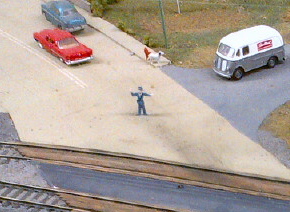 TRAFFIC COP DIRECTING TRAFFIC 
AND A DOG AND FIRE HYDRANT
ON JIM BREWER’S LAYOUT
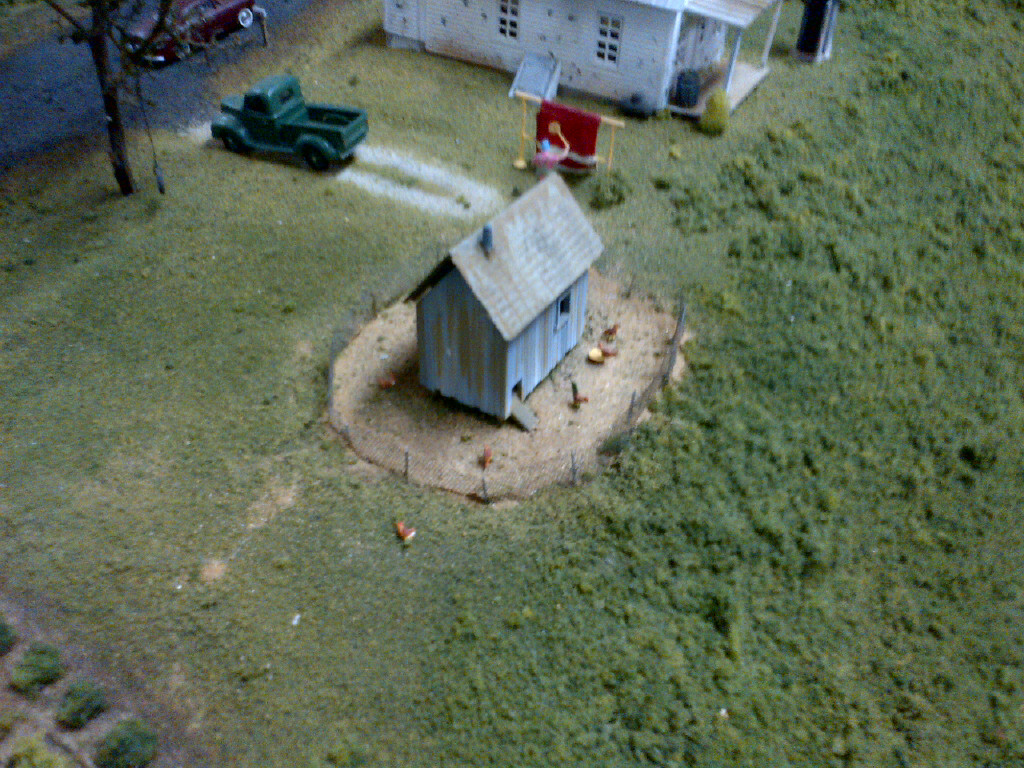 HOMEOWNER BEATING A RUG
ON JIM BREWER’S LAYOUT
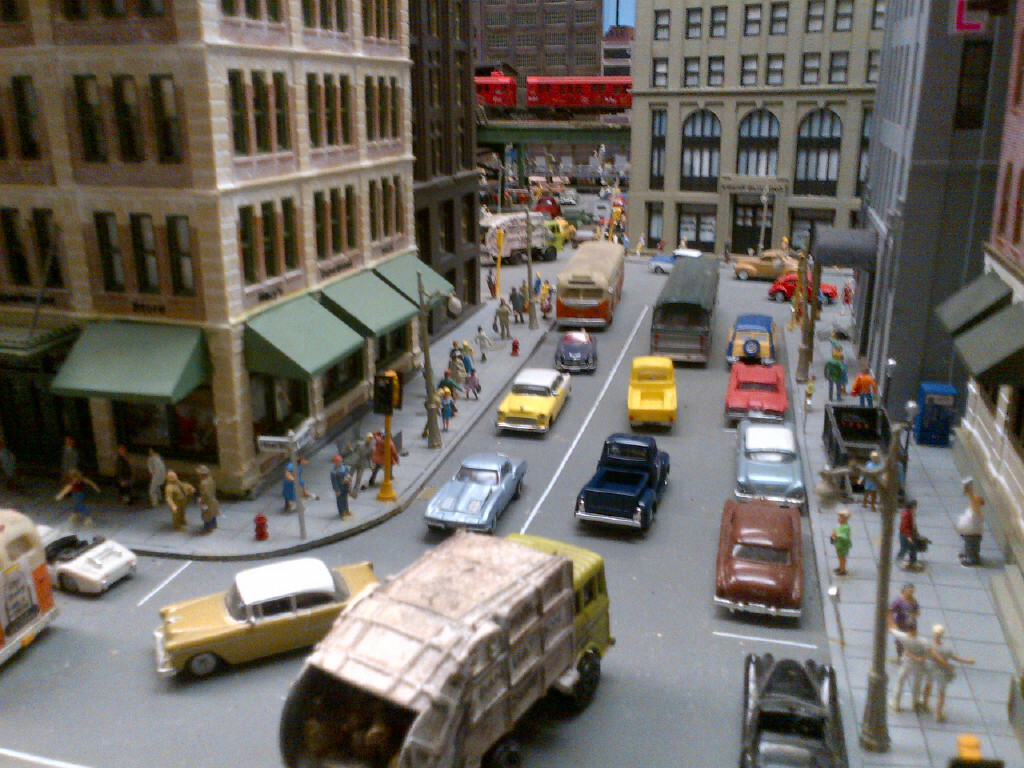 A BUSY NEW YORK CITY SCENE
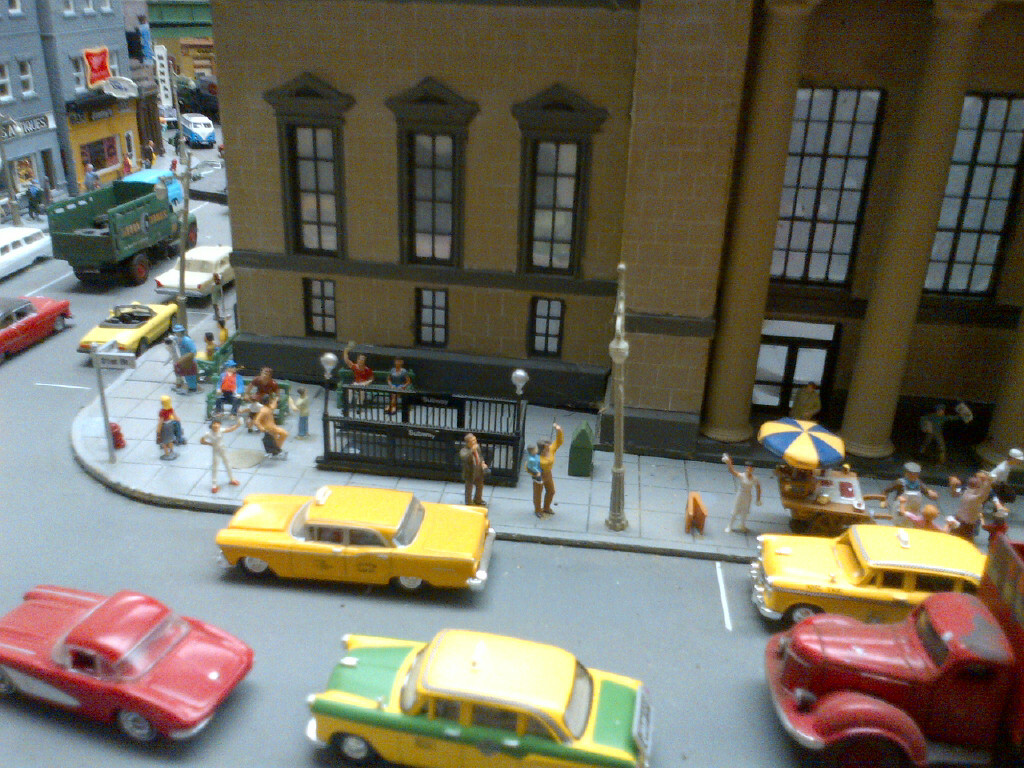 ANOTHER BUSY NEW YORK CITY SCENE
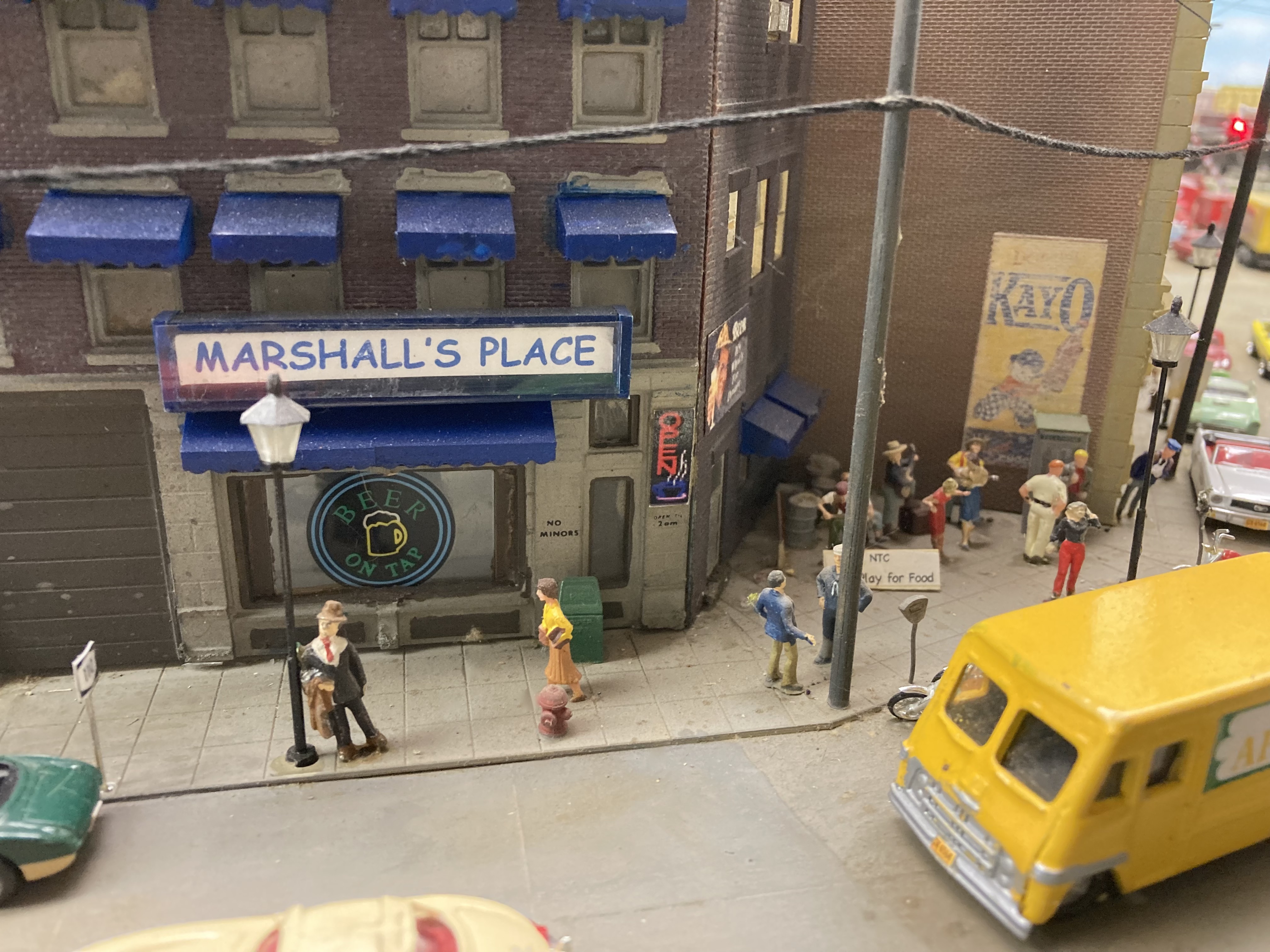 ONE TOO MANY AT MARSHALL’S PLACE
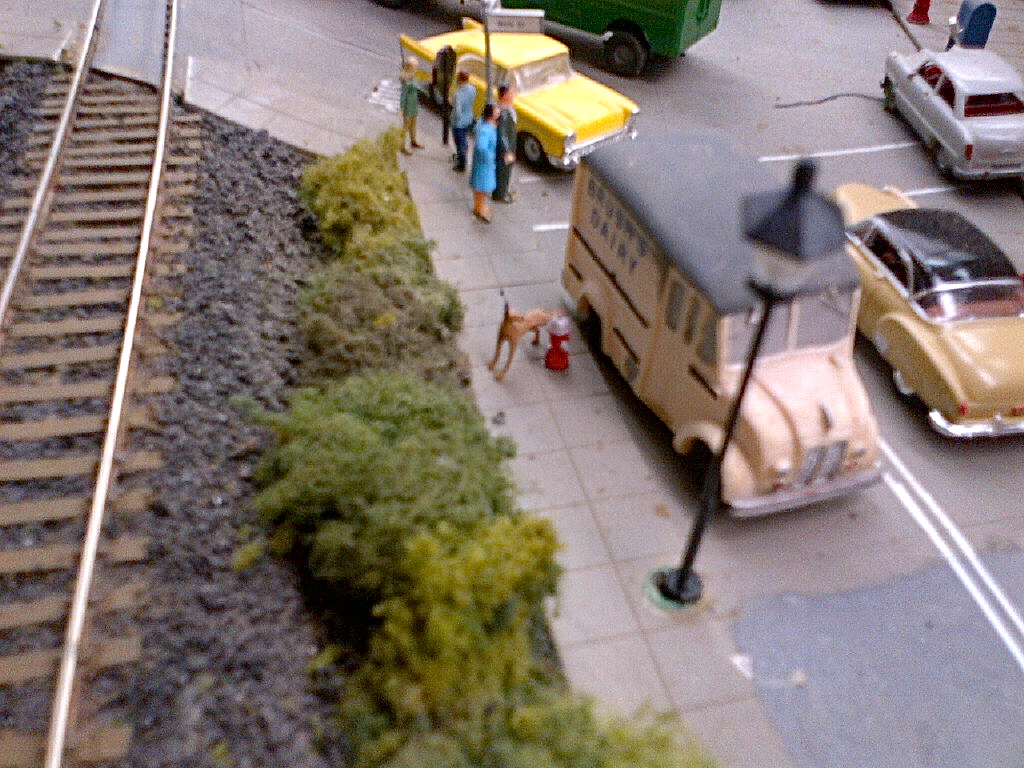 A DOG’S GOTTA DO WHAT A DOG’S GOTTA DO!
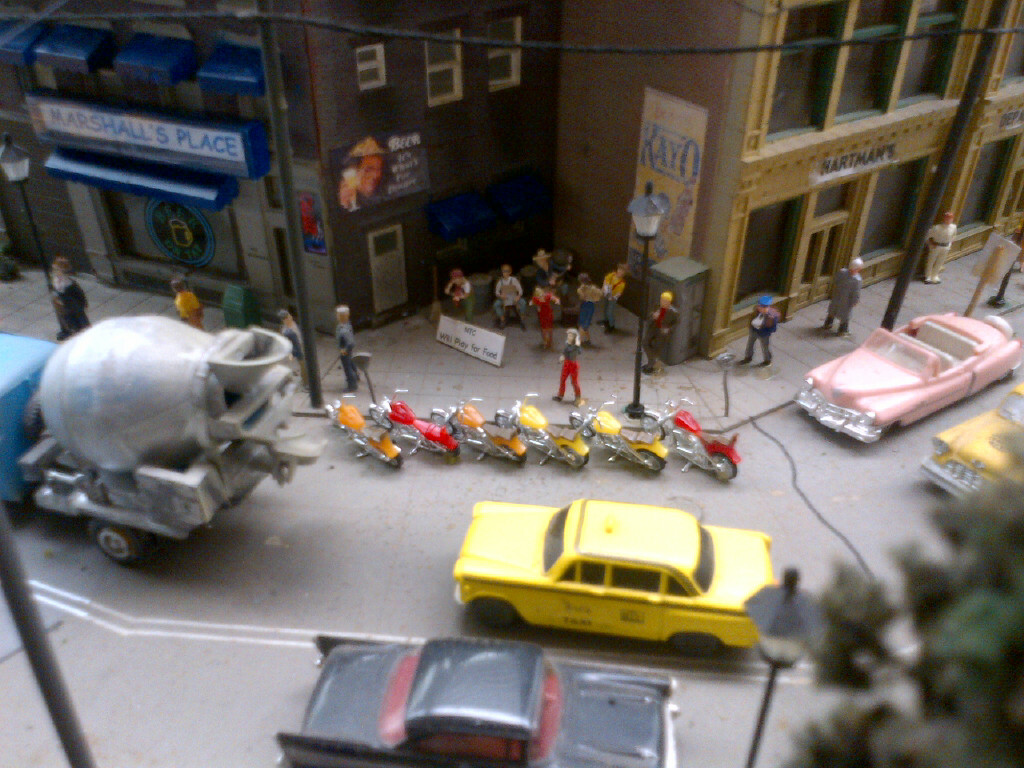 A DOWN-AND-OUT STREET BAND PLAYING FOR MONEY
IN FRONT OF WHAT IS OBVIOUSLY A BIKER BAR
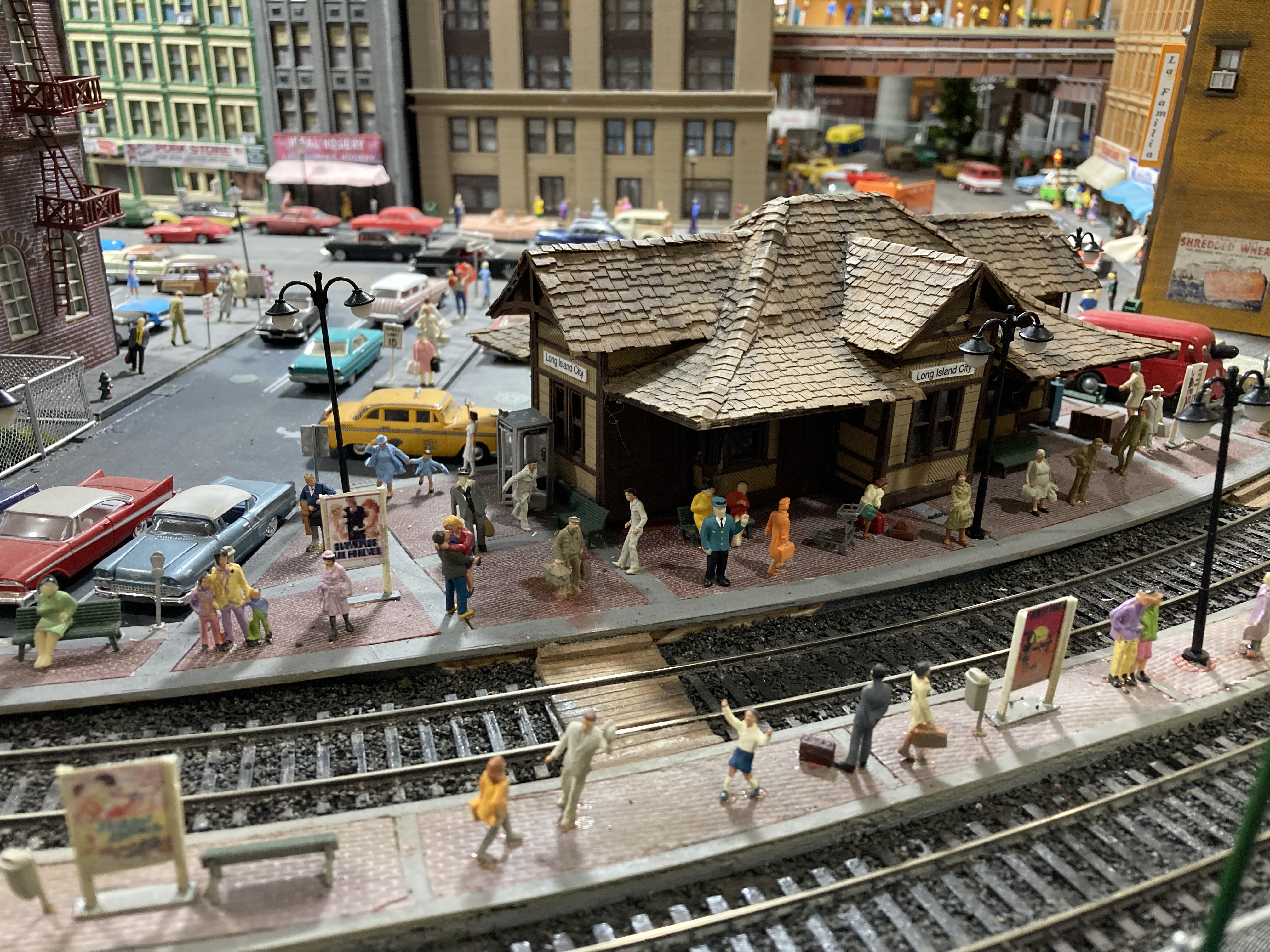 A BUSY TRAIN STATION SCENE
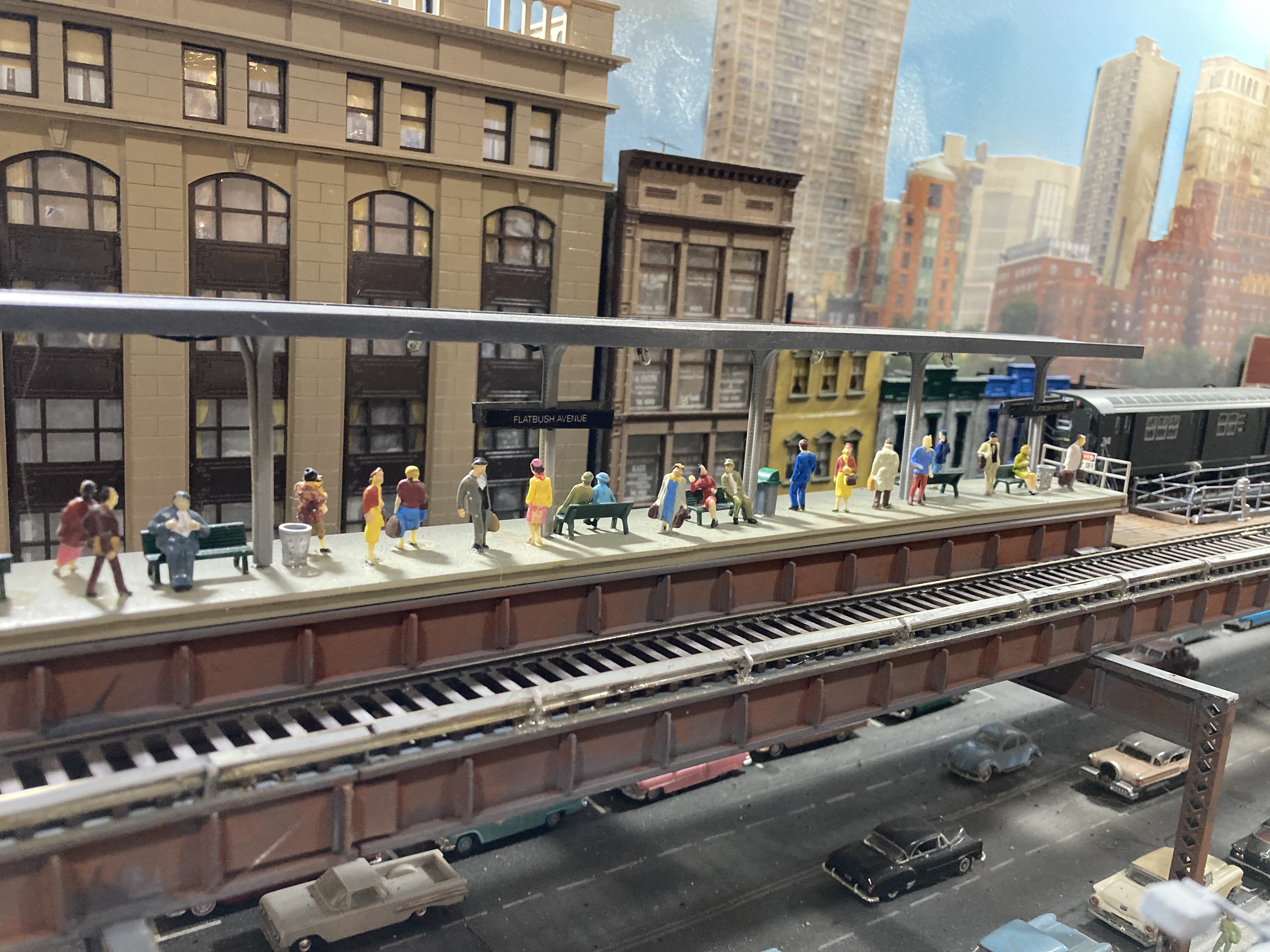 A BUSY ELEVATED RAILROAD STATION PLATFORM
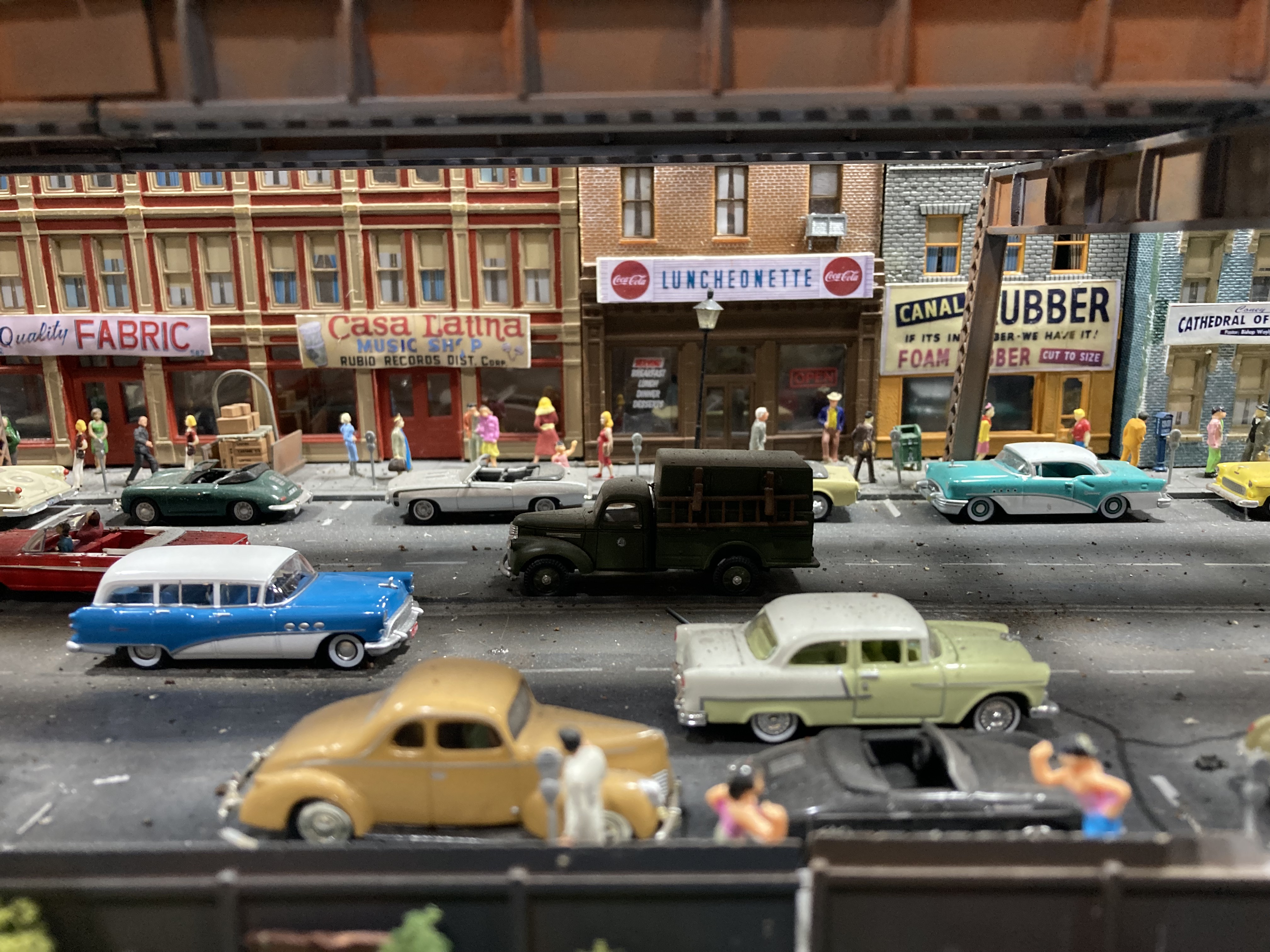 A BUSY STREET SCENE UNDER AN EL
STREET DETAILS

STREET DETAILS INCLUDE:

THE STREET

STUFF ON AND NEAR THE STREET

STREETS ARE NEVER ONE COLOR. WEATHER, OIL, EXHAUST, AND REPAIRS ALL RESULT IN STREETS THAT ARE A MULTITUDE OF COLORS AND PATTERNS

DON’T BE AFRAID TO WEATHER YOUR STREETS. DARKENING THE ROADWAY IN THE CENTER OF THE LANE IS PROTOTYPICAL OF THE OIL AND EXHAUST THAT WILL ACCUMULATE ON THE ROAD OVER TIME

SECTIONS OF ROAD ARE OFTEN DUG UP AND THEN REPAVED WITH A DIFFERENT COLOR ASPHALT OR CONCRETE. DON’T BE AFRAID TO USE DIFFERENT COLORS ON SECTIONS OF YOUR ROADS
CRACKS IN ROADS ARE TYPICALLY FILLED WITH A BEAD OF TAR. A BLACK, FELT-TIP PEN CAN BE USED TO EASILY DRAW THESE CRACKS ON THE ROAD


MANY URBAN AND EVEN SUBURBAN ROADS HAVE SEWERS AND UTILITIES RUNNING BELOW THEM. ADD MANHOLE COVERS FOR REALISM


MOST ROADS ARE SLIGHTLY ARCHED SO WATER DRAINS TO THE SIDES. IF YOU MODEL CURBS, ADD RAINWATER SEWER DRAINS WHERE THE ROAD MEETS THE CURB


ON MANY STREETS, UTILITY POLES PARALLEL THE STREET. UTILITY POLES HOLD A WEALTH OF DETAIL
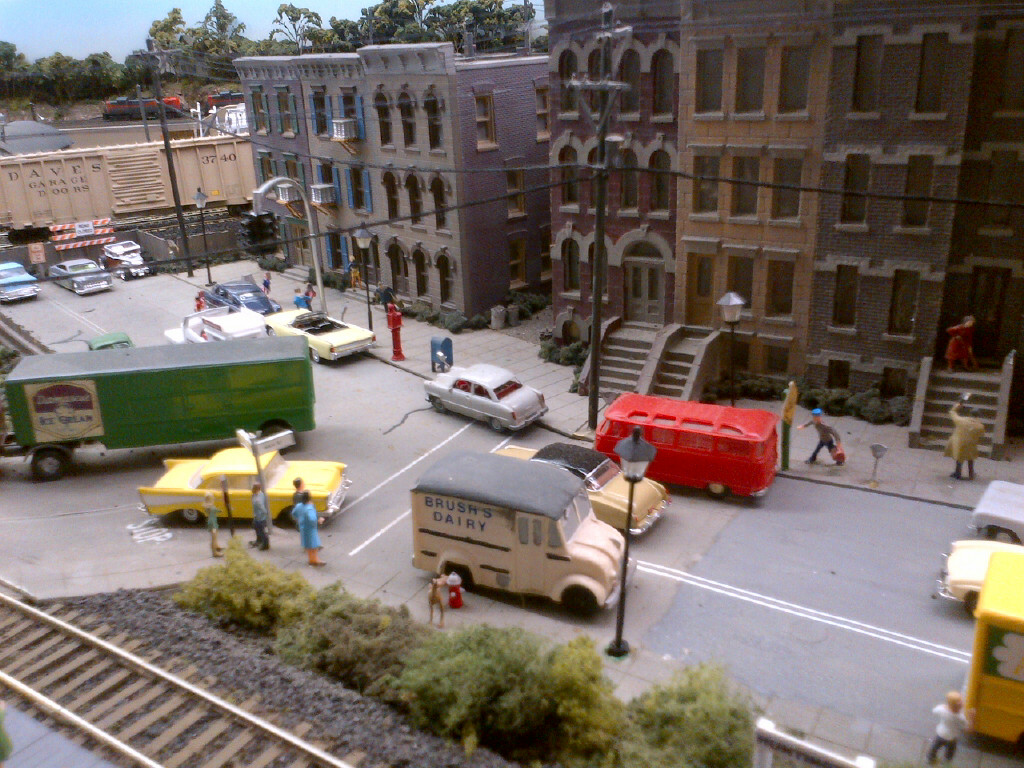 TODAY’S UTILITY POLES HOLD TRANSFORMERS, CAPACITOR BANKS,TELEPHONE CABLES, ETC. 

MOST UTILITY POLES CARRY 3 PHASE ELECTRICITY (3 WIRES) AND MAYBE A GROUND WIRE (4TH WIRE). WIRES ARE NOT TAUT, BUT PURPOSELY HAVE A SPECIFIC “SAG” IN THEM

ADD TRANSFORMERS TO YOUR UTILITY POLES. USE DARK THREAD FOR THE WIRES. USE A HEAVIER THREAD, OR A YARN, FOR THE TELEPHONE CABLES.
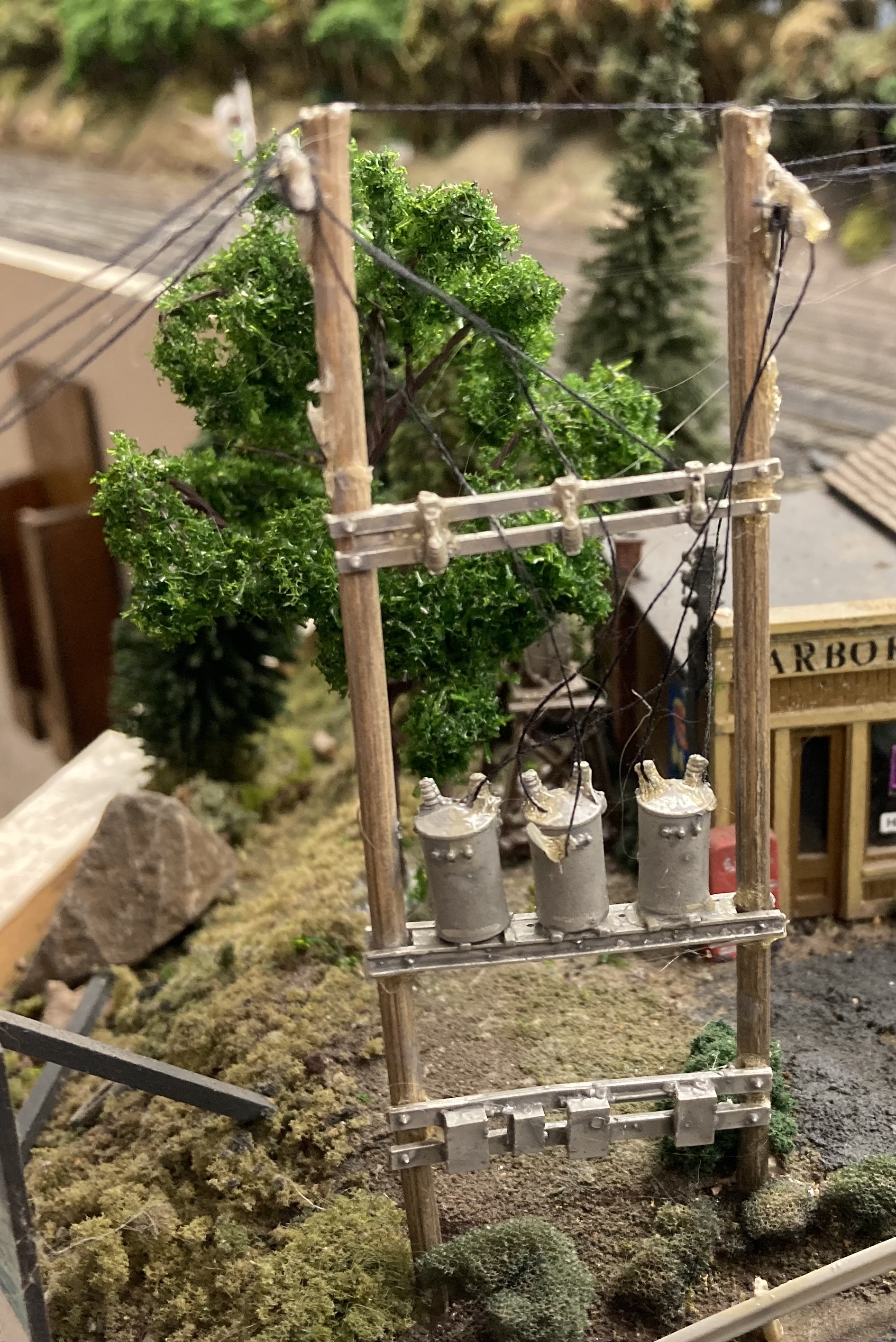 TRANSFORMER BANKS MAKE AN INTERESTING DETAIL
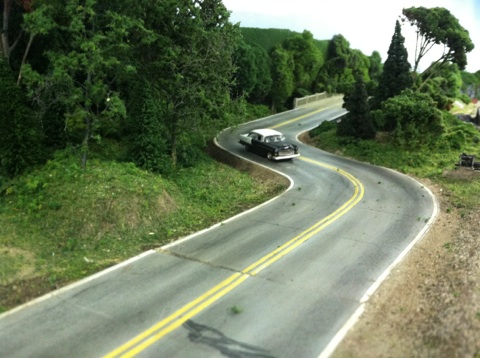 OUTSTANDING ROAD DETAIL AND WEATHERING
ON BERNIE HALLORAN’S LAYOUT
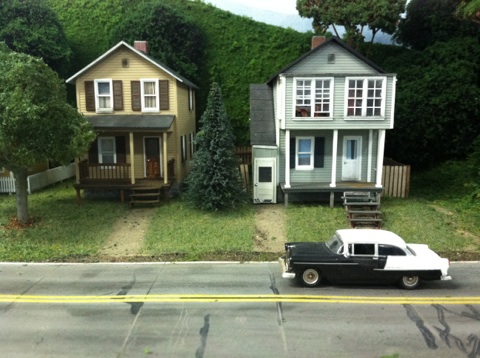 MORE ROAD DETAIL AND WEATHERING
ON BERNIE’S LAYOUT
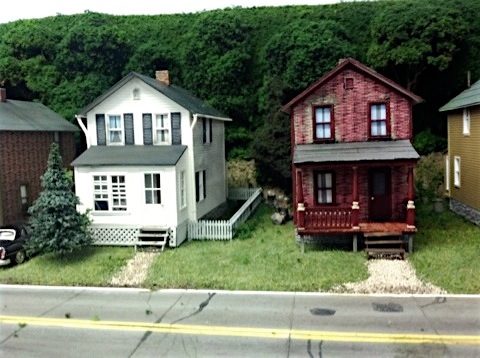 YET MORE...
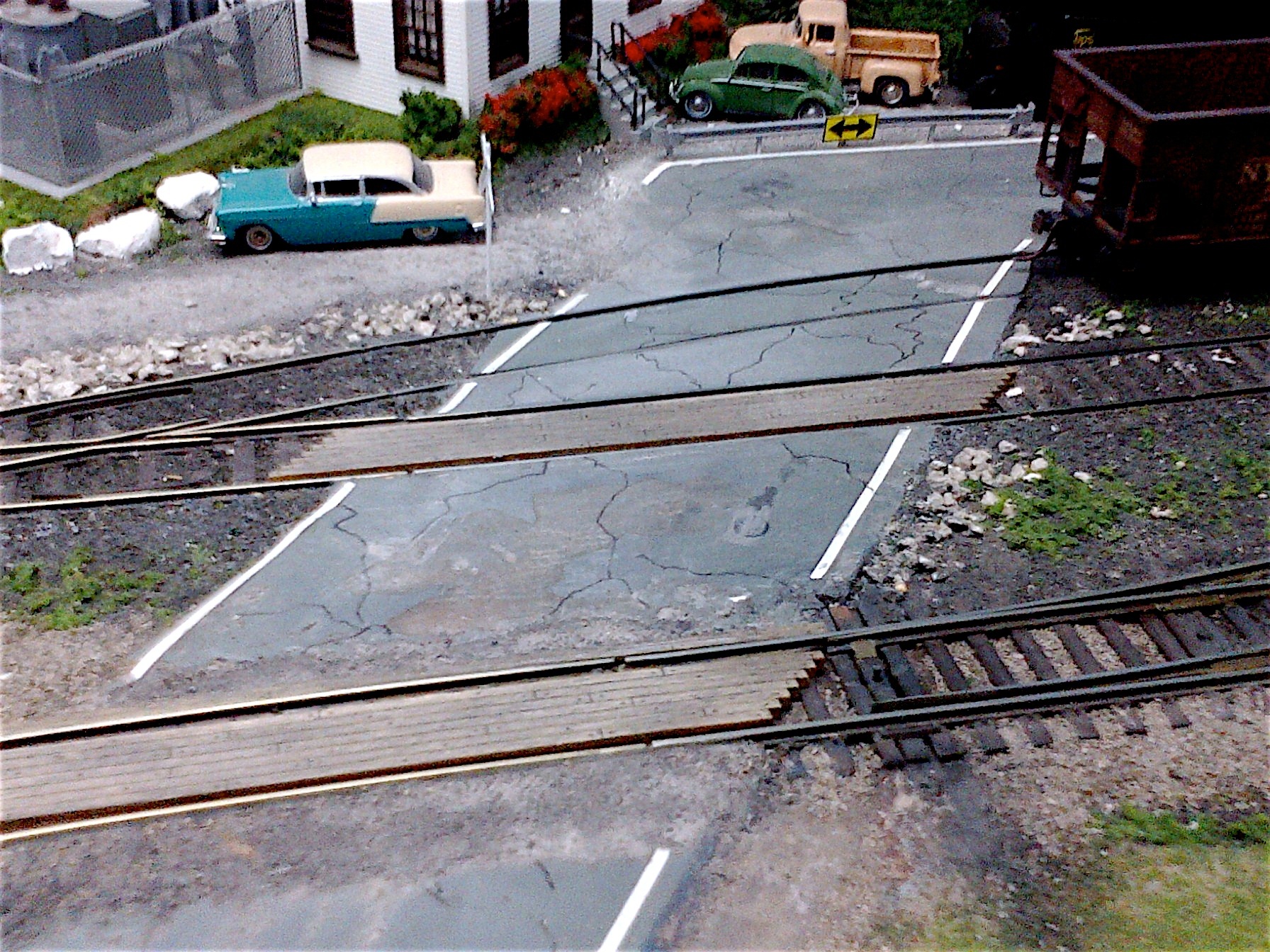 CROSSING DETAIL
ON BERNIE HALLORAN’S LAYOUT
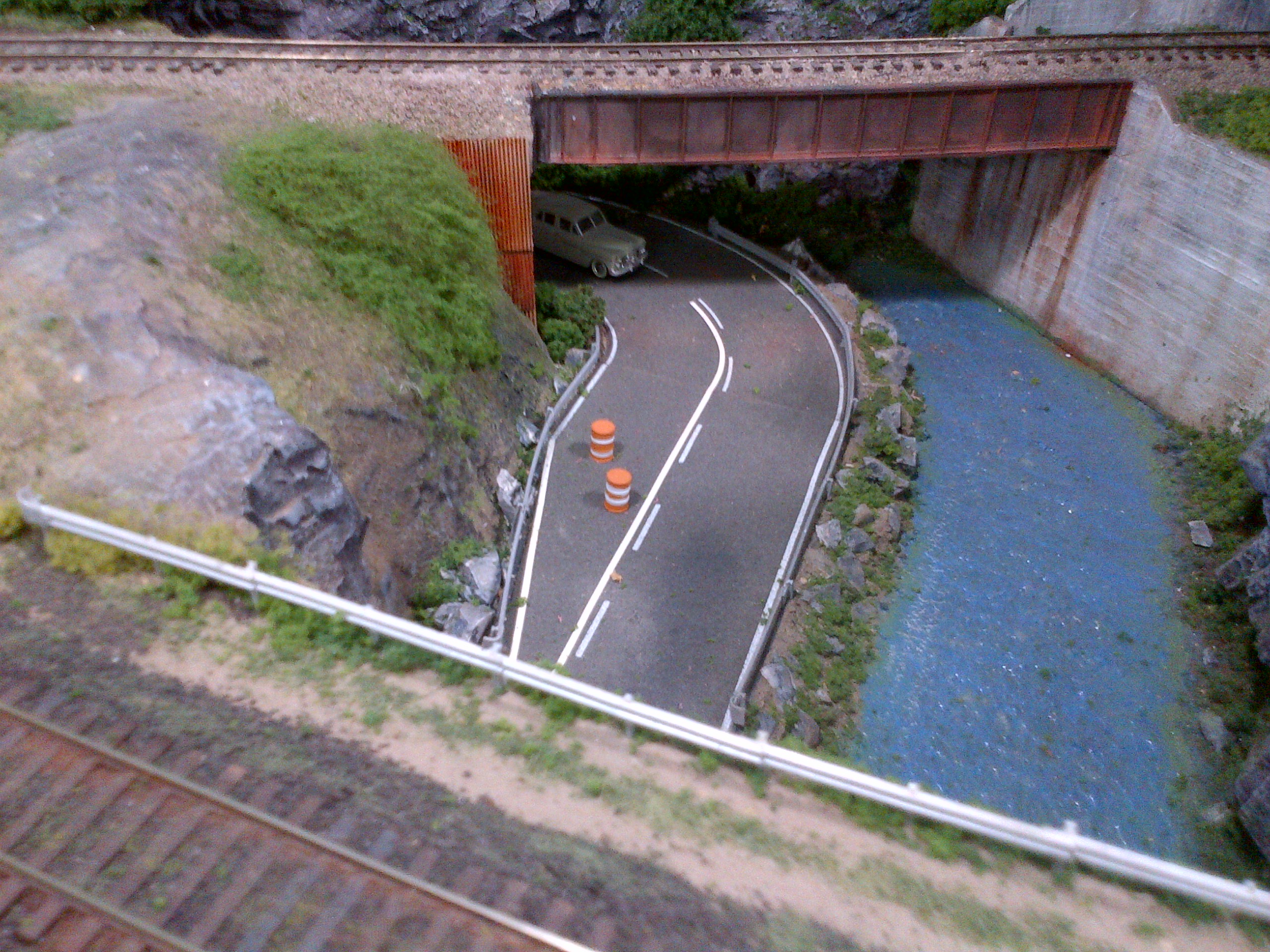 MORE STREET DETAIL
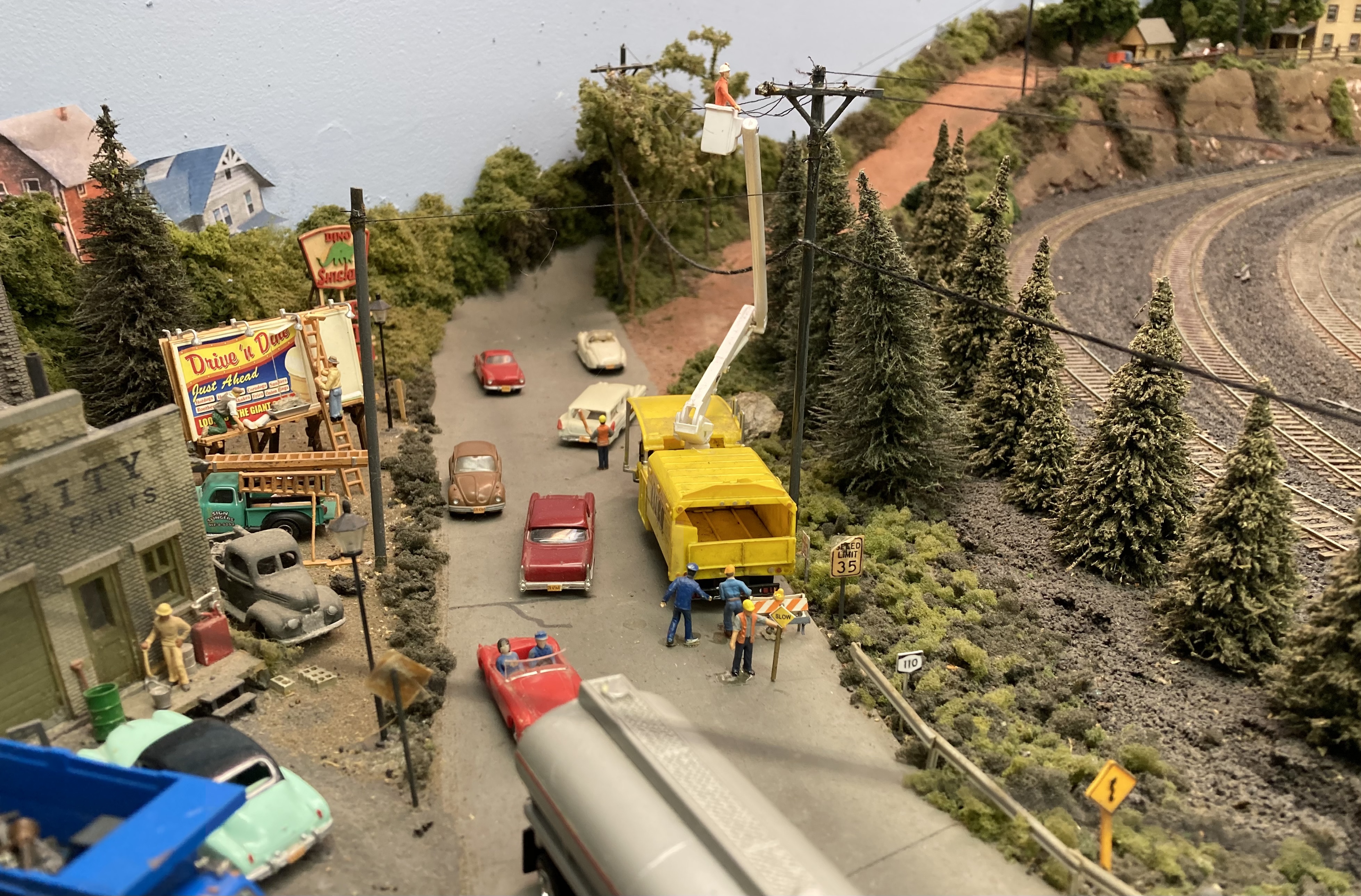 ADD SOME MINI-SCENES TO MAKE YOUR STREETS MORE INTERESTING
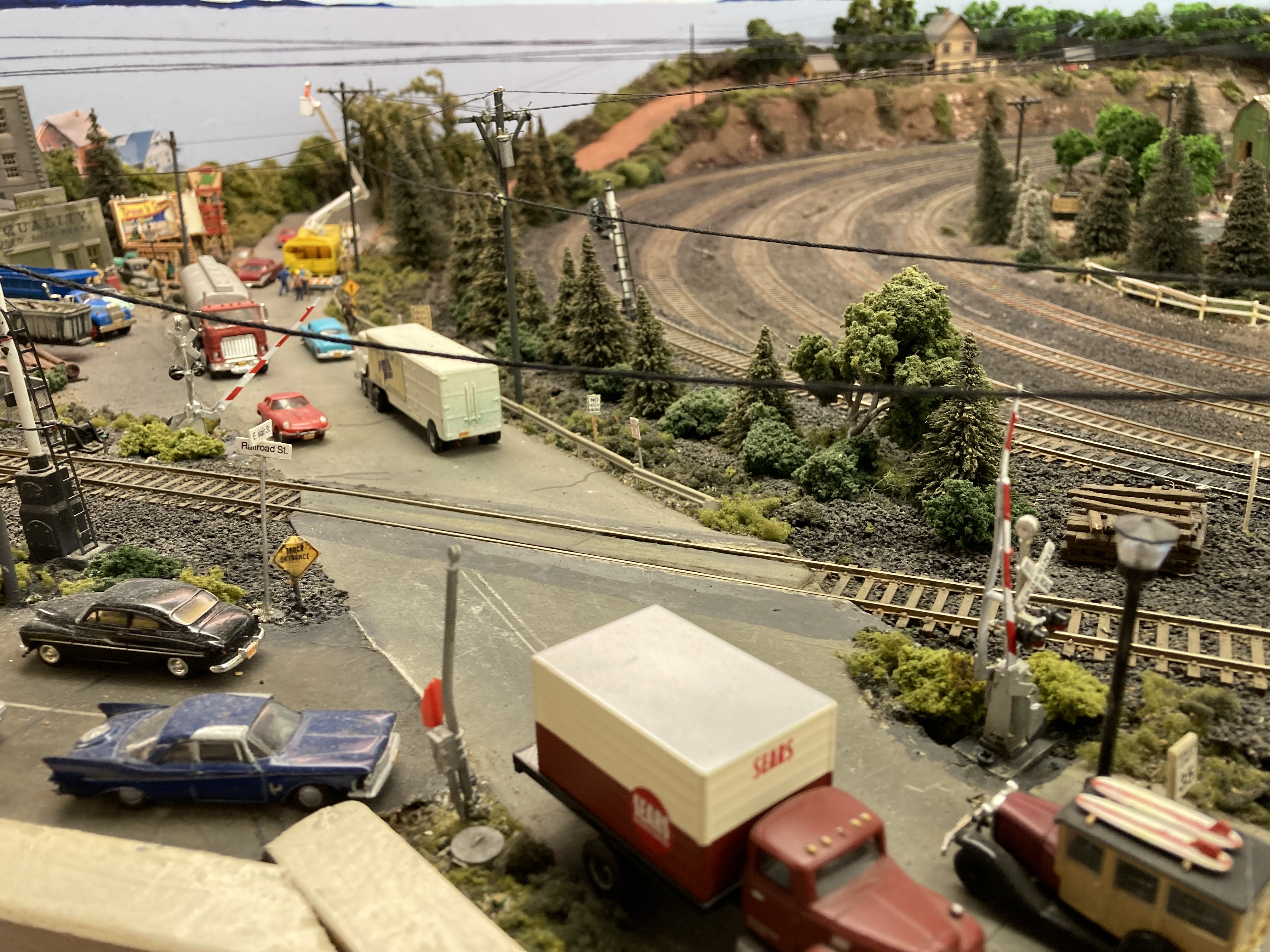 ADD CROSSING GATES AND FLASHERS AT GRADE CROSSINGS
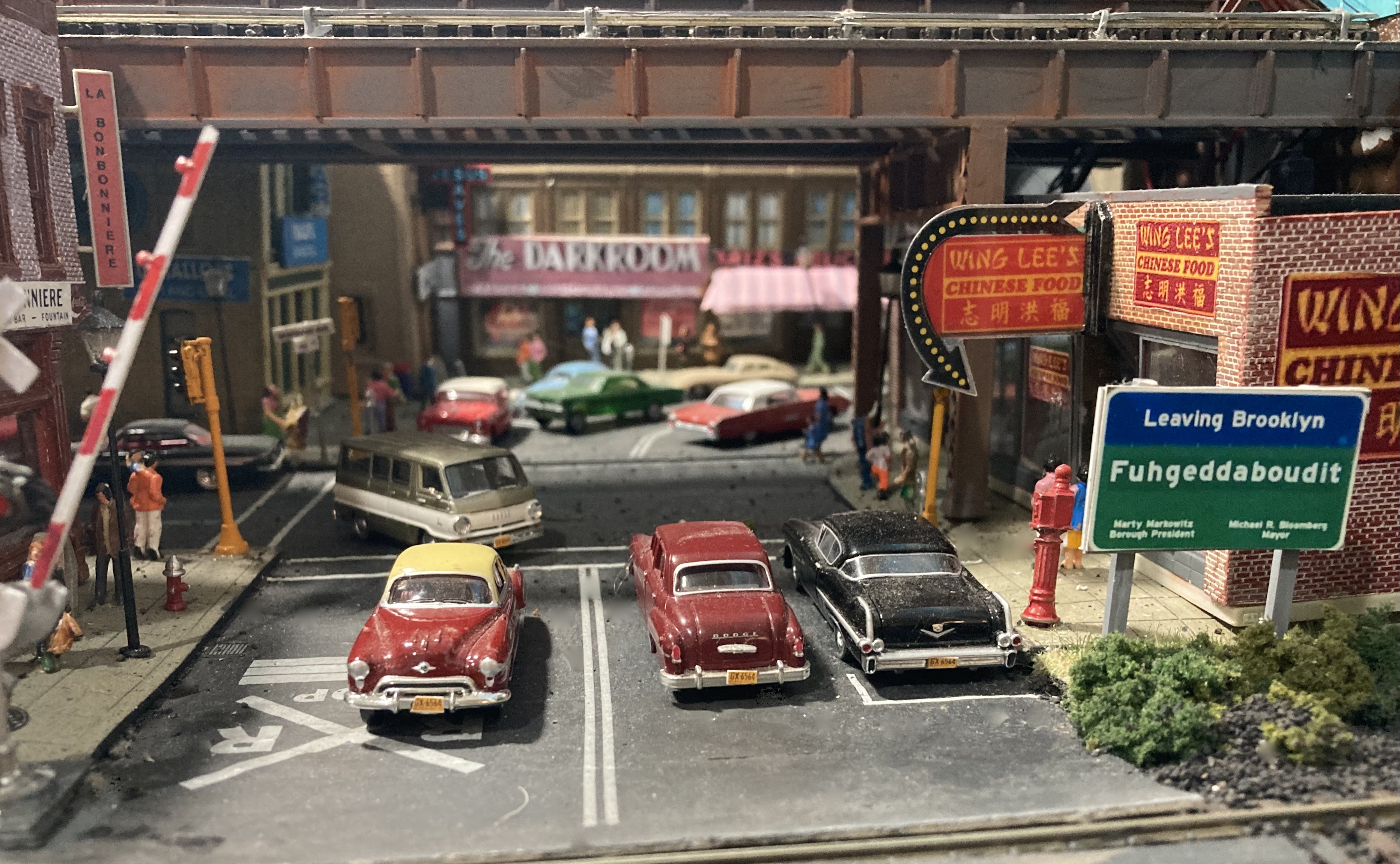 Add Some Detail to Vehicles such as License Plates
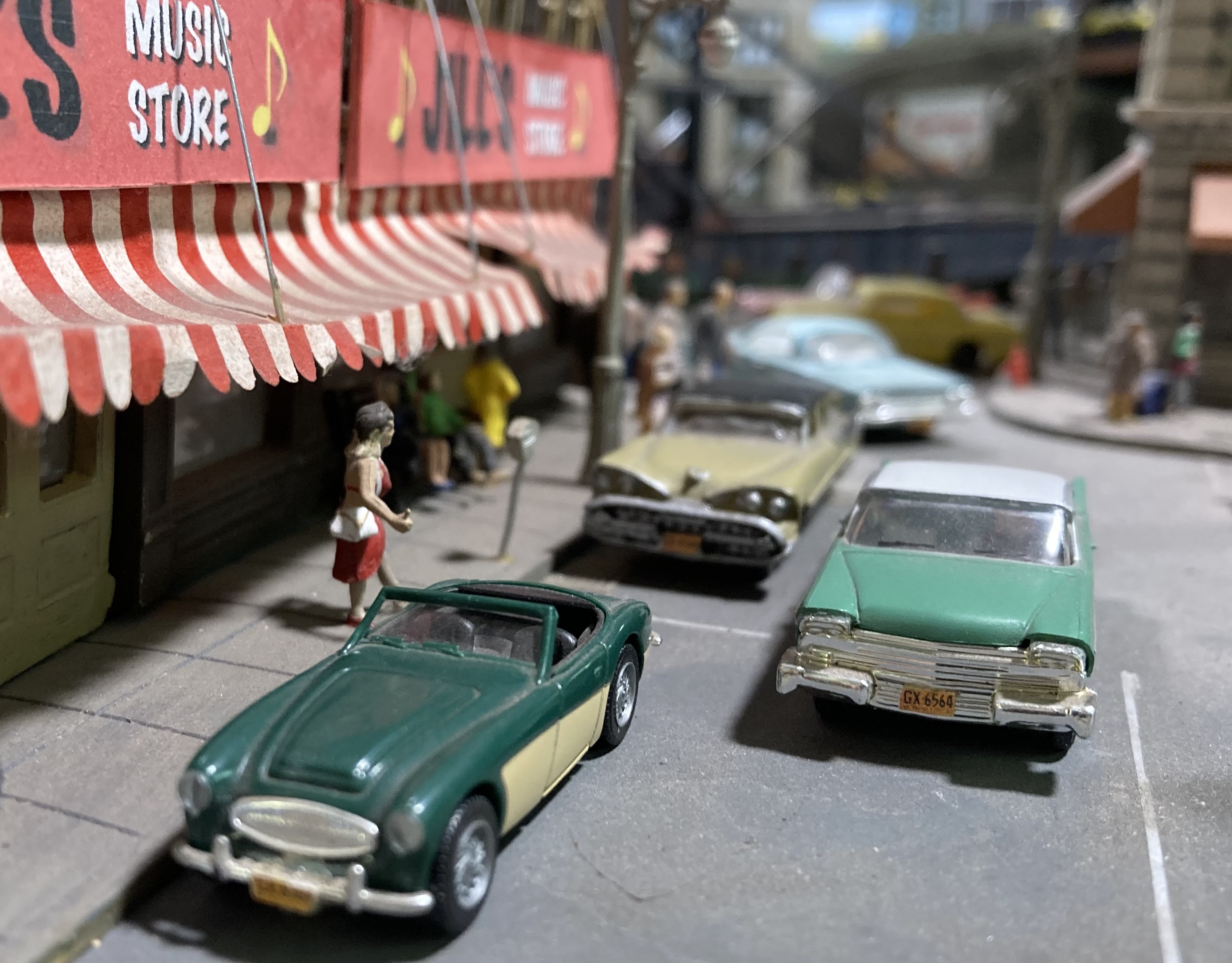 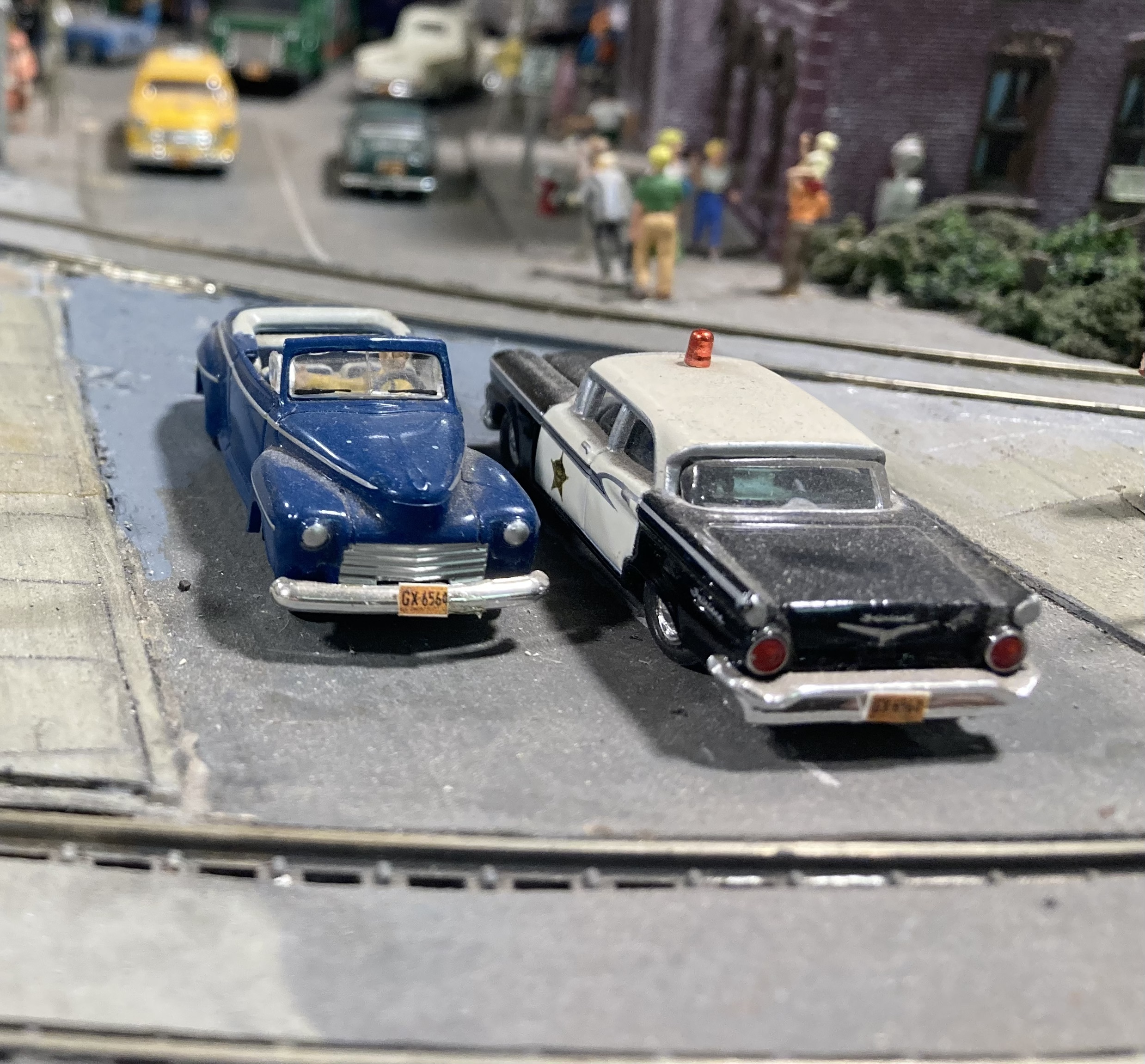 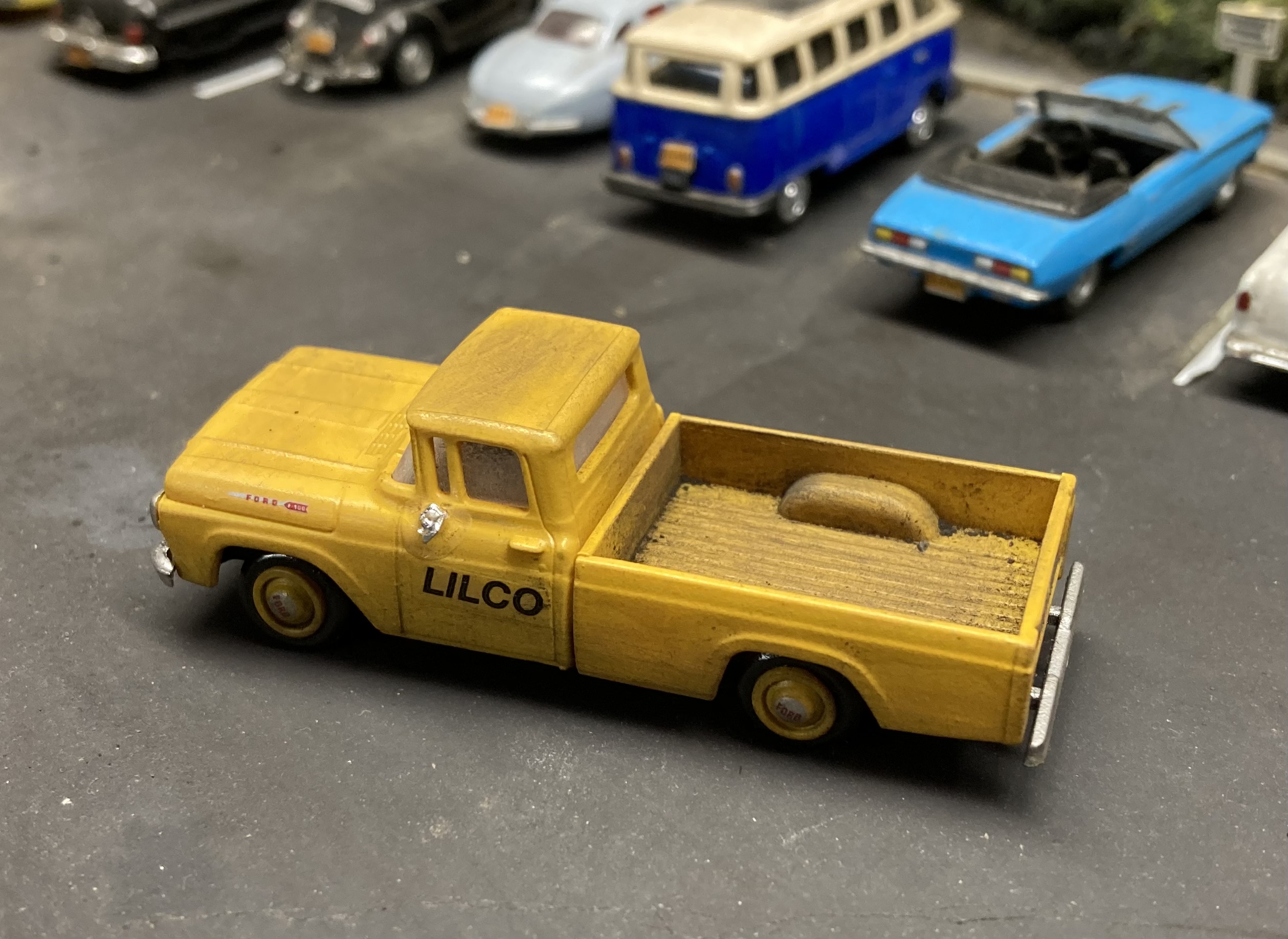 Customize Vehicles to Reflect Local Industries
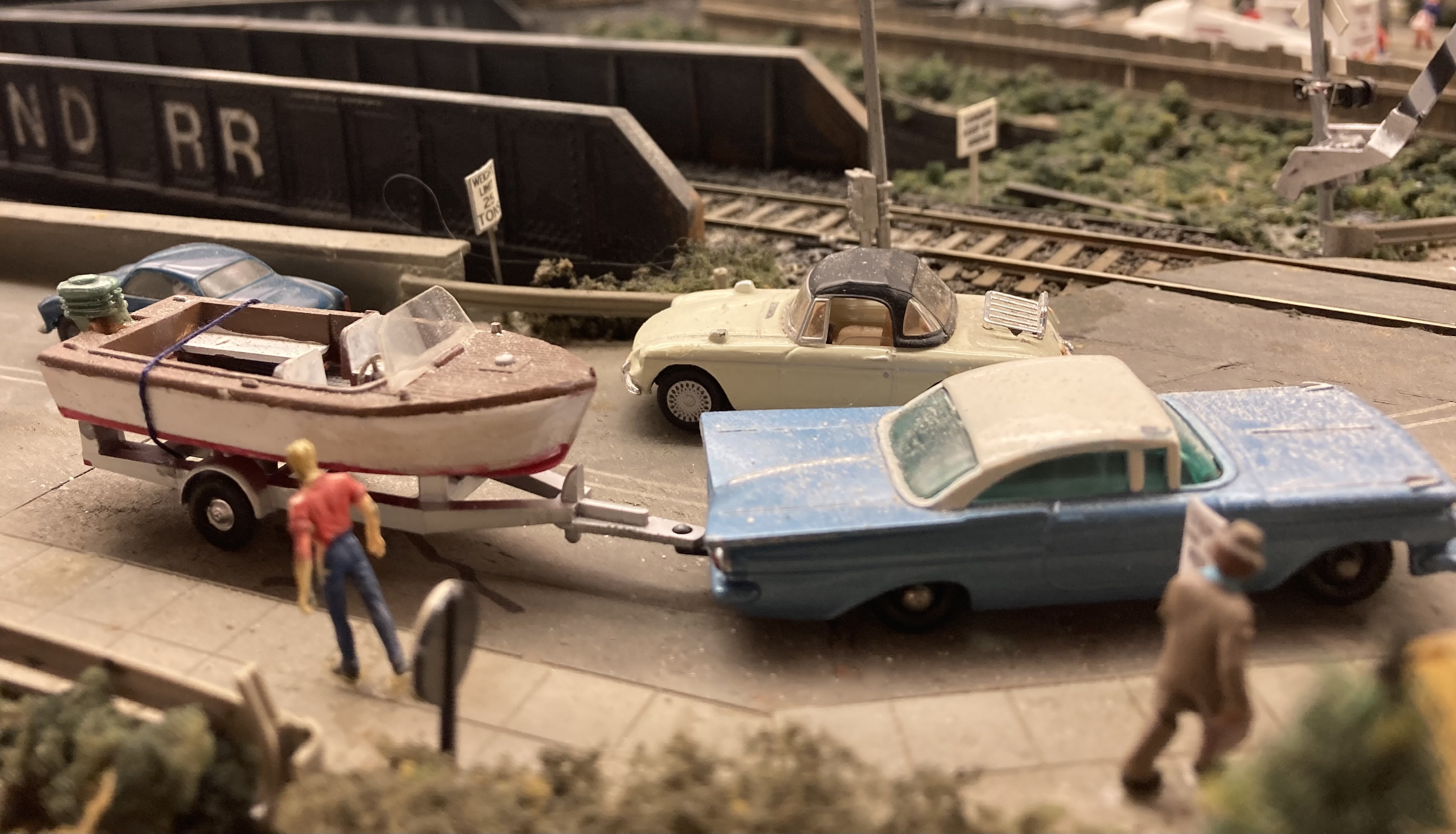 Cars Pulling Trailers Can Add to a Scene
BUILDING DETAILS

DETAILS ON BUILDINGS MAKE THEM INTERESTING

MOST COMMERCIAL BUILDINGS WITH FLAT ROOFS HAVE:

A MEANS TO ACCESS THE ROOF (ACCESS HATCH OR STAIRWELL)

PLUMBING VENTS

SKYLIGHTS

VARIOUS KINDS OF ROOF VENTS

AIR CONDITIONING UNITS

A/C DUCT WORK

ANTENNAS (BEFORE CABLE TV)

EQUIPMENT LEFT ON THEM (LADDERS, CANS, ETC.)

MANY FLAT ROOFS ARE COVERED WITH TAR PAPER OR GRAVEL
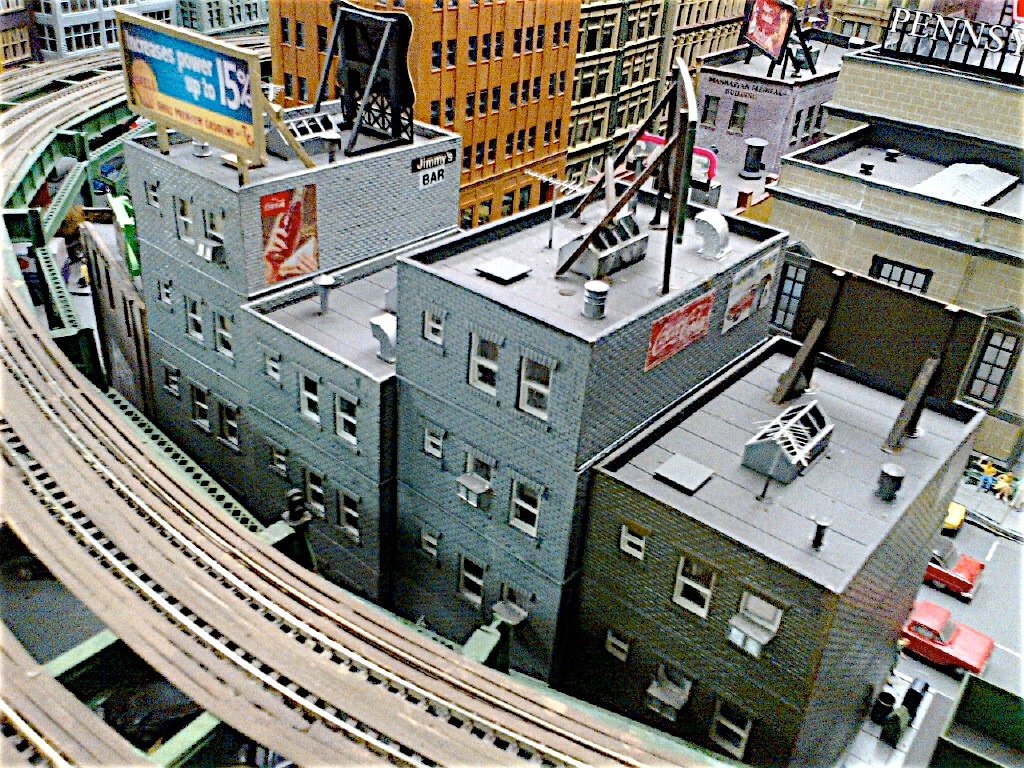 ROOF DETAILS
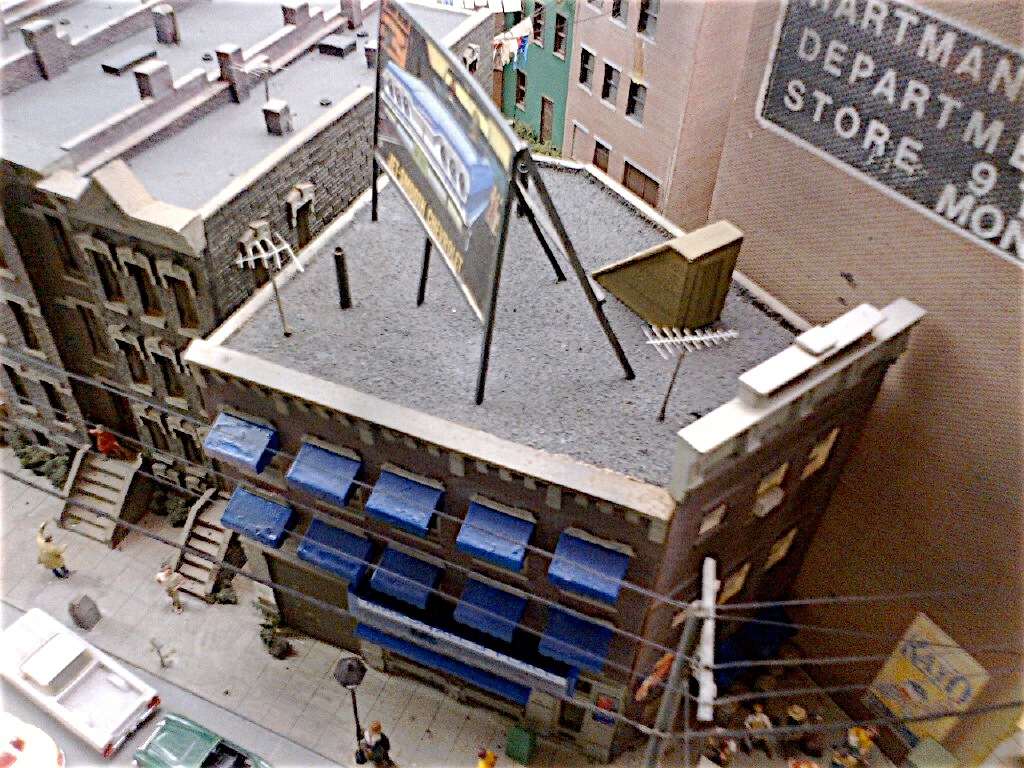 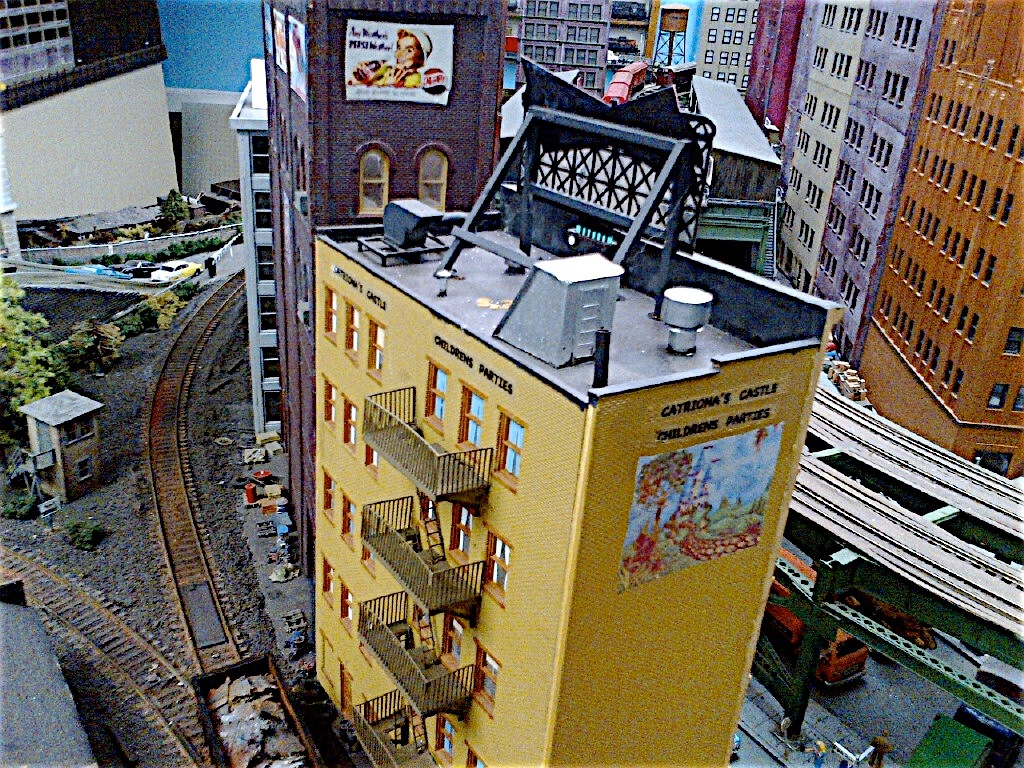 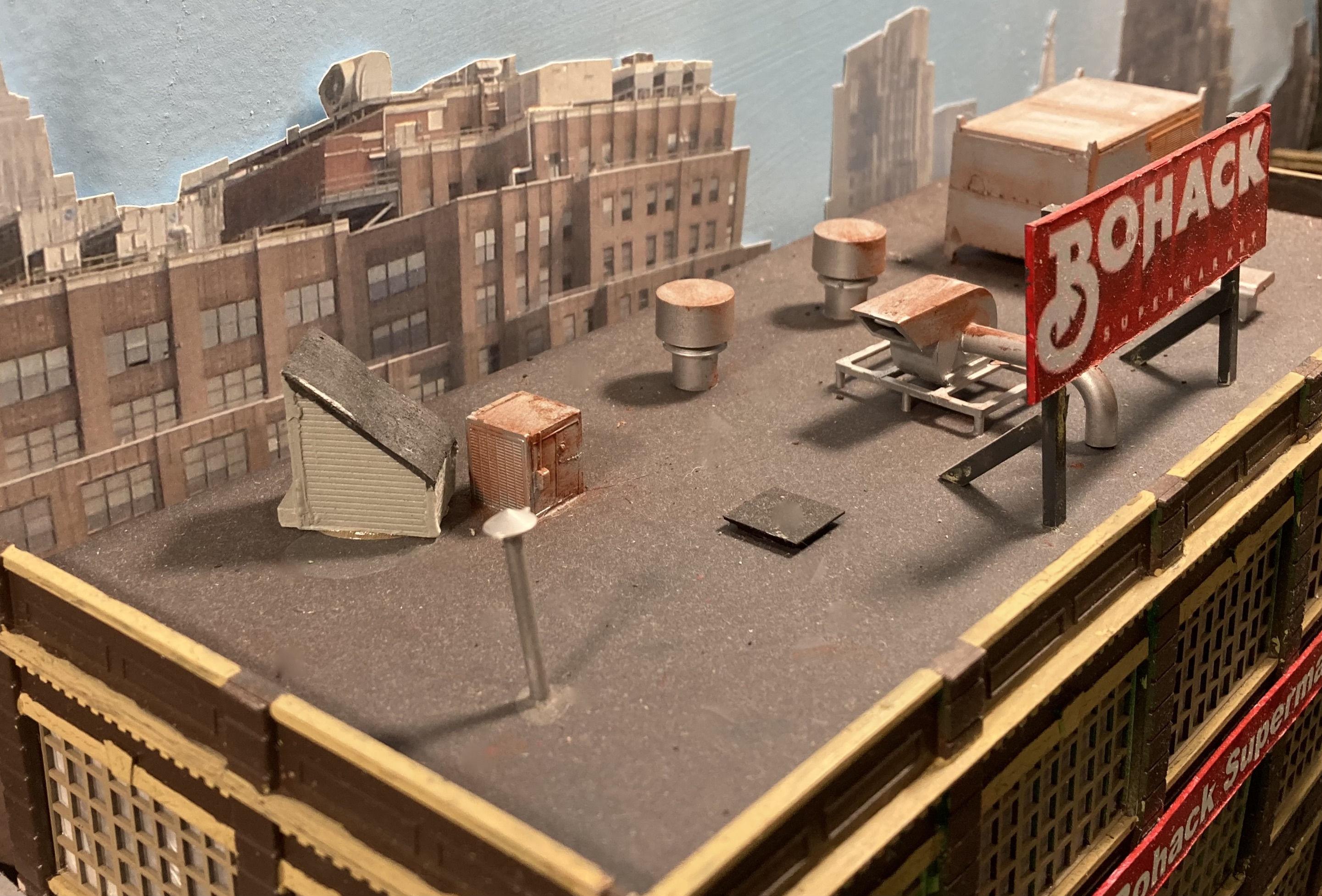 BUILDING SIDE DETAILS

WINDOW TREATMENTS. ADD CURTAINS OR SHADES

I PUT WAX PAPER BEHIND THE CLEAR GLAZING. IT LETS LIGHT IN OR OUT BUT BLOCKS THE VIEW INSIDE

PRIOR TO THE ADVENT OF CENTRAL A/C, WINDOWS OFTEN HAD WINDOW A/C UNITS IN THEM OR WINDOW FANS

WINDOW AWNINGS WERE ALSO USED TO KEEP OUT DIRECT SUNLIGHT

MOST SMALLER BUILDINGS, BOTH COMMERCIAL AND RESIDENTIAL, HAVE ELECTRICAL LINES (OR LINE) COMING FROM A UTILITY POLE. THEY CONNECT ABOVE THE ROOF AND TRAVEL DOWN A METAL CONDUIT TO AN ELECTRIC METER
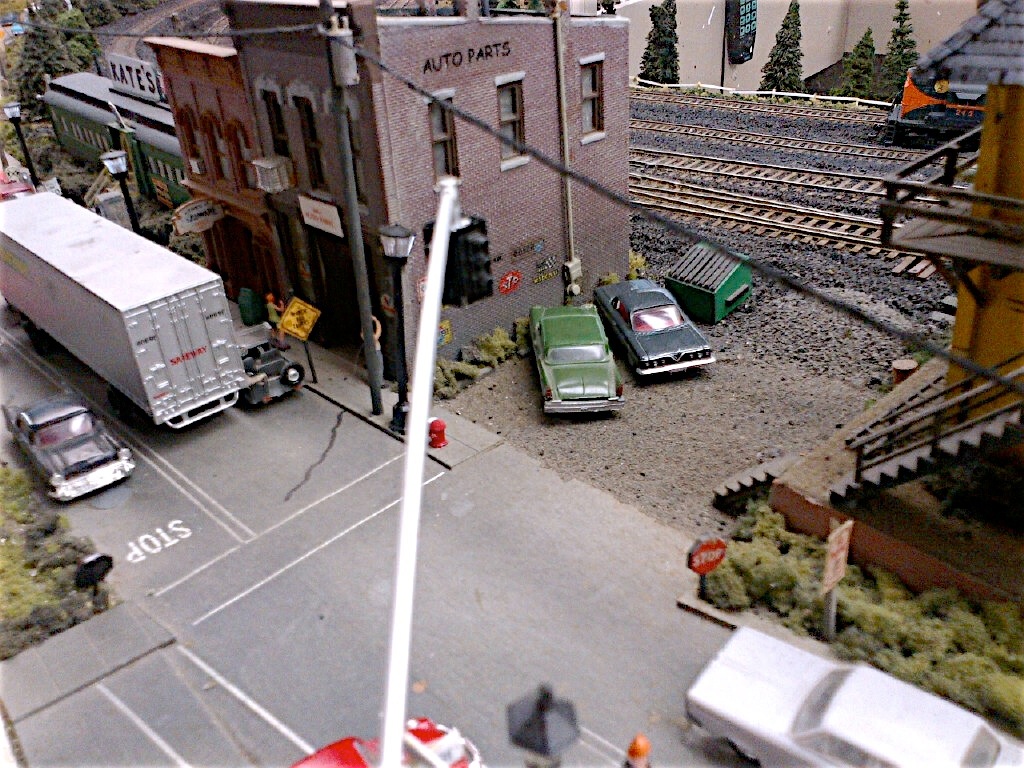 ELECTRIC METER ON SIDE OF BUILDING. A/C IN WINDOW
POWER HEADS
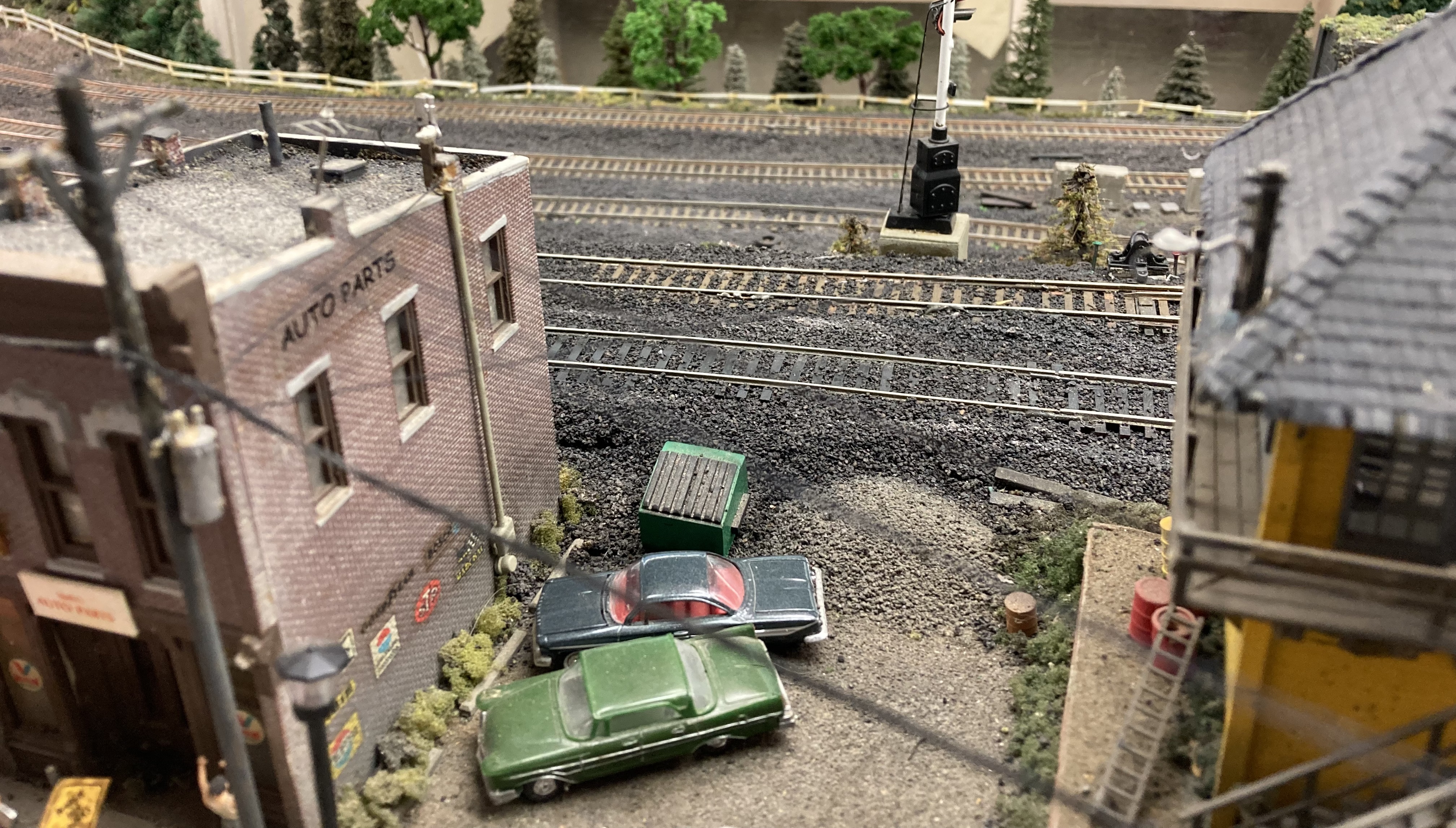 ADD POWER HEADS TO BUILDINGS
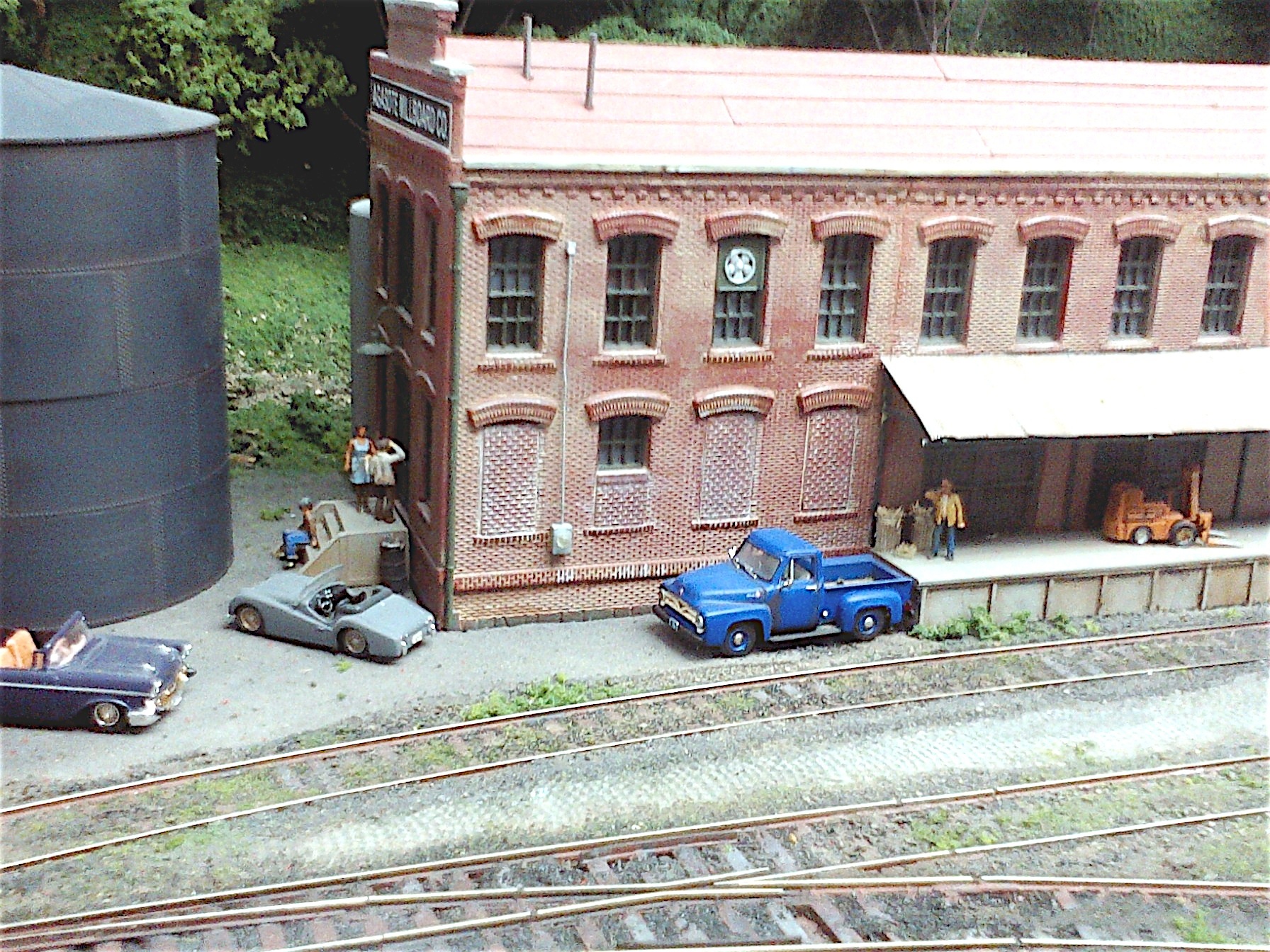 BUILDING DETAILS
ON BERNIE HALLORAN’S LAYOUT
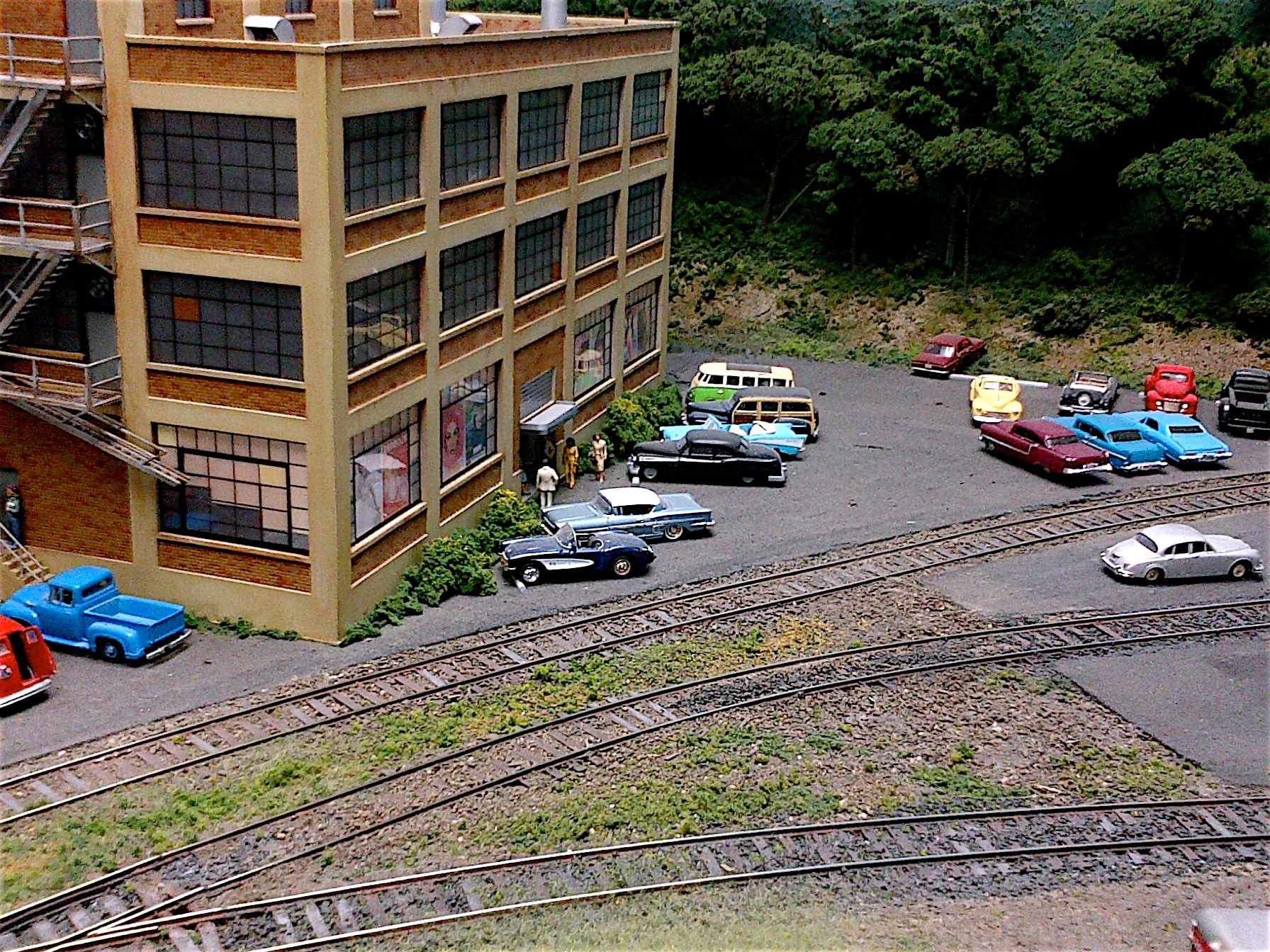 MORE BUILDING DETAILS
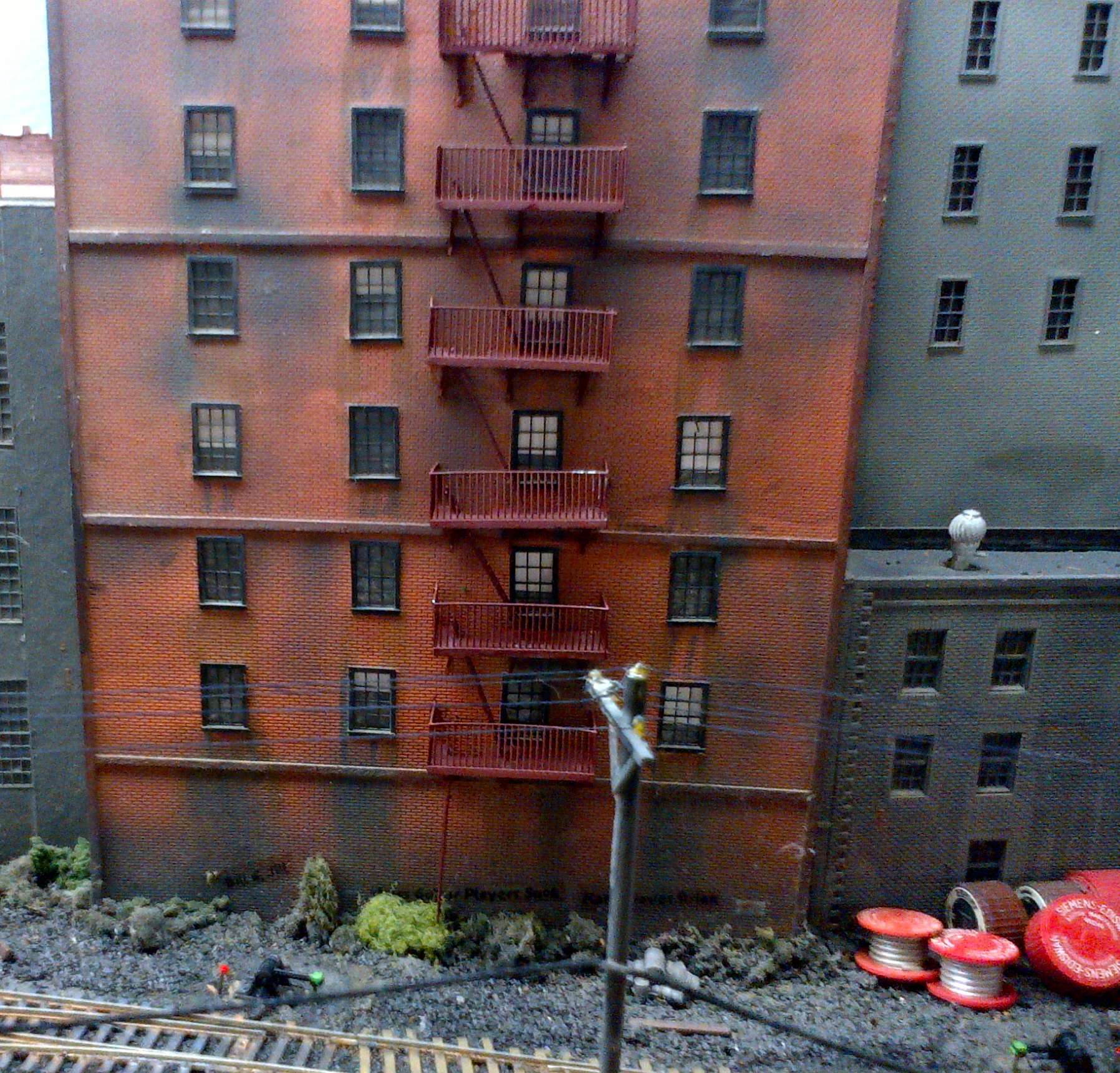 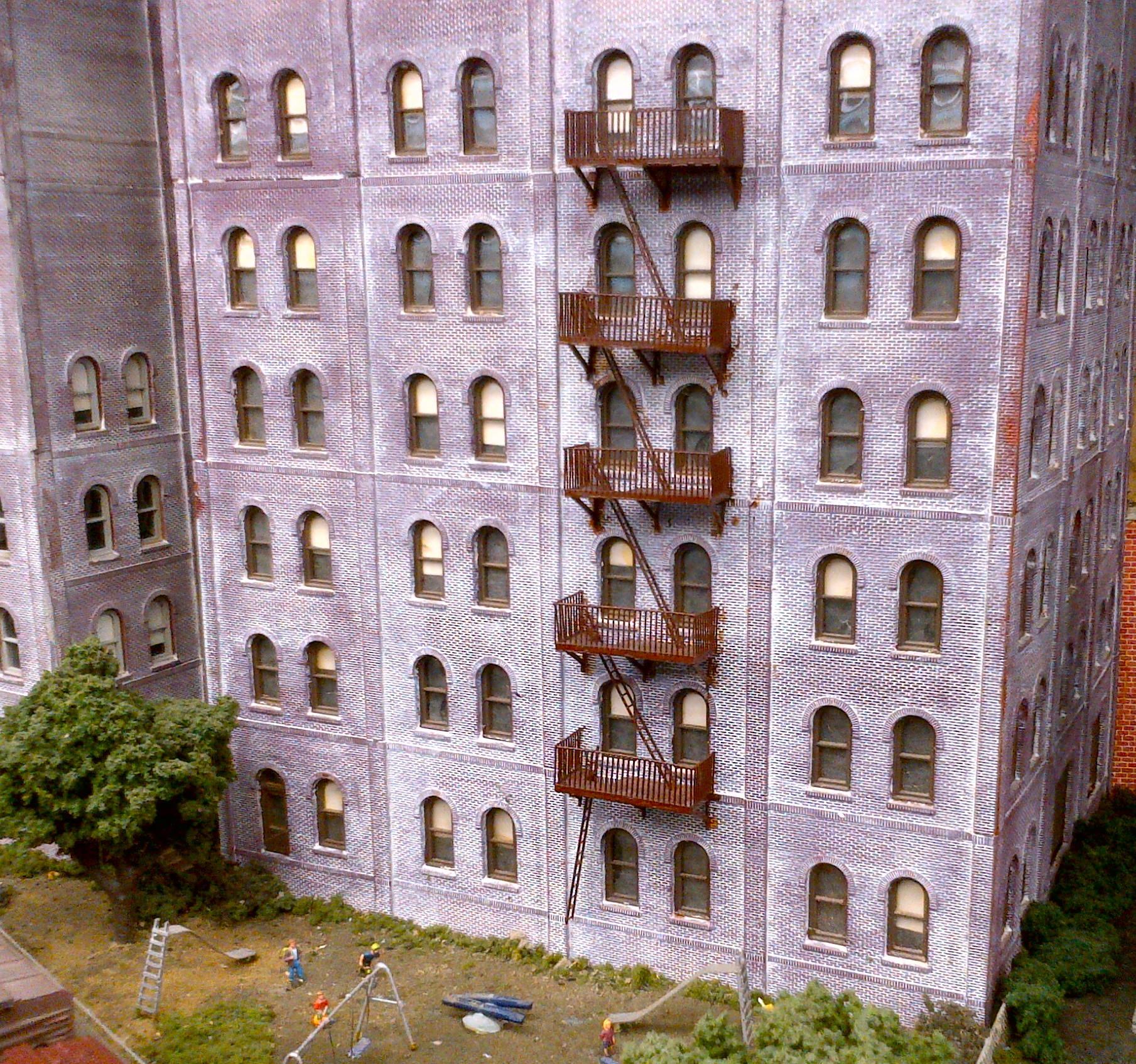 FIRE ESCAPES PROVIDE
INTERESTING DETAIL
TRACK DETAILS

MOST OF US ARE FAMILIAR WITH TRACK DETAILS, SO I WON’T SPEND A LOT OF TIME ON THEM

RAILROADS, LIKE REGULAR ROADS, HAVE SIGNS. ADD WHISTLE, YARD LIMIT, AND SPEED SIGNS, ETC., WHERE APPROPRIATE

WEATHER YOUR RAILS. REAL RAILS ARE NOT SHINY EXCEPT ON THE TOP

REPLACEMENT (OR REPLACED) TIES ARE OFTEN LEFT NEXT TO THE TRACK

BALLAST IS USUALLY NOT CLEAN. SOME WEATHERING ON LIGHTER
  COLORED BALLAST HELPS. 

TRASH (E.G., OLD TIRES, BARRELS) IS OFTEN NEXT TO TRACKS

SIGNALS, WHETHER FUNCTIONAL OR NOT, ADD TO REALISM
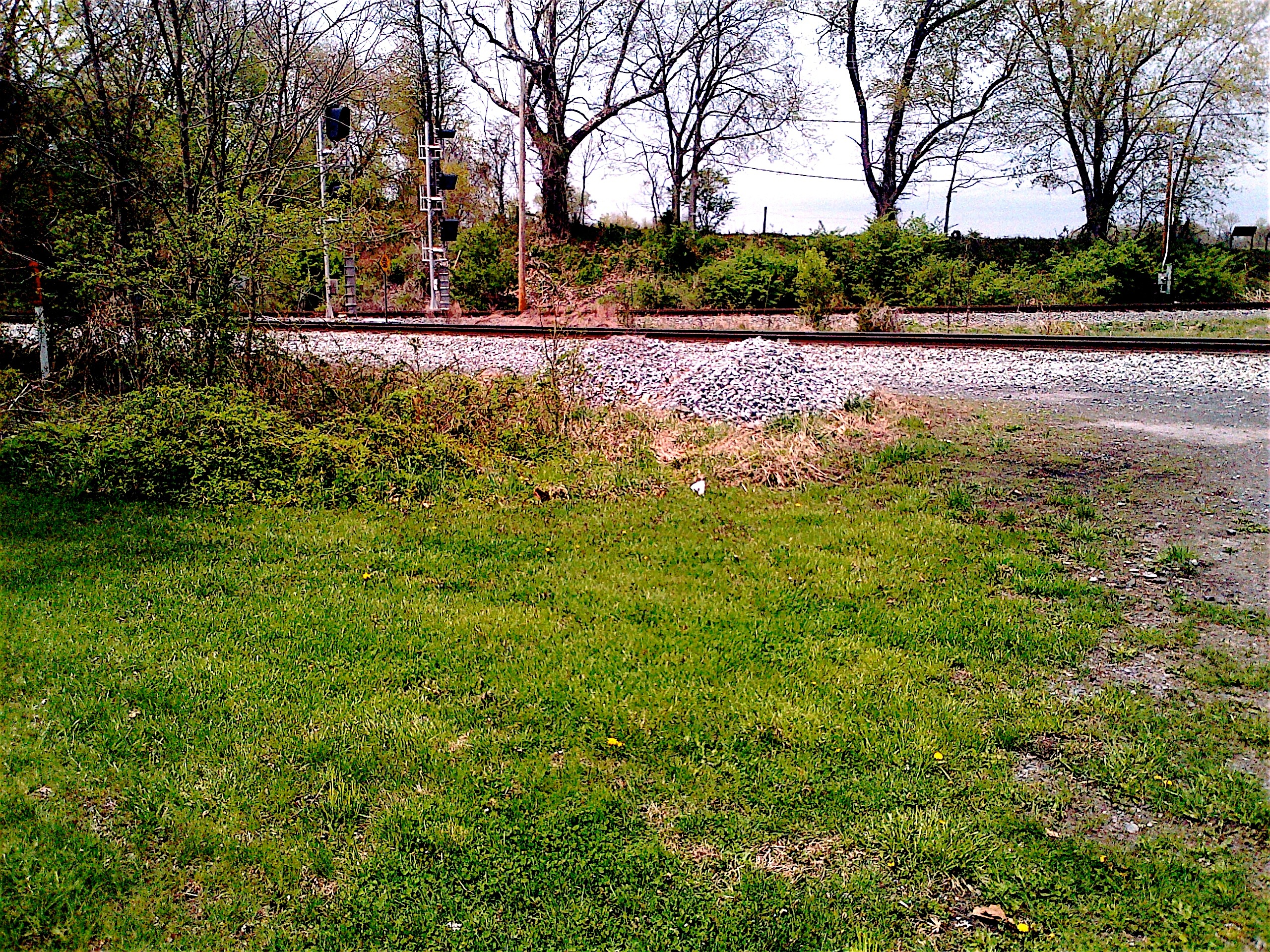 A WYE JUST SOUTH OF FREDERICK, MD.
NOTE THE TWO SIGNALS AND BALLAST PILES
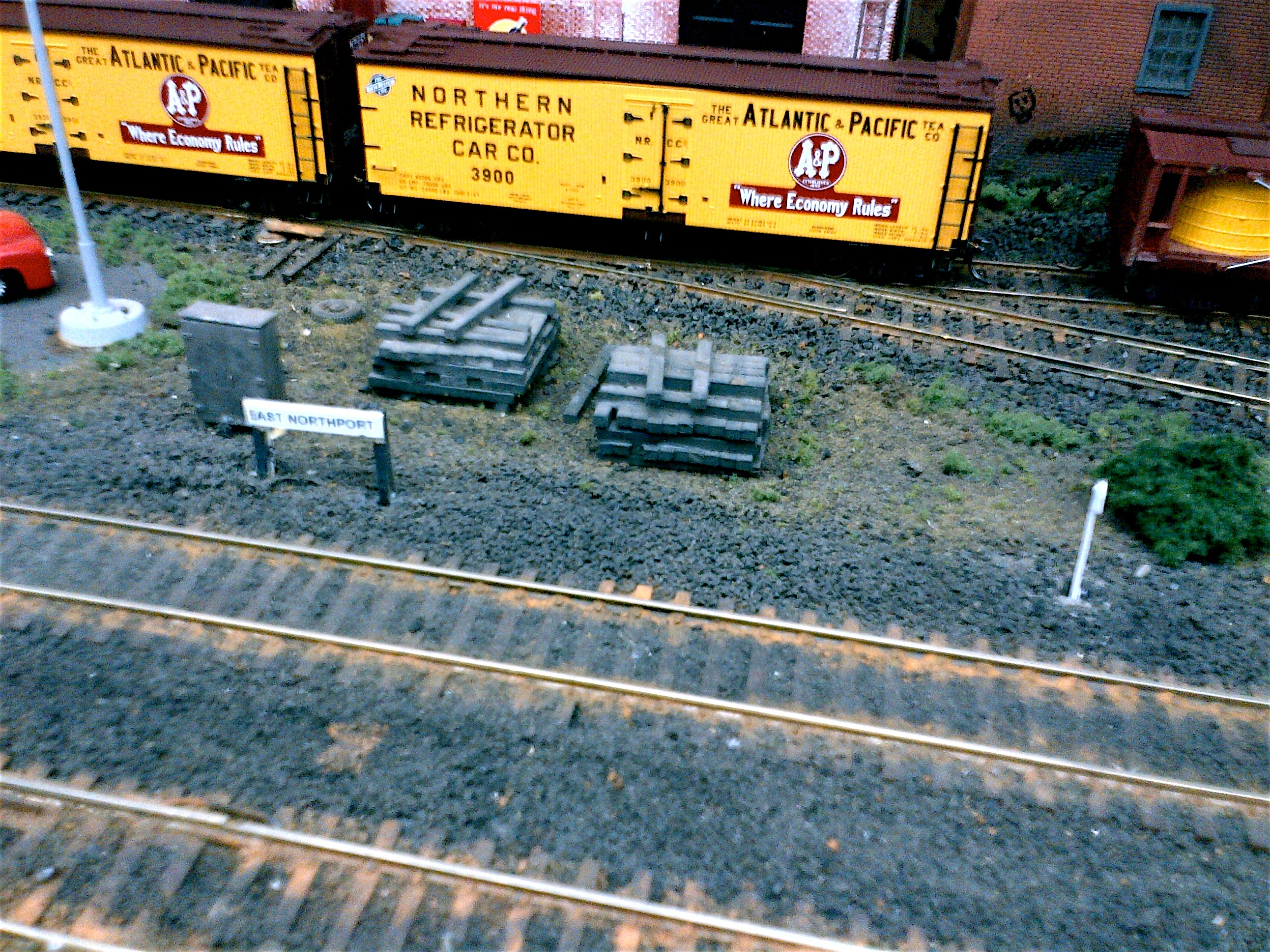 ELECTRICAL BOX, TIE STACKS, STATION SIGN, 
AND WHISTLE SIGN
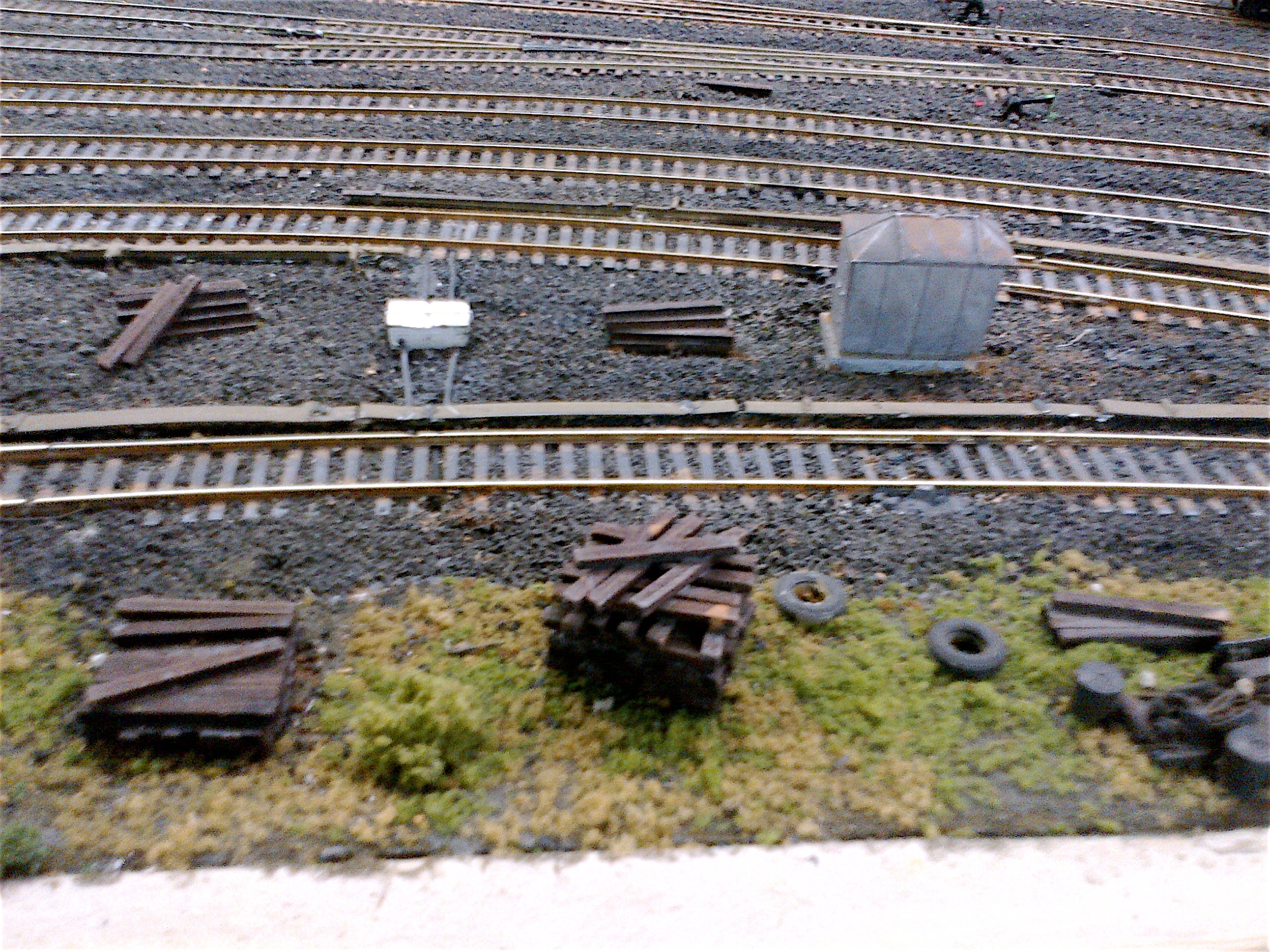 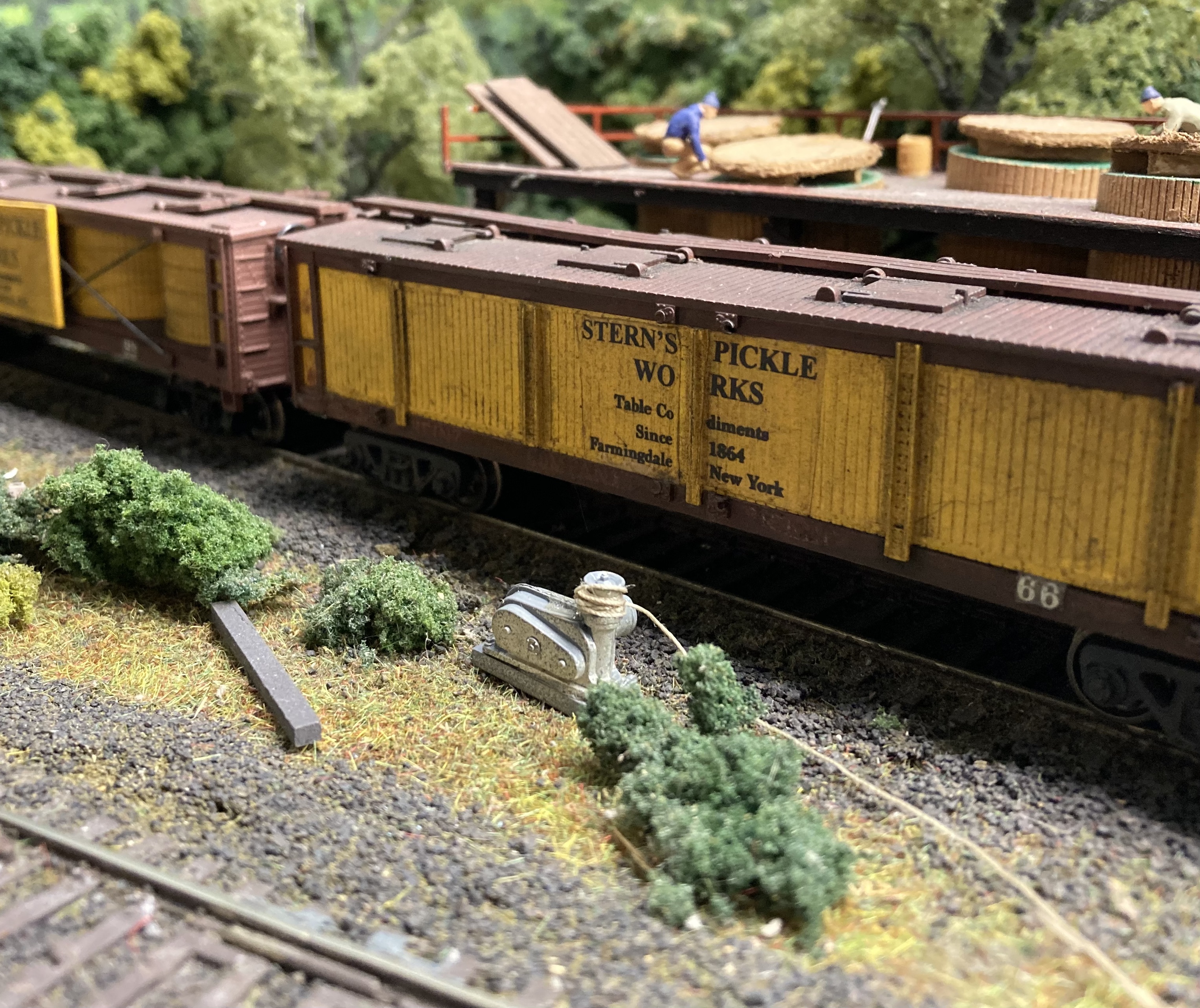 ADD A CAR PULLER ON SIDINGS WHERE ALL THE FREIGHT CARS CANNOT BE NEXT TO THE LOADING DOCKS
SIGNS

SIGNS ARE EVERYWHERE

AS YOU DRIVE AROUND, IT IS RARE WHEN YOU ARE NOT WITHIN SIGHT OF AT LEAST ONE SIGN

SIGNS ARE ALONG ROADS TO INFORM DRIVERS

SIGNS ARE ALSO ALONG ROADS TO ADVERTISE

SIGNS ARE ON BUILDINGS

SIDES
ROOFS
WINDOWS
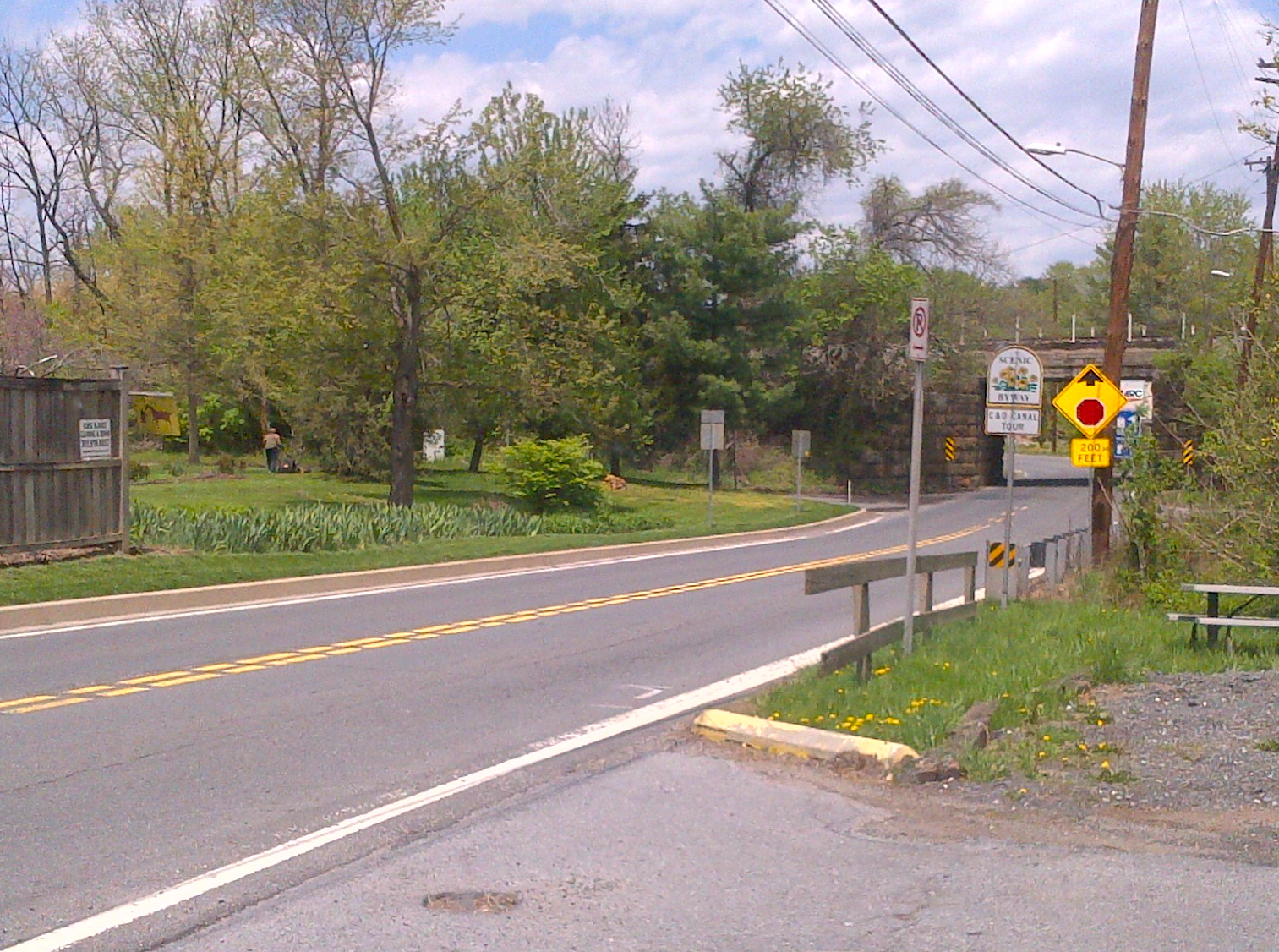 A PLETHORA OF SIGNS AS YOU APPROACH THE RAILROAD UNDERPASS                
ON RT 28 IN RURAL DICKERSON, MARYLAND
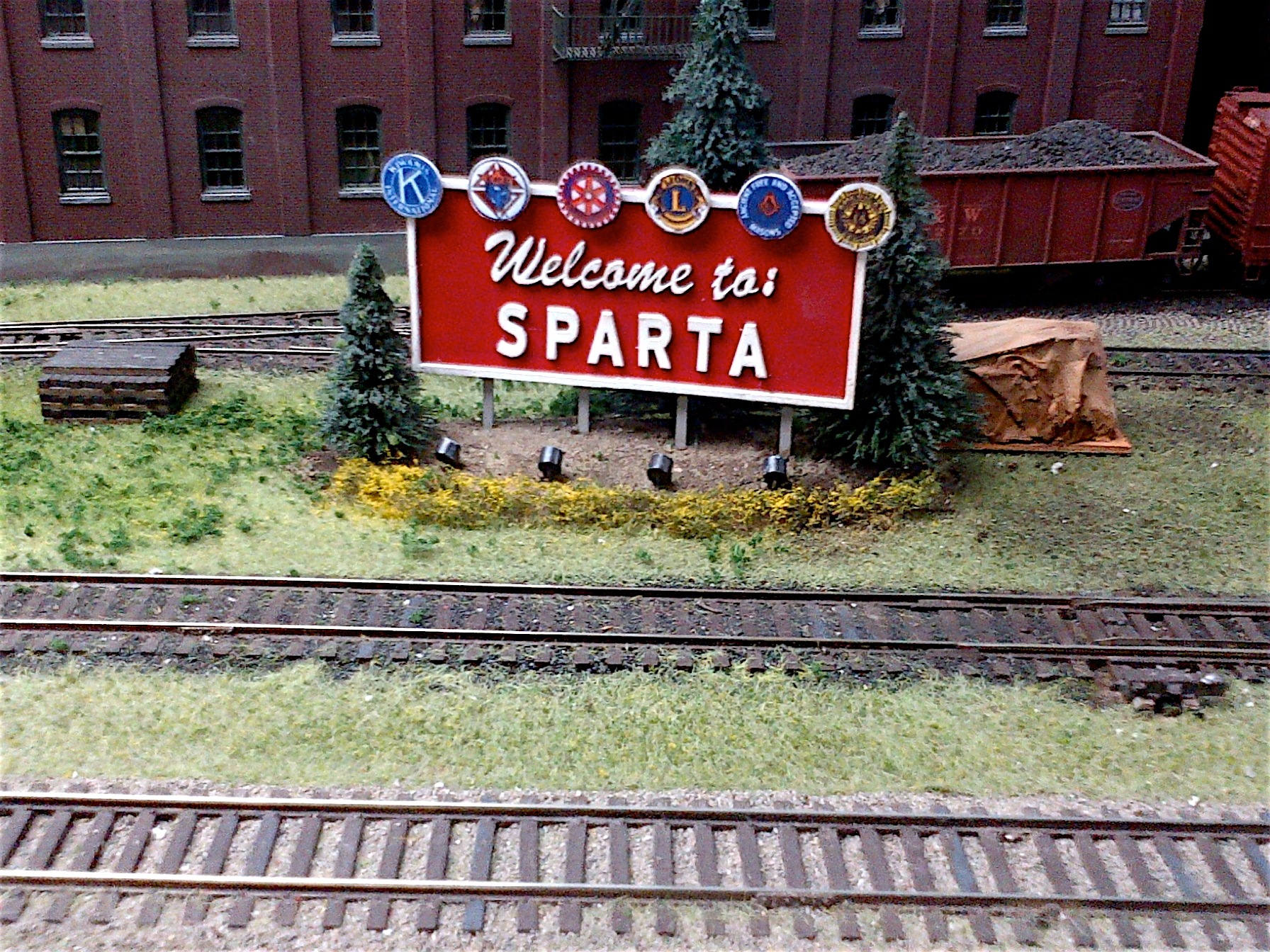 AN INTERESTING SIGN ON BERNIE HALLORAN’S LAYOUT
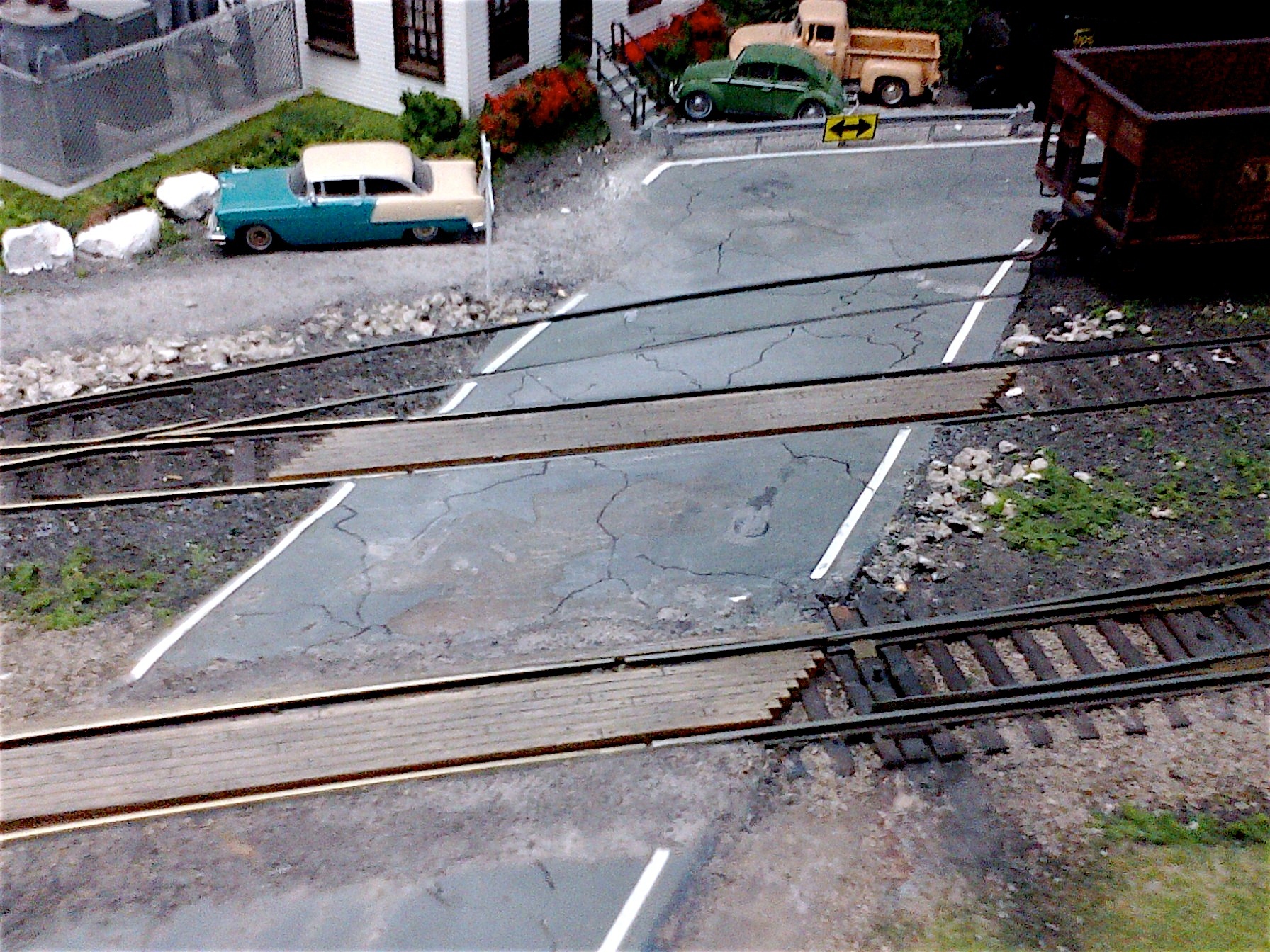 NOTE THE DOUBLE ARROW ON THE GUARD RAIL
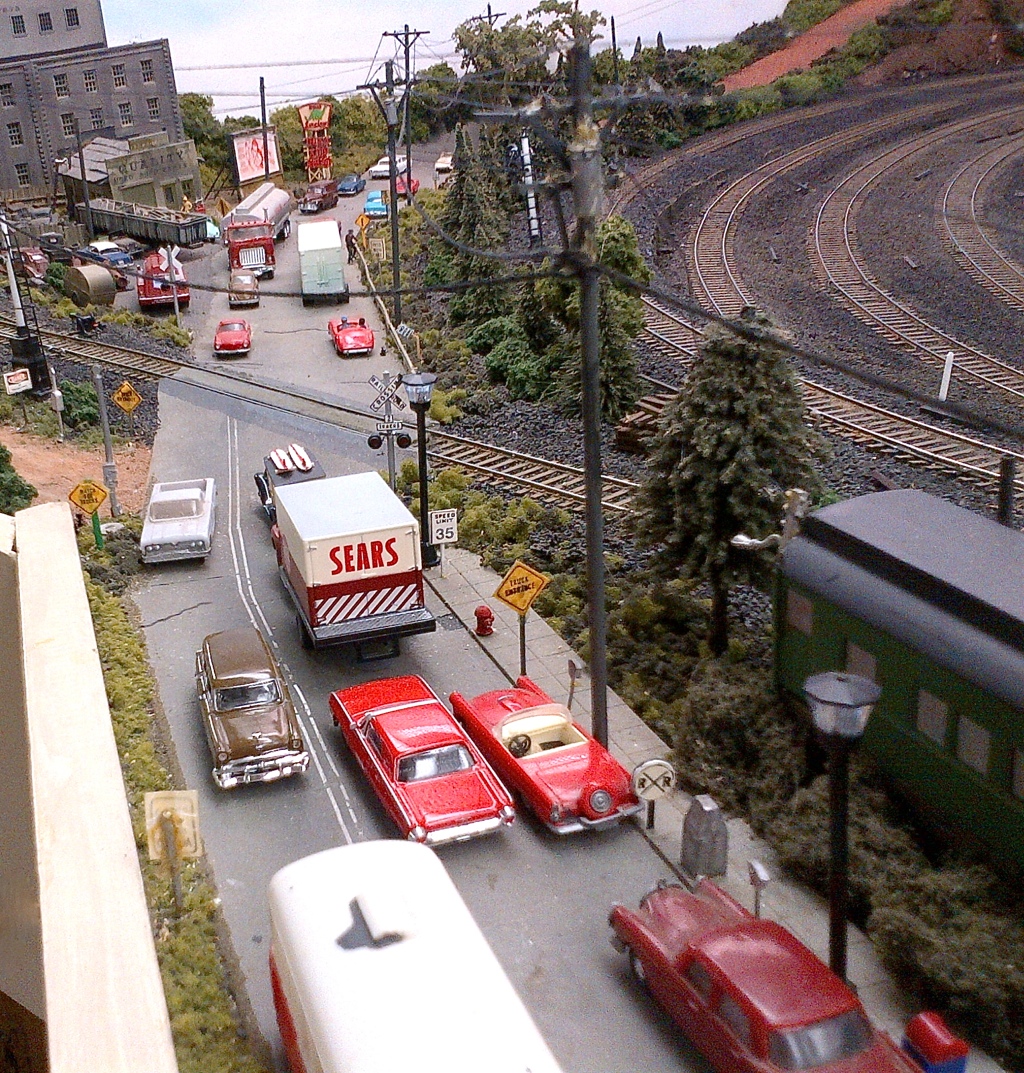 SIGNS ON
MY LAYOUT
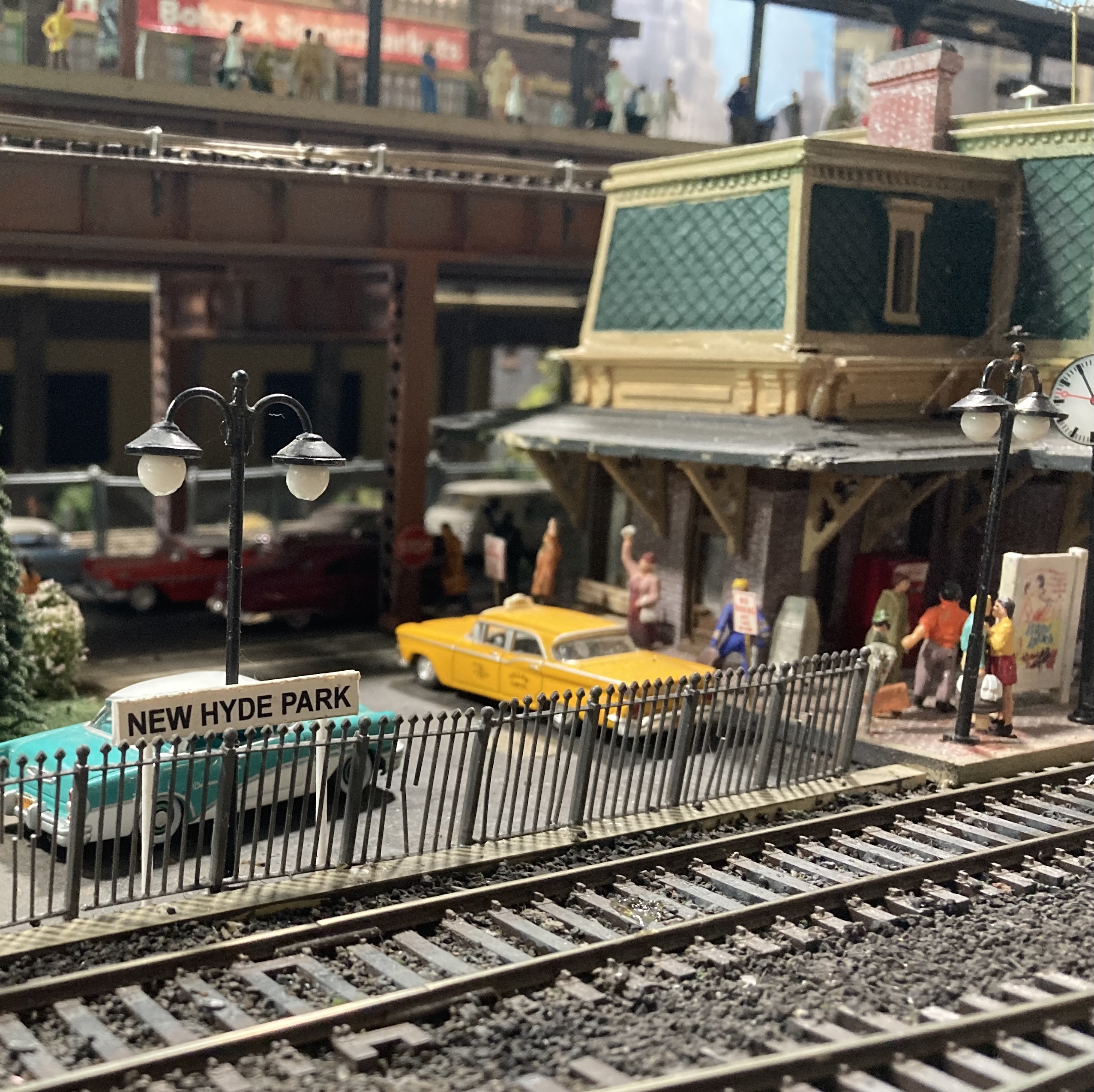 DON’T FORGET ABOUT TRACKSIDE APPROACH SIGNS TO STATIONS
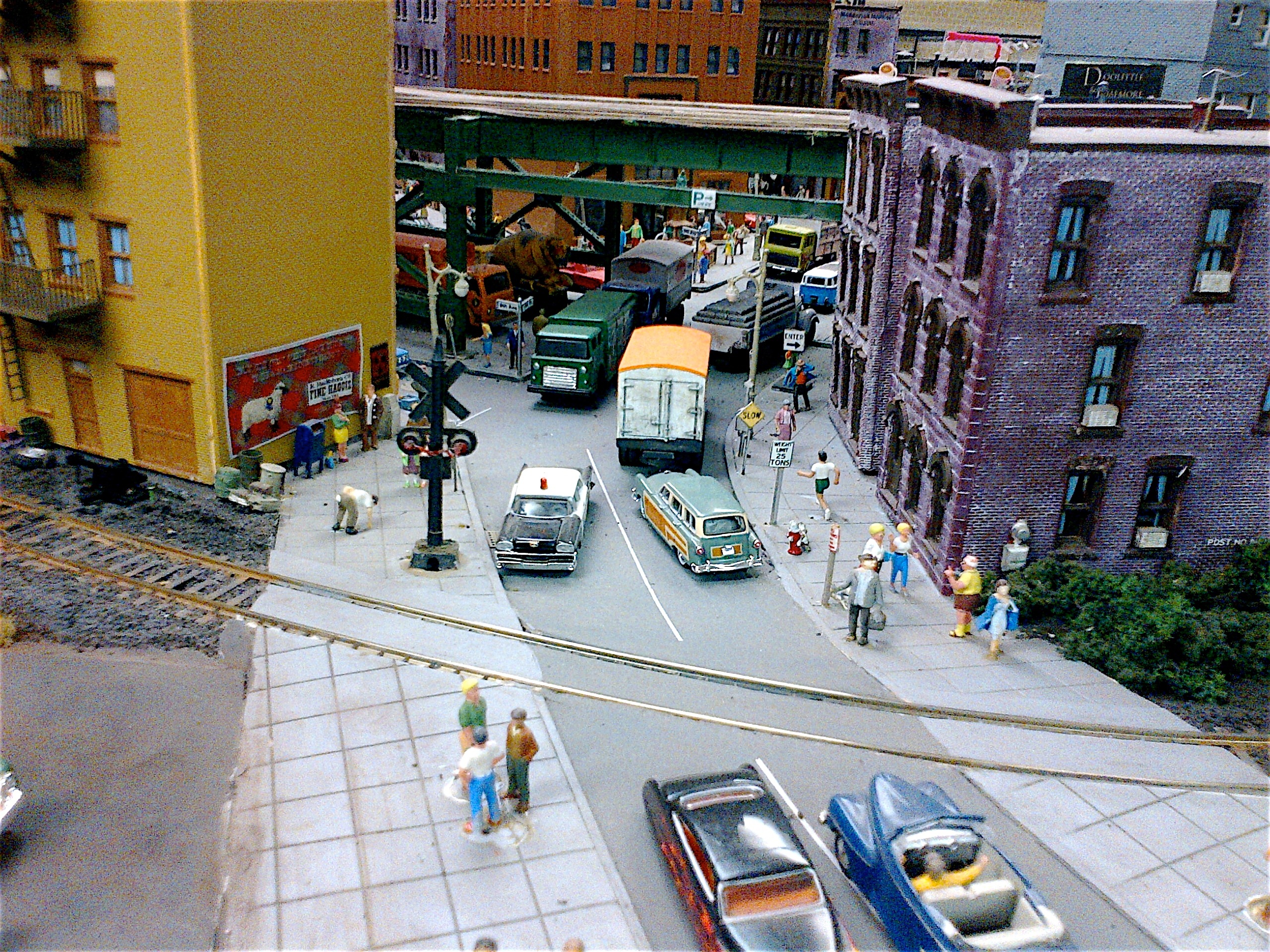 MORE SIGNS ON MY LAYOUT
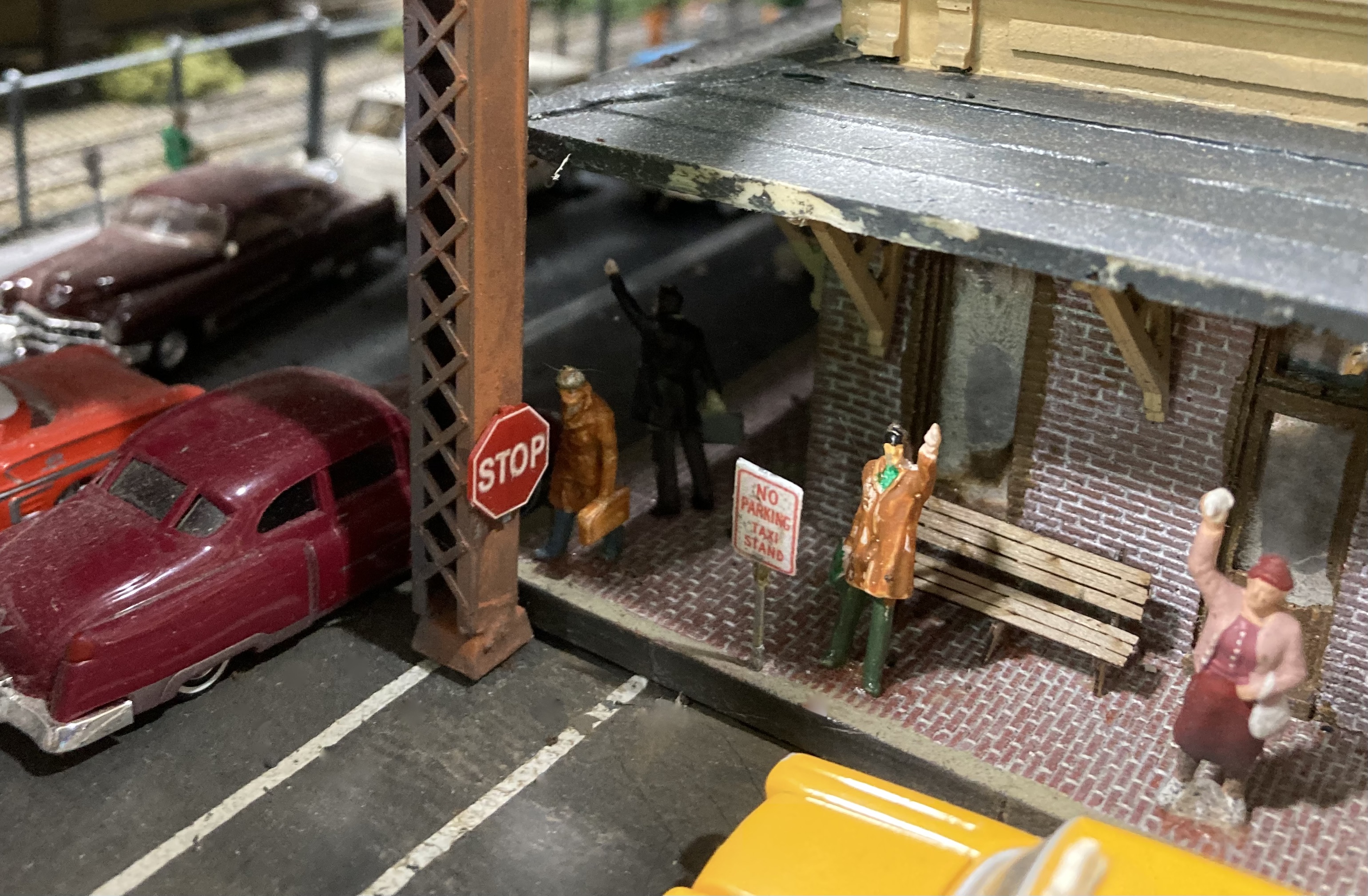 DON’T FORGET ABOUT TAXI CAB SIGNS AT STATIONS
WEATHERING

IN GENERAL, ANYTHING THAT IS OUTSIDE AND NOT NEW OR FRESHLY PAINTED WILL SHOW SIGNS OF WEATHERING

WEATHERING CAN VARY FROM MILD TO SEVERE. WEATHER YOUR STRUCTURES IN A PROTOTYPICAL MANNER

MOST STRUCTURES WILL HAVE VARIATIONS IN WEATHERING FROM ONE ANOTHER, UNLESS THEY WERE ALL BUILT AT THE SAME TIME 

EXPLORE VARIOUS TECHNIQUES FOR WEATHERING. AIR BRUSH OVERSPRAYS WITH DILUTED, GRIMY COLORS AND SELF-ADHERING PASTELS ARE TWO EASY, COMMONLY USED METHODS

APPROPRIATE WEATHERING WILL ADD GREAT REALISM

THINGS TO WEATHER

TRACK
ROLLING STOCK
VEHICLES
ENGINES
ROADS, FENCES
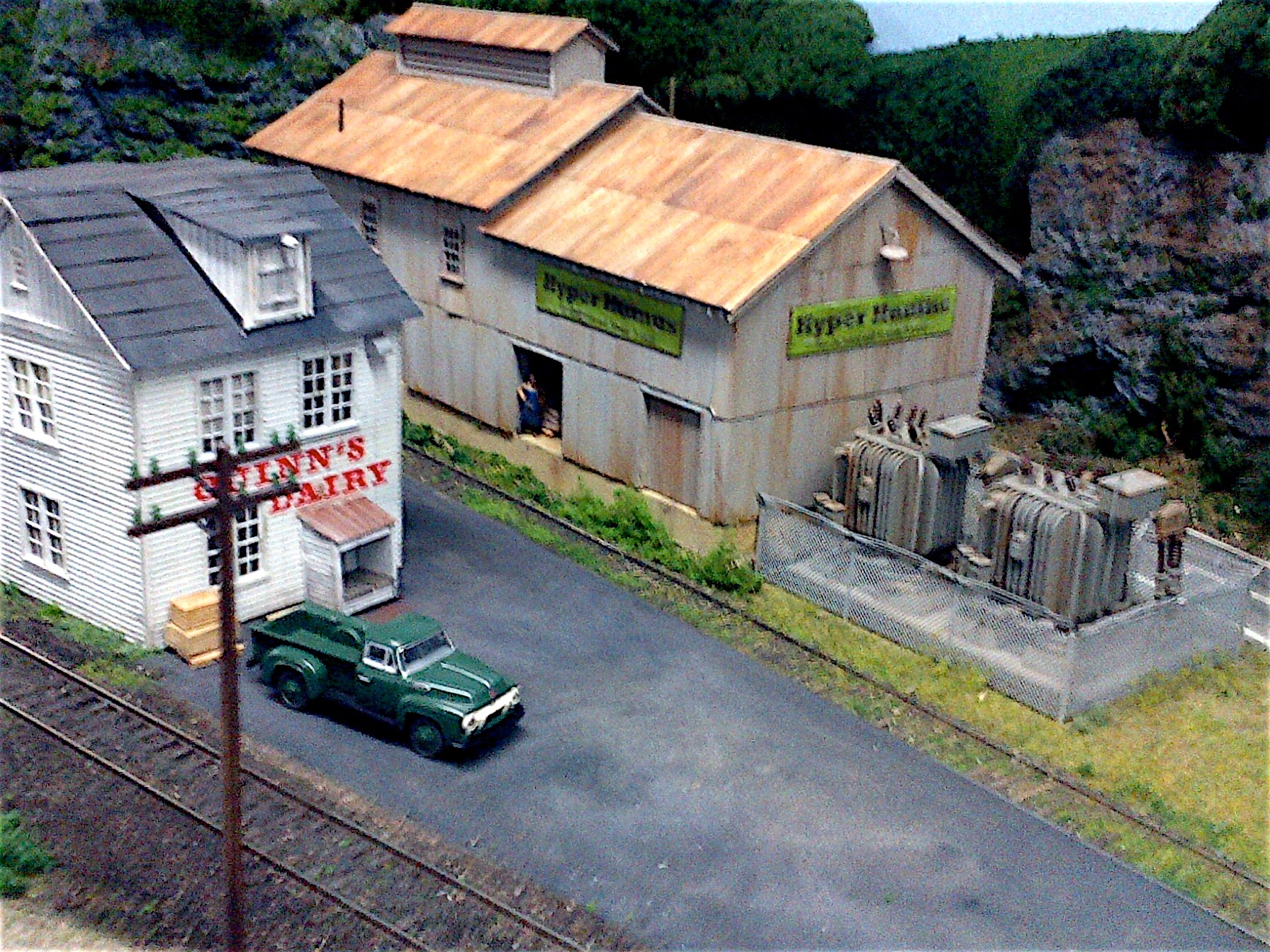 NICELY WEATHERED BUILDINGS
ON BERNIE HALLORAN’S LAYOUT
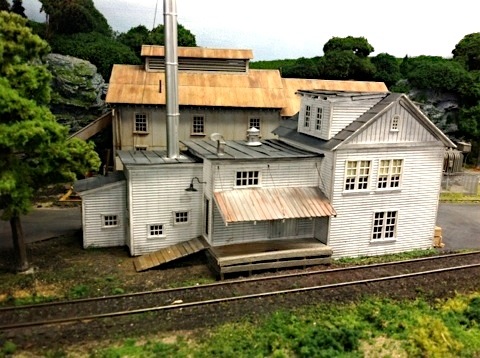 ANOTHER OF BERNIE’S
WEATHERED BUILDINGS
OTHER DETAILS

JUNK

RAILROADS OFTEN RUN BEHIND INDUSTRIAL BUILDINGS OR IN OUT OF THE WAY AREAS. THESE ARE OFTEN AREAS FOR PEOPLE TO LEAVE JUNK

JUNK AND TRASH CAN ALSO ACCUMULATE IN OTHER PLACES. THINK ABOUT WHERE TRASH OR JUNK MIGHT ACCUMULATE AND MODEL IT
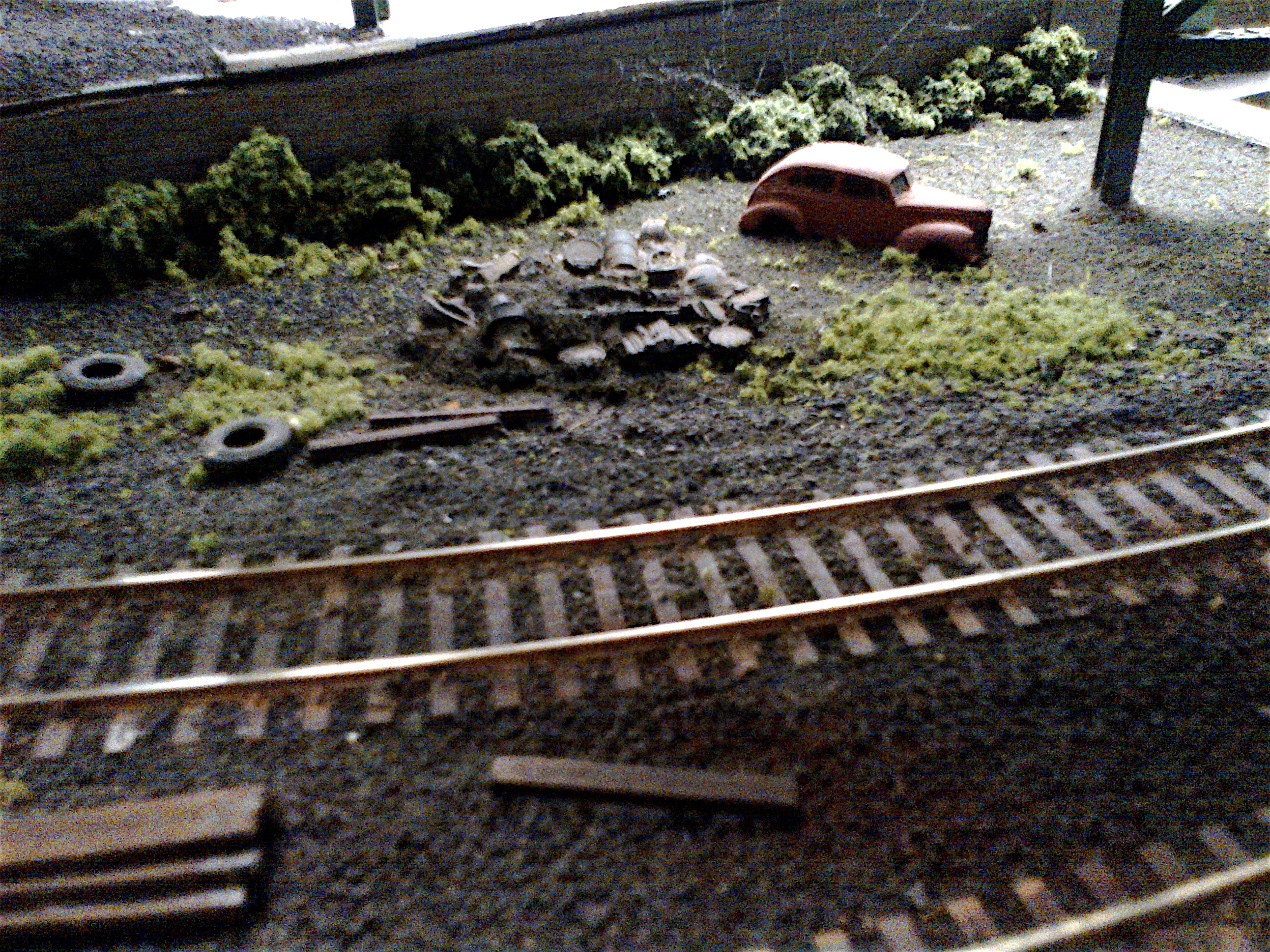 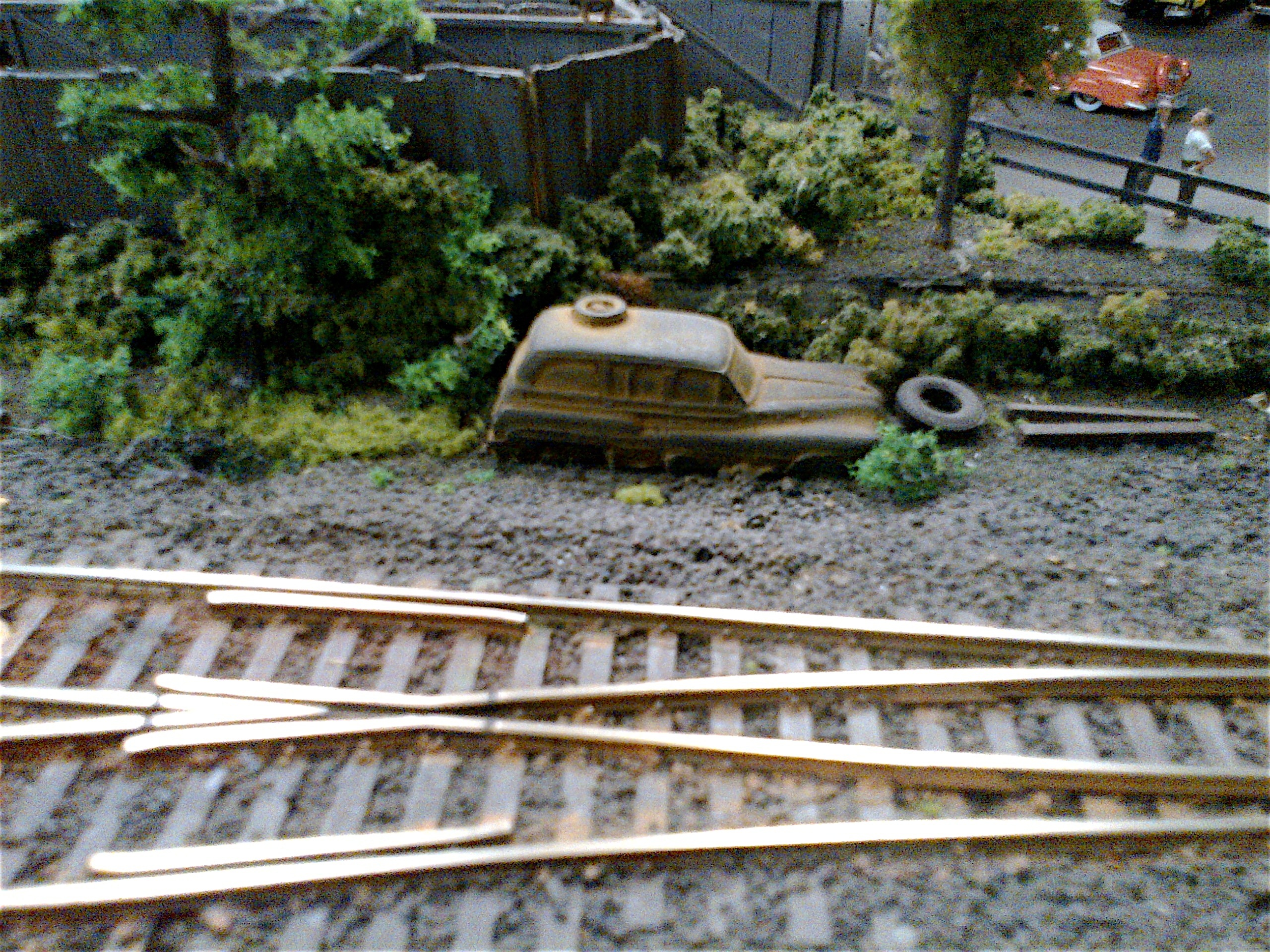 ANOTHER EXAMPLE OF TRASH
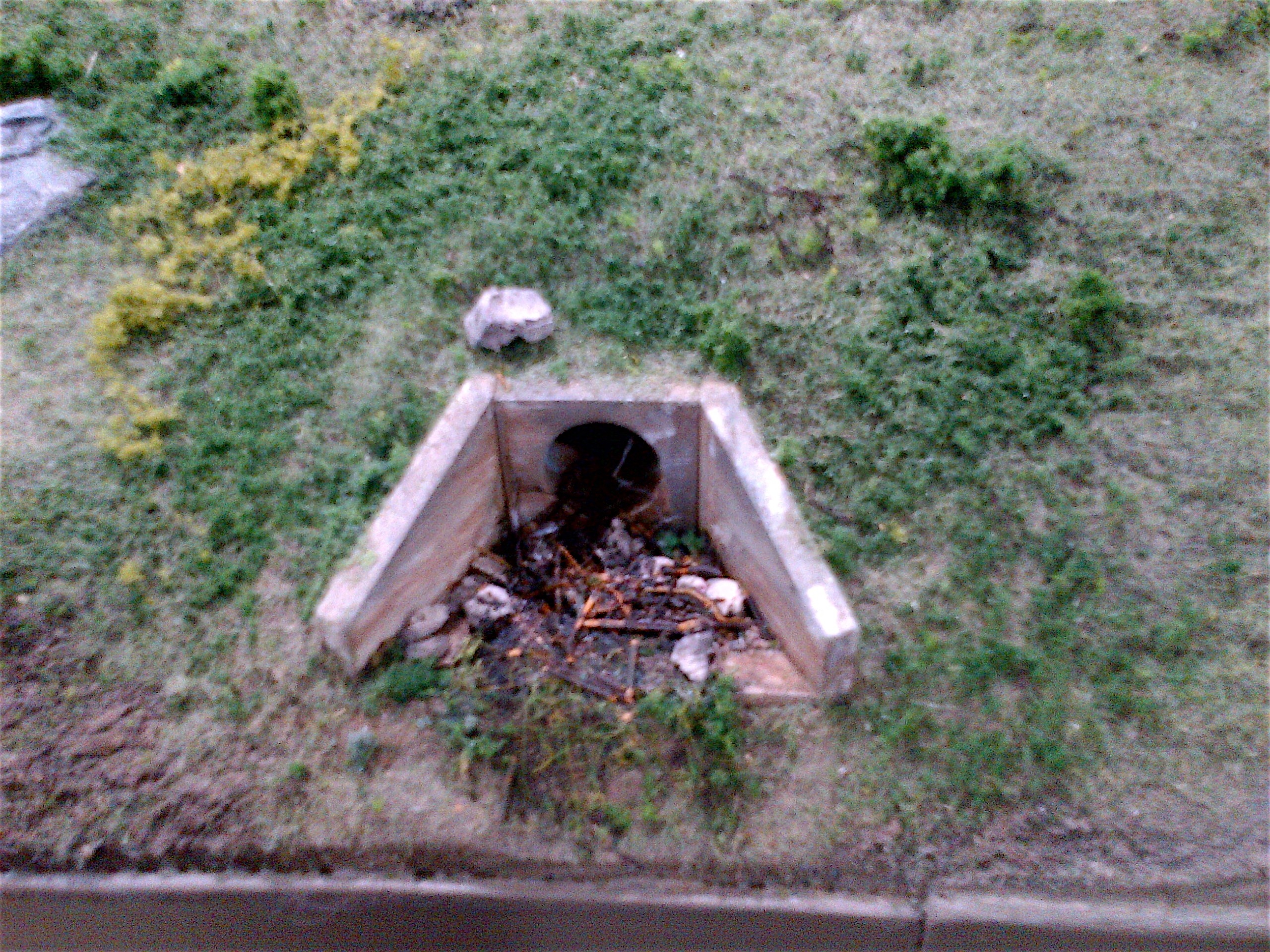 MORE TRASH
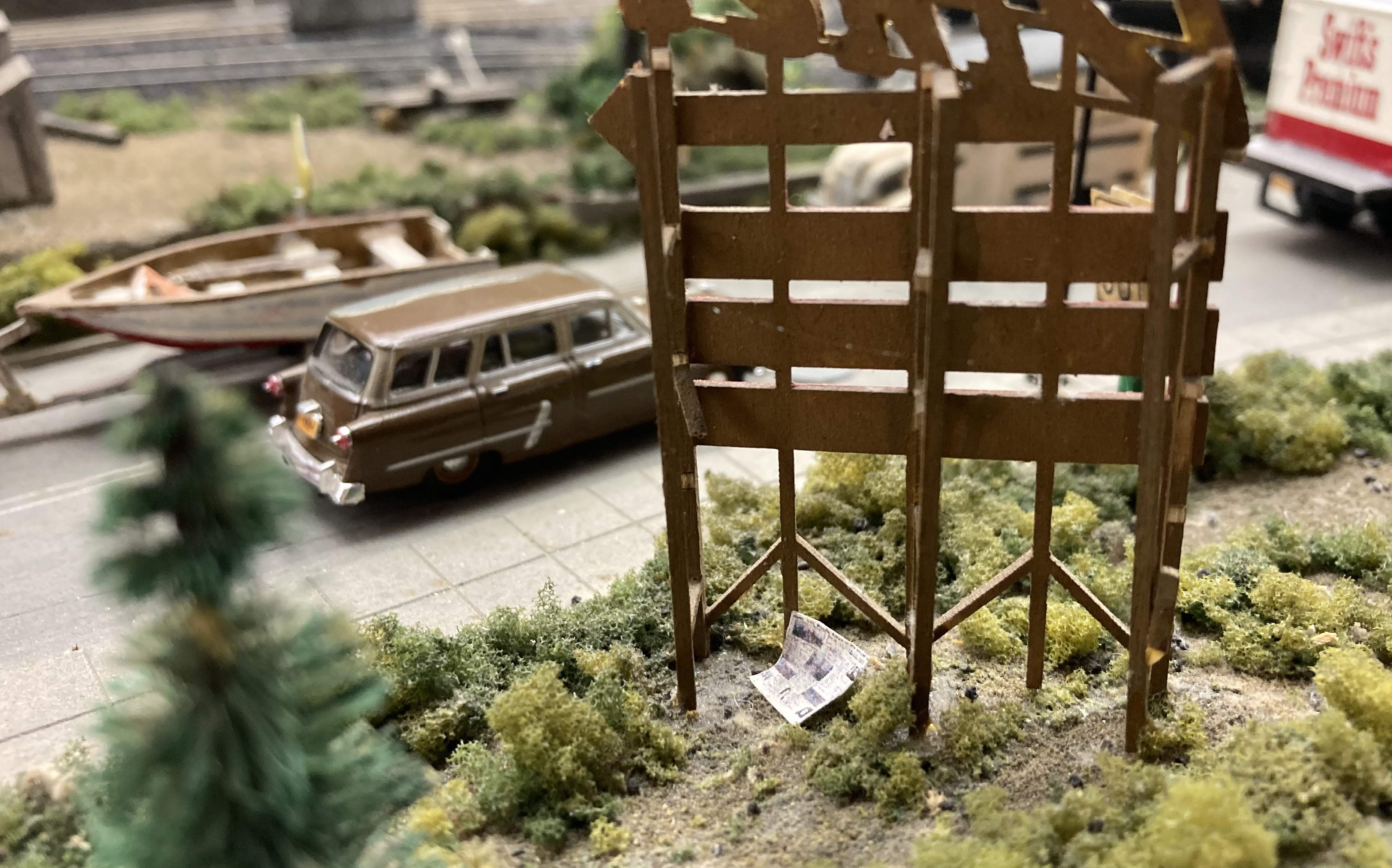 NEWSPAPER BLOWN AGAINST A SIGN
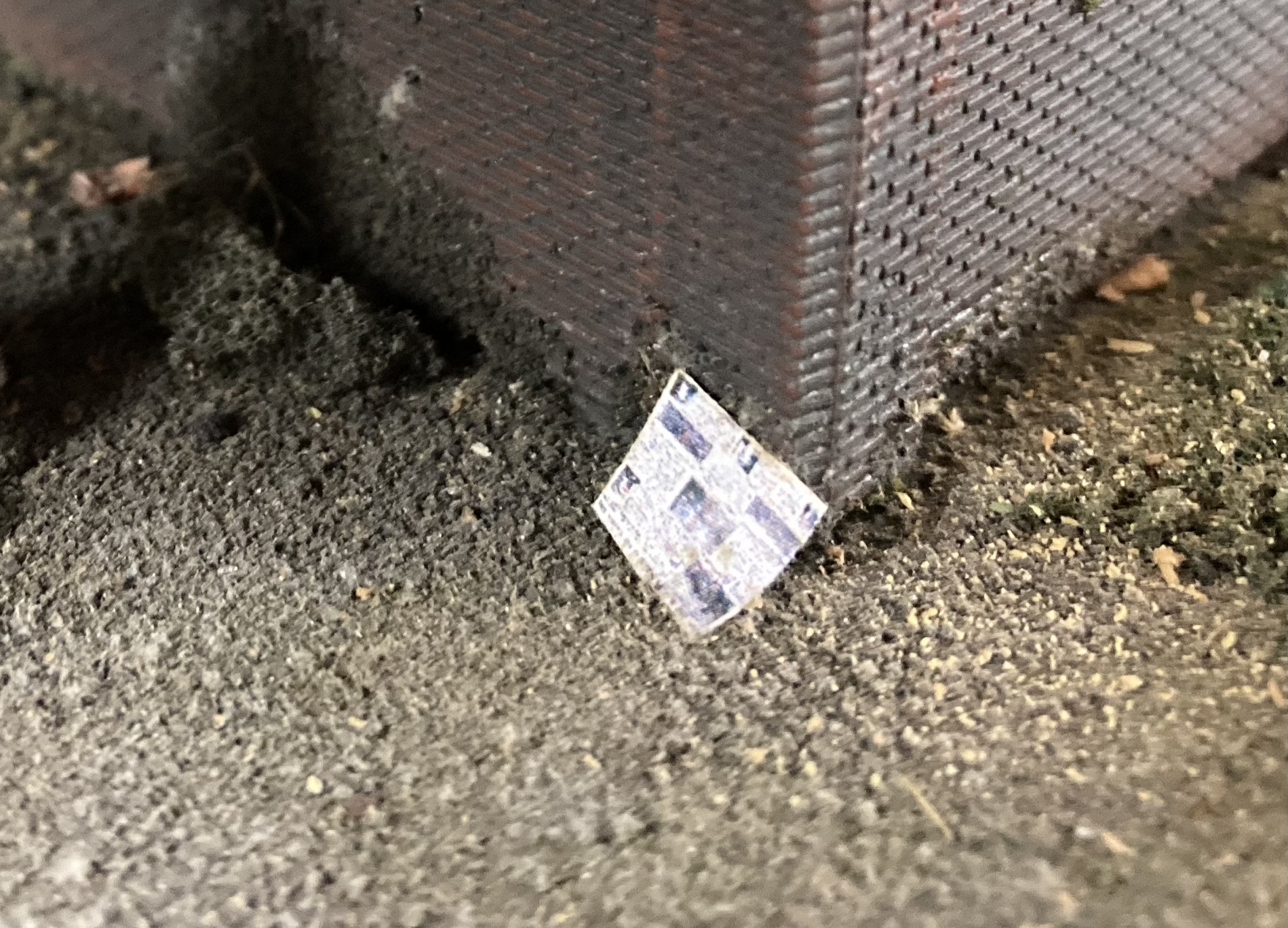 NEWSPAPER BLOWN AGAINST A BUILDING
DON’T FORGET ABOUT GRAFFITI
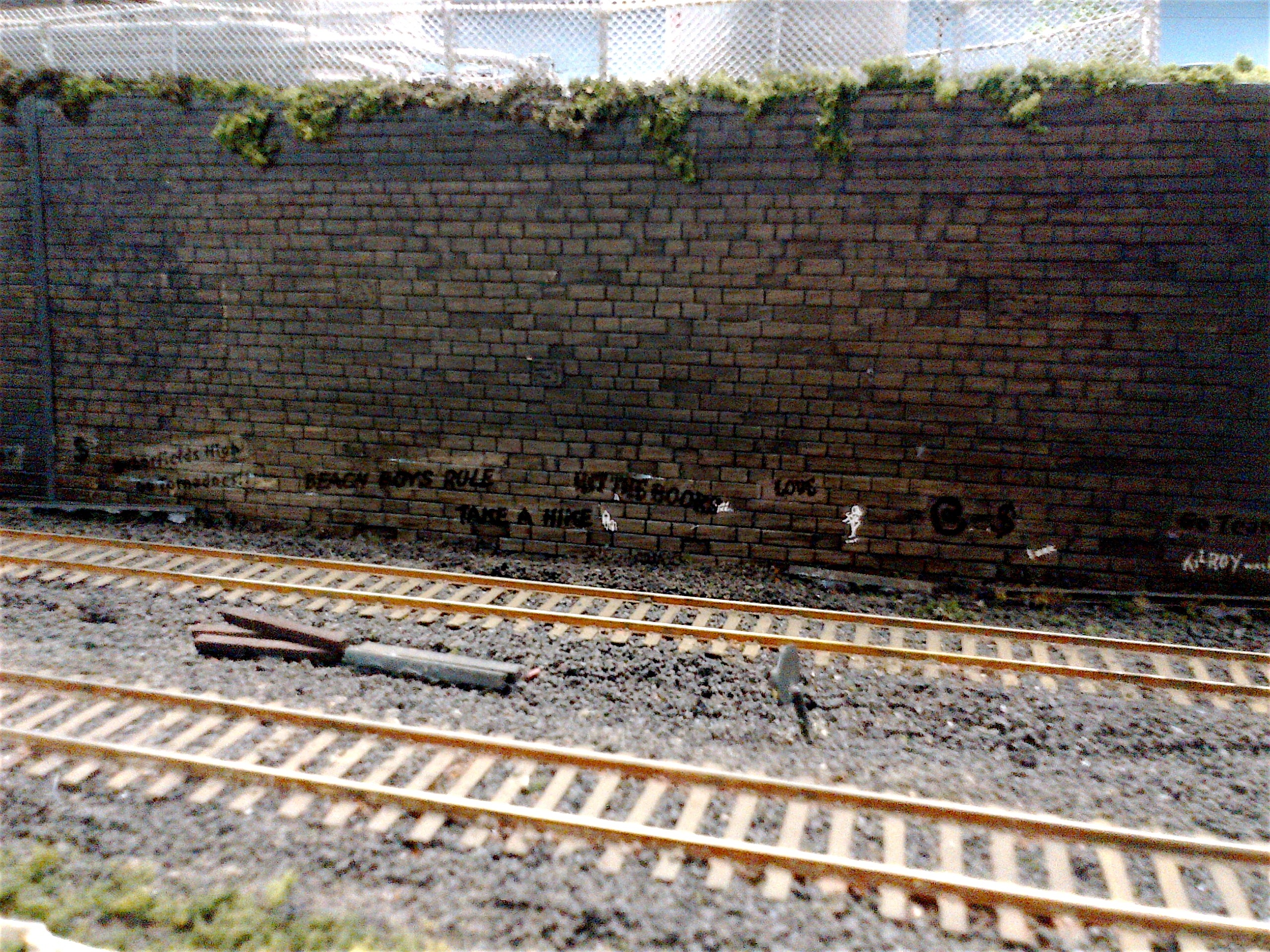 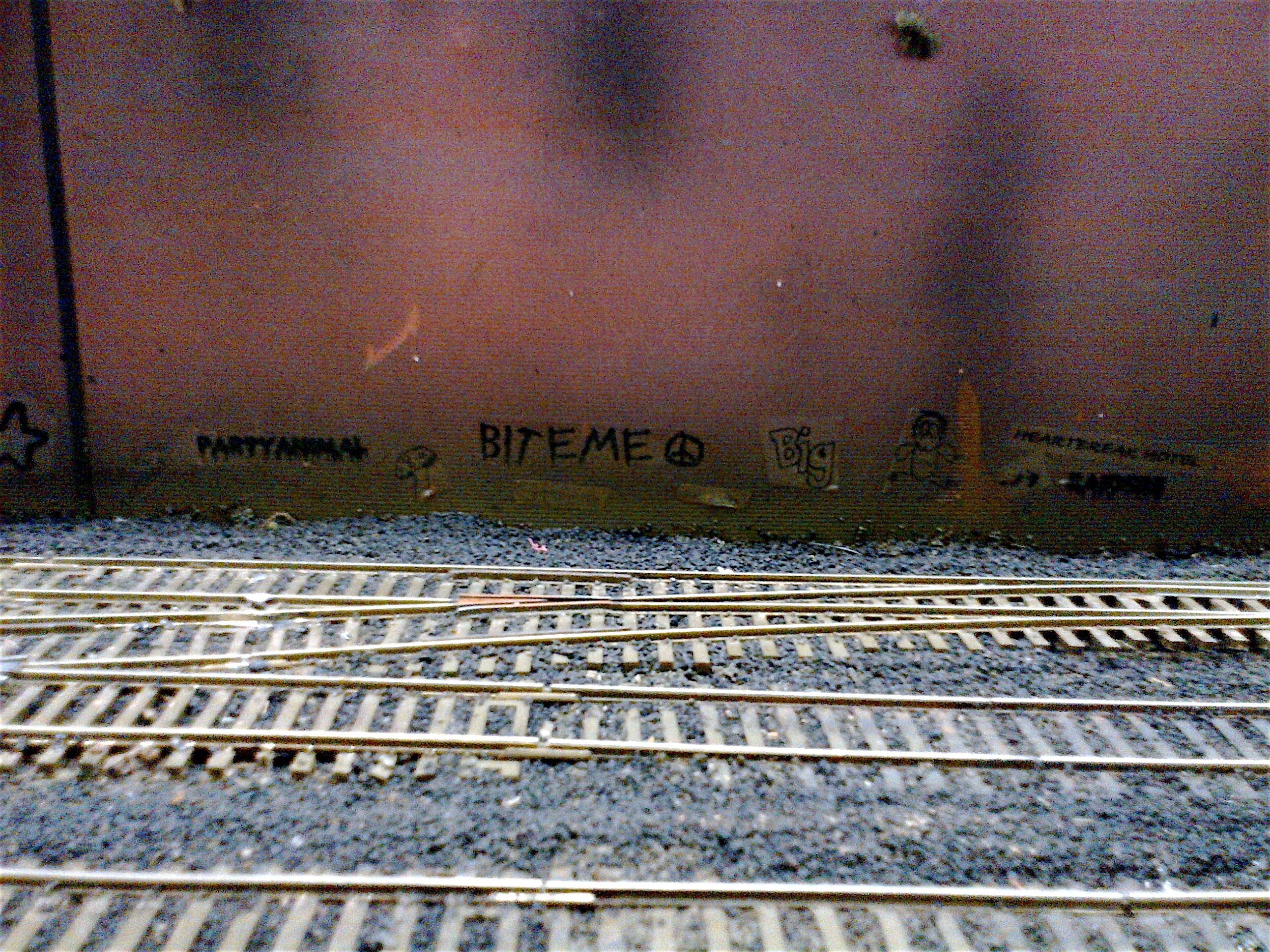 MORE GRAFFITI
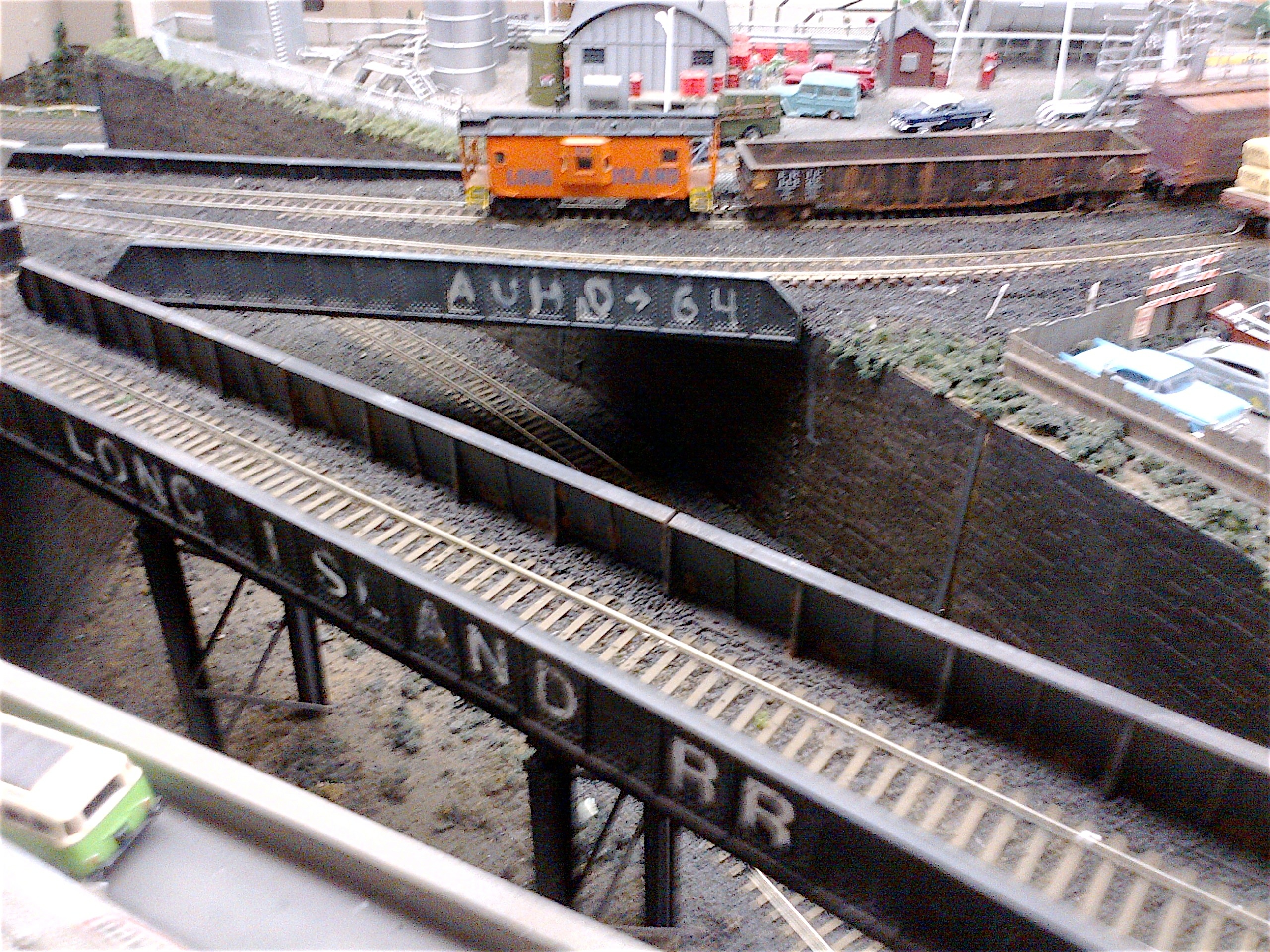 AND DON’T FORGET ABOUT
THE BRIDGES
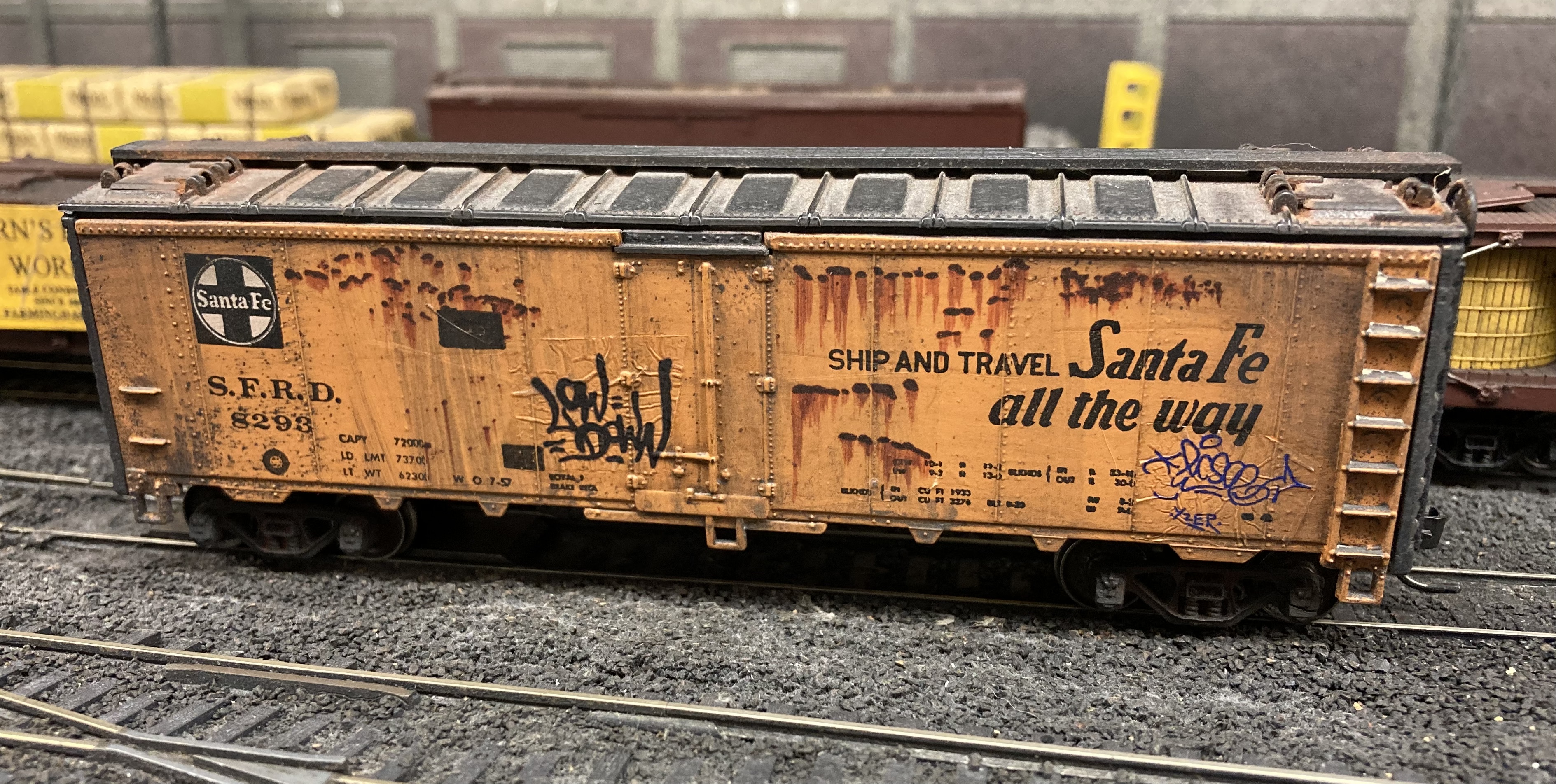 DETAIL ON ROLLING STOCK
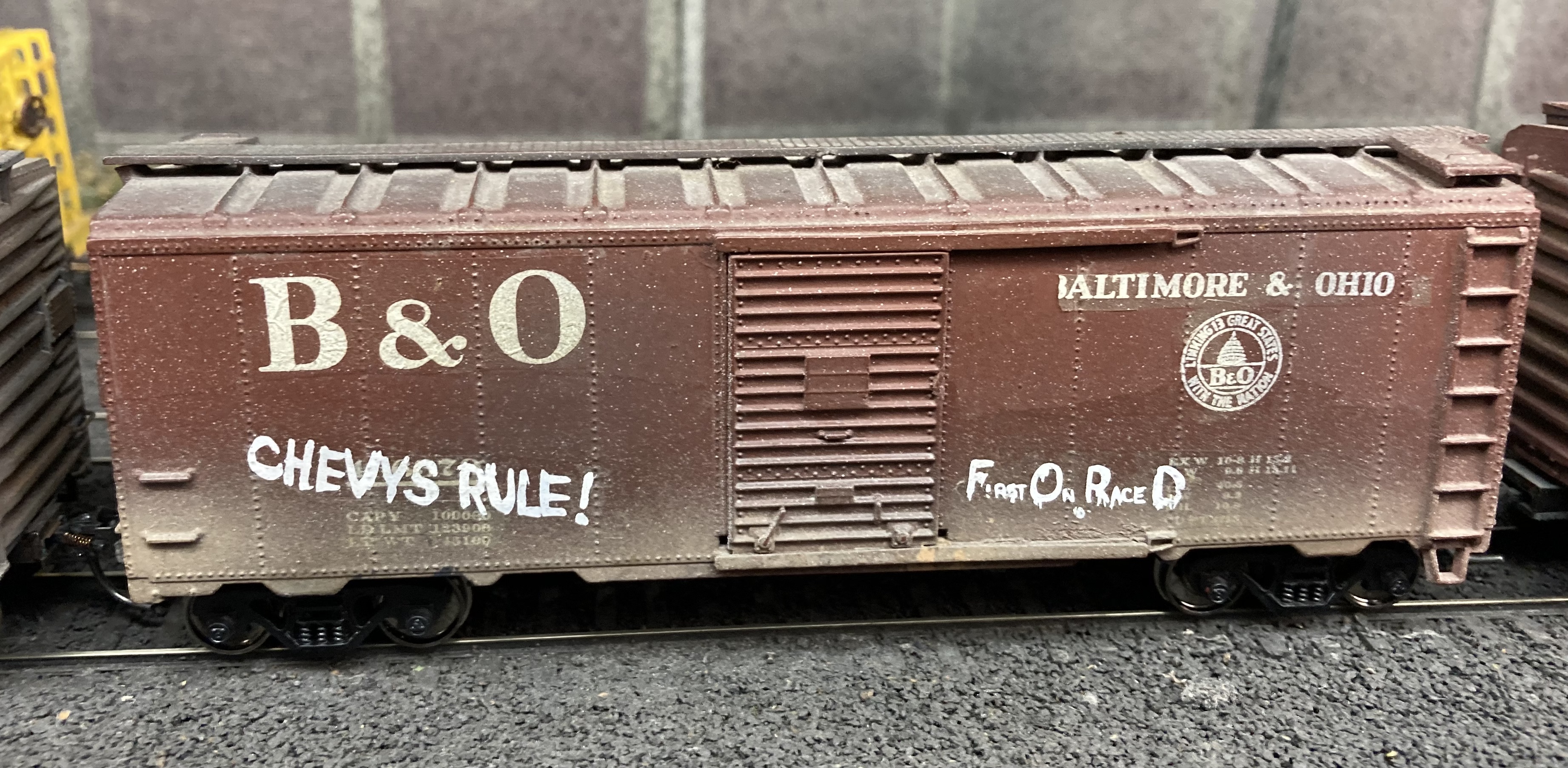 DETAIL ON ROLLING STOCK
BACKGROUND AND PERSPECTIVE

A KEY ELEMENT OF ACHIEVING REALISM IS TO MAKE SURE YOUR SCENES LOOK BELIEVABLE

BACKGROUND SCENERY SHOULD BE SMALLER THAN THE FOREGROUND SCENERY. THIS GIVES THE ILLUSION OF DEPTH AND DISTANCE. IT IS USUALLY CALLED “FORCED PERSPECTIVE”

FORCED PERSPECTIVE CAN BE ACHIEVED IN A NUMBER OF WAYS

USE BACKDROPS THAT SHOW SCENES THAT APPEAR TO BE IN THE DISTANCE

LEAVE A GAP BETWEEN THE SCENERY CLOSEST TO THE WALL AND THE WALL, CREATING THE ILLUSION OF DISTANCE

DEPENDING UPON THE GAUGE IN WHICH YOU MODEL, USE BACKGROUND BUILDINGS, VEHICLES, ETC. THAT ARE A SMALLER SCALE (E.G., USE N-SCALE BUILDINGS AND VEHICLES FOR  BACKGROUND SCENES ON HO- SCALE LAYOUTS)
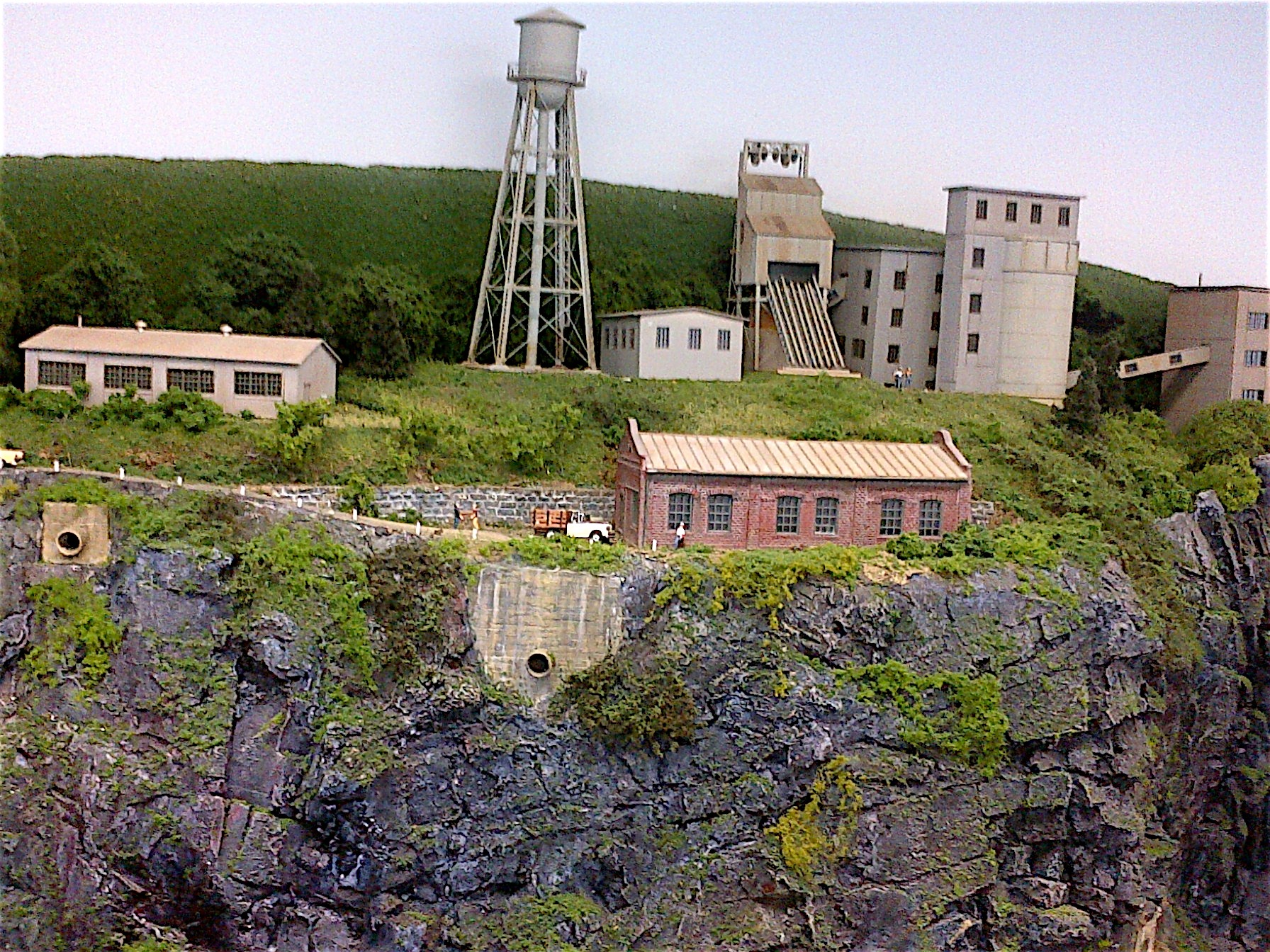 N-SCALE BUILDINGS ON BERNIE HALLORAN’S
LAYOUT GIVE THE ILLUSION OF DISTANCE
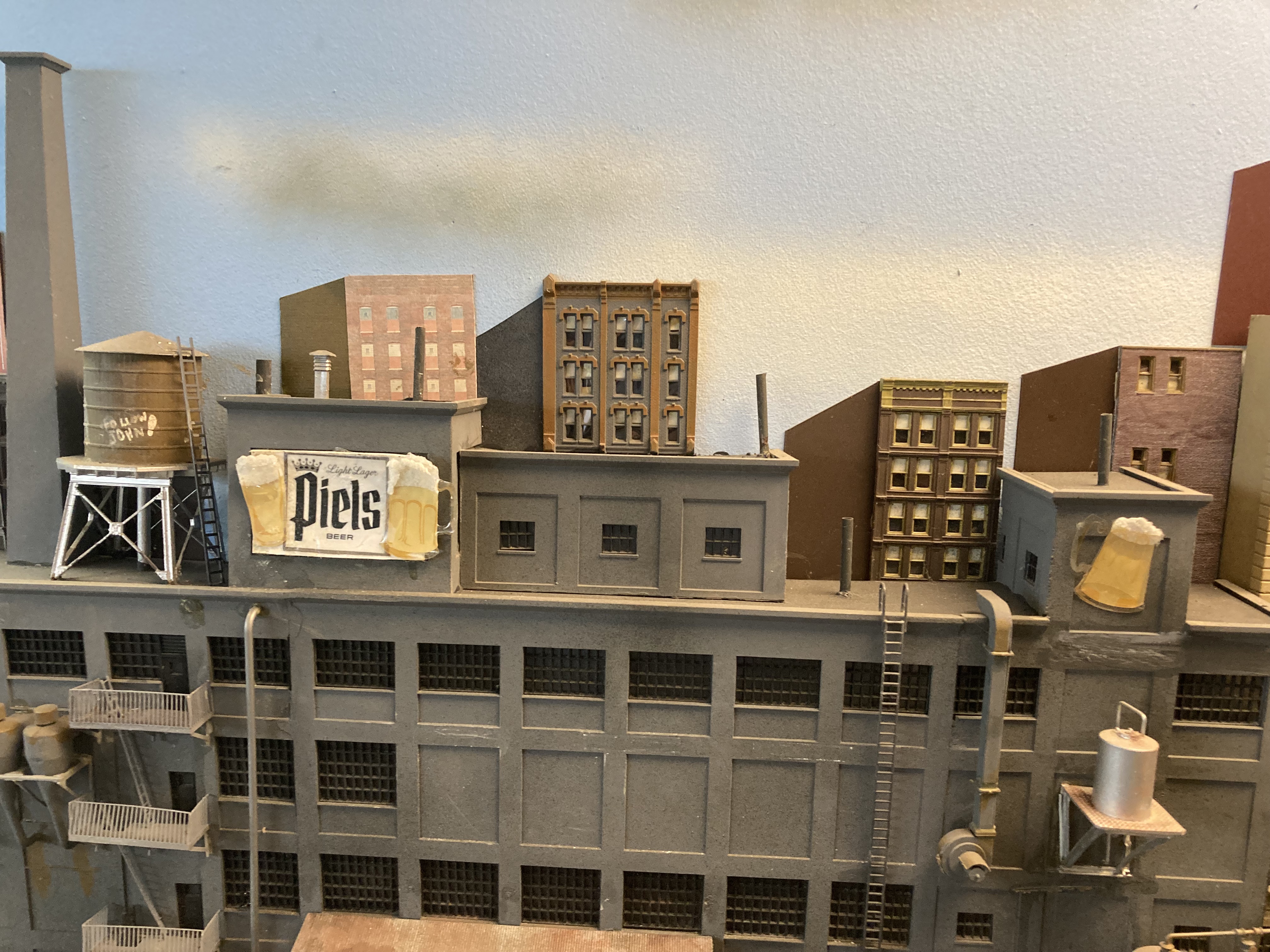 N-SCALE BUILDINGS ON MY LAYOUT
GIVE THE ILLUSION OF DEPTH ON A FLAT WALL
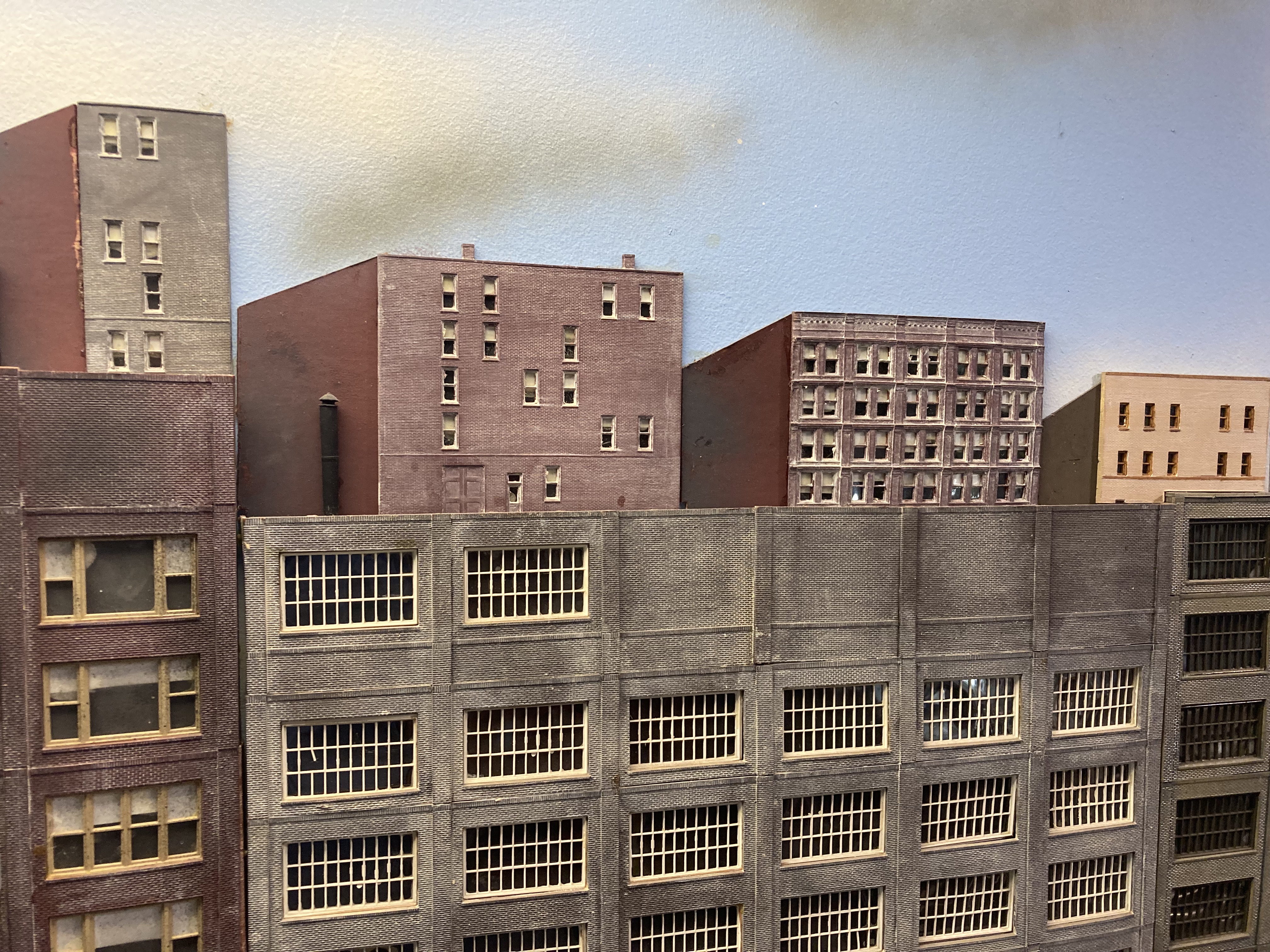 I HOPE THESE EXAMPLES GAVE YOU IDEAS FOR HOW TO ADD DETAILS TO YOUR LAYOUT


SOURCES OF DETAIL PARTS ARE AVAILABLE FROM THE WALTHERS CATALOG, LOCAL HOBBY SHOPS, YOUR OWN “MODEL RAILROAD JUNK DRAWER,” ETC.


I PERSONALLY LIKE TO PERUSE E-BAY FOR STUFF. OFTEN YOU CAN FIND INTERESTING STUFF AND STUFF THAT IS NO LONGER MANUFACTURED


MOST OF ALL, BE OBSERVANT AS YOU TRAVEL AROUND. TAKE NOTE OF DETAIL
THIS PRESENTATION CAN BE FOUND ON THE POTOMAC DIVISION WEB SITE 
POTOMAC-NMRA.ORG
THANK YOU FOR YOUR ATTENTION
QUESTIONS?